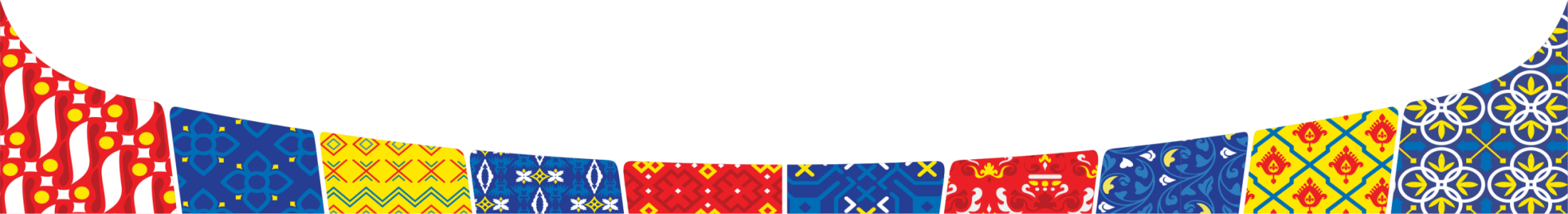 2nd Visibility Workshop for EU-funded ProjectsTraditional Media and Webinar TipsTips on writing for the press
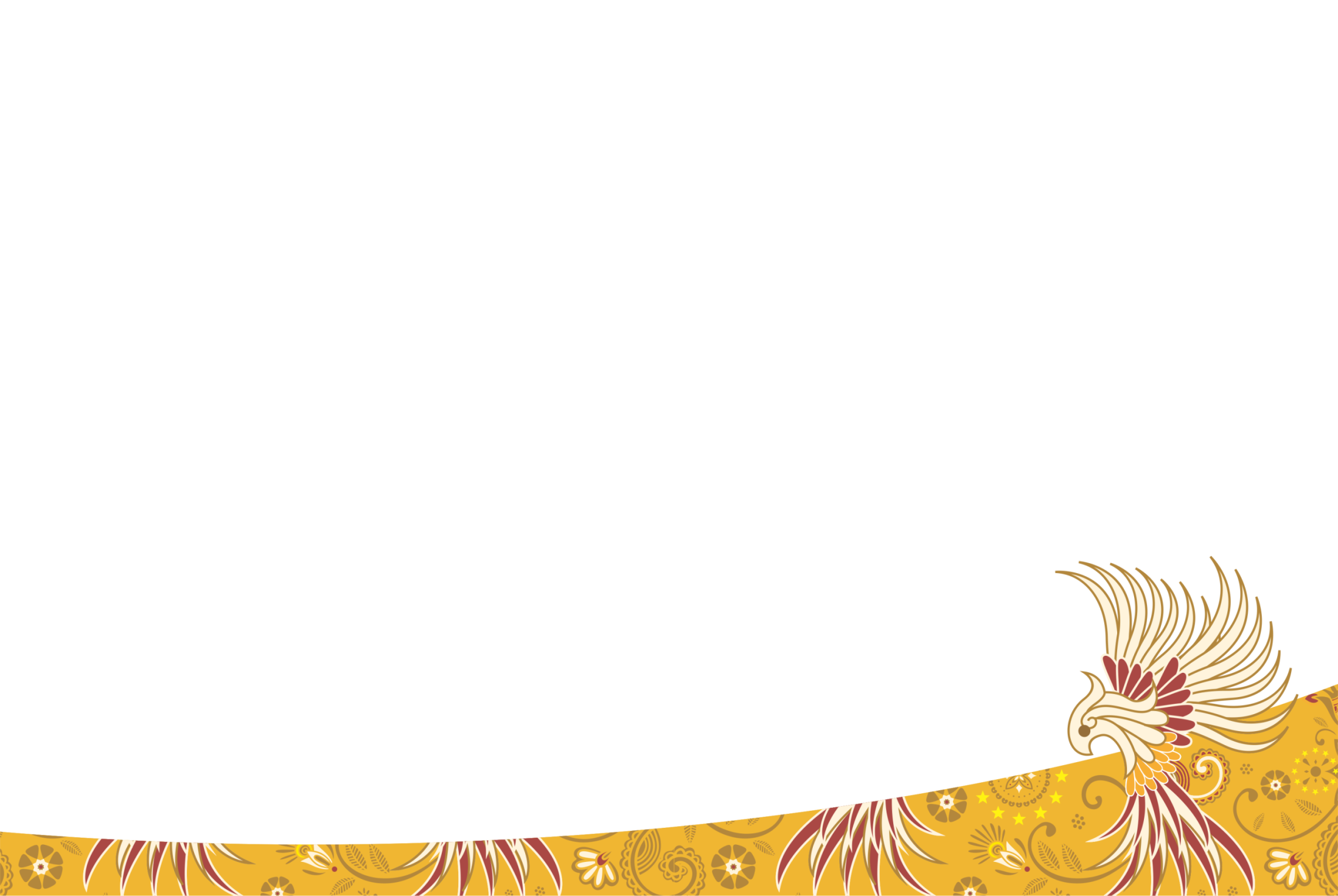 Paul Forster, LMI Team Leader
Jakarta
4 November 2020
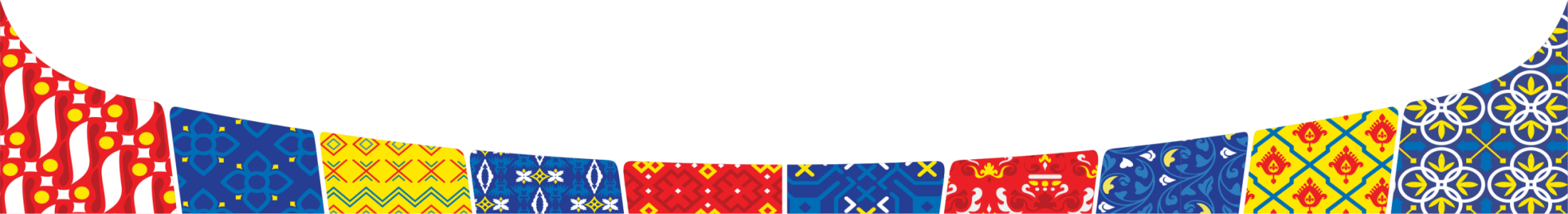 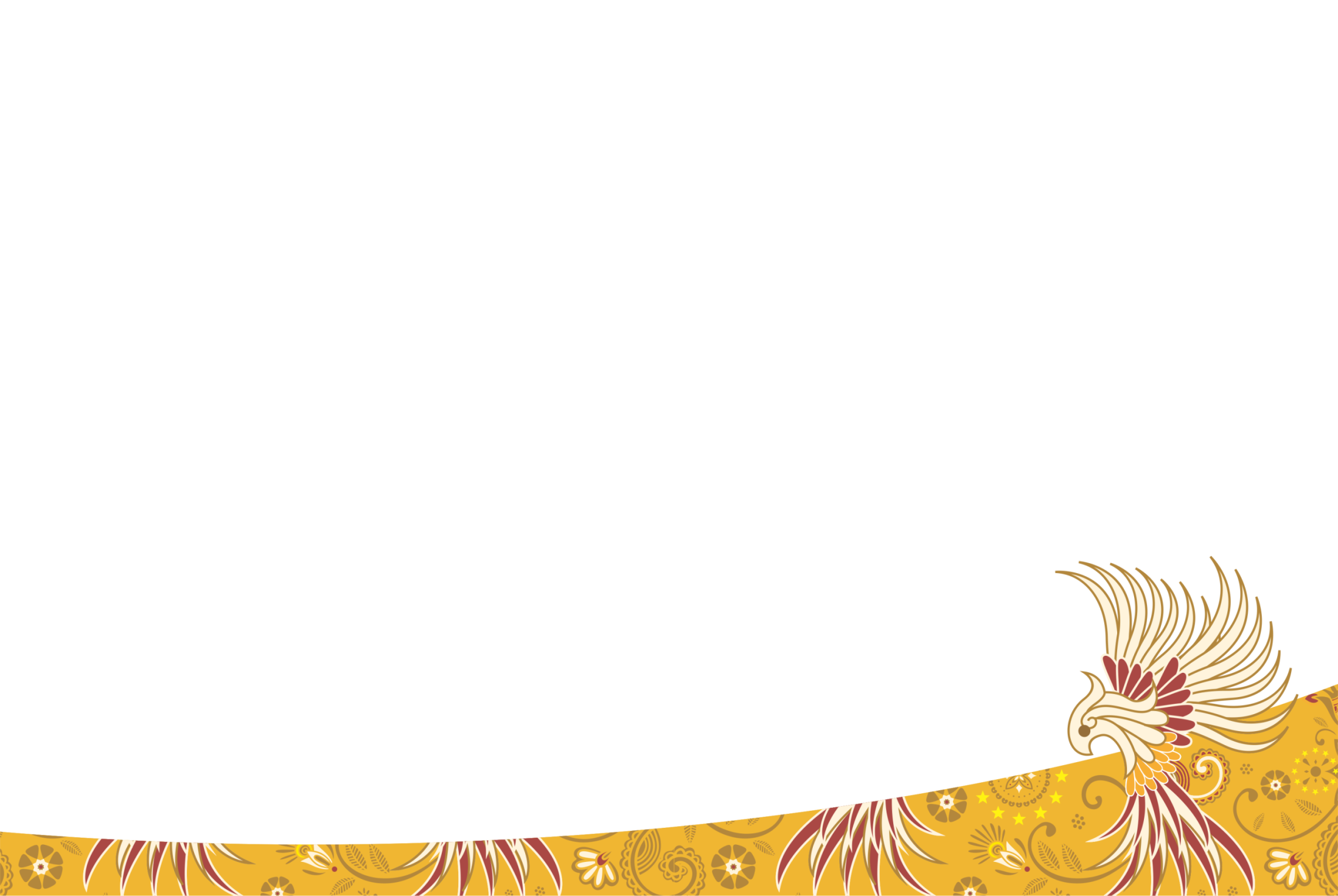 Overview

Know the market
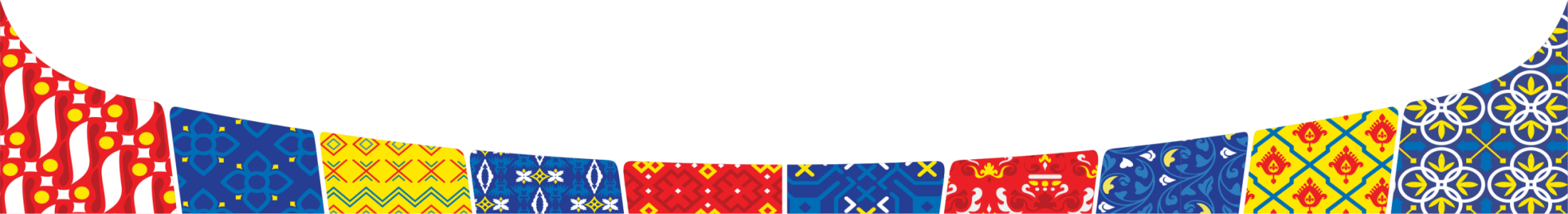 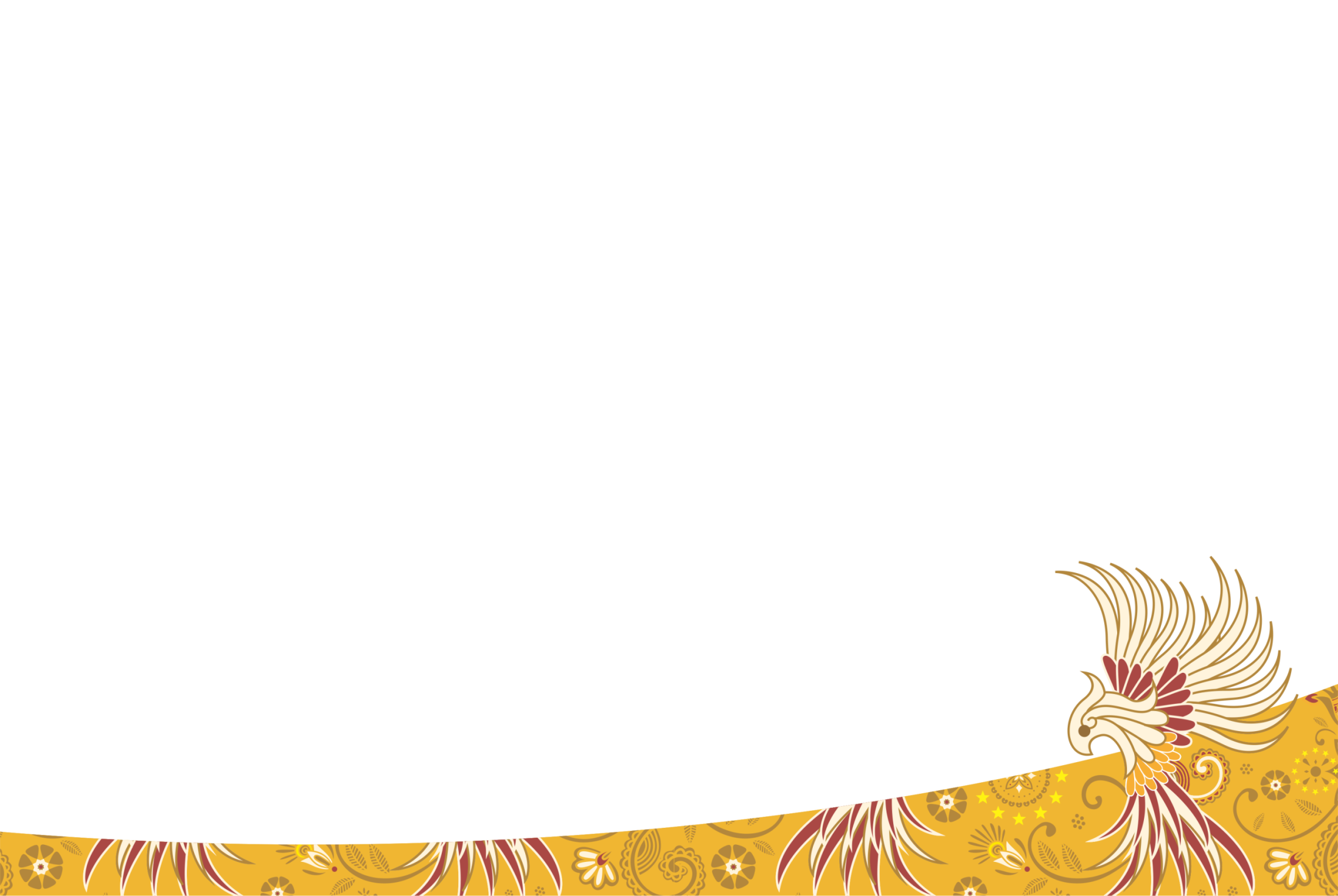 Overview

Know the market
Be professional
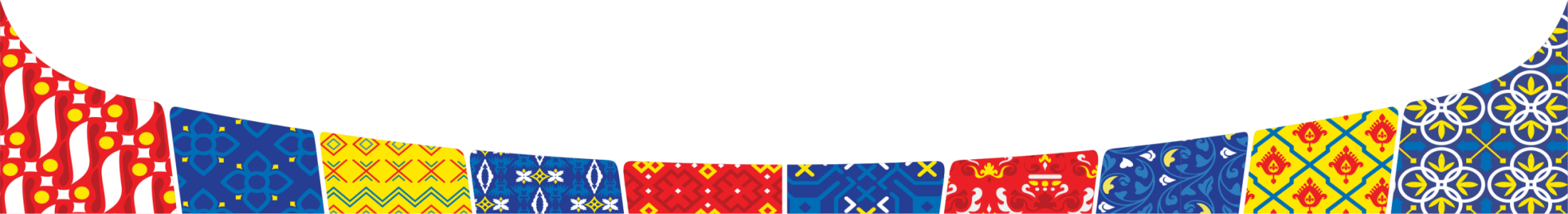 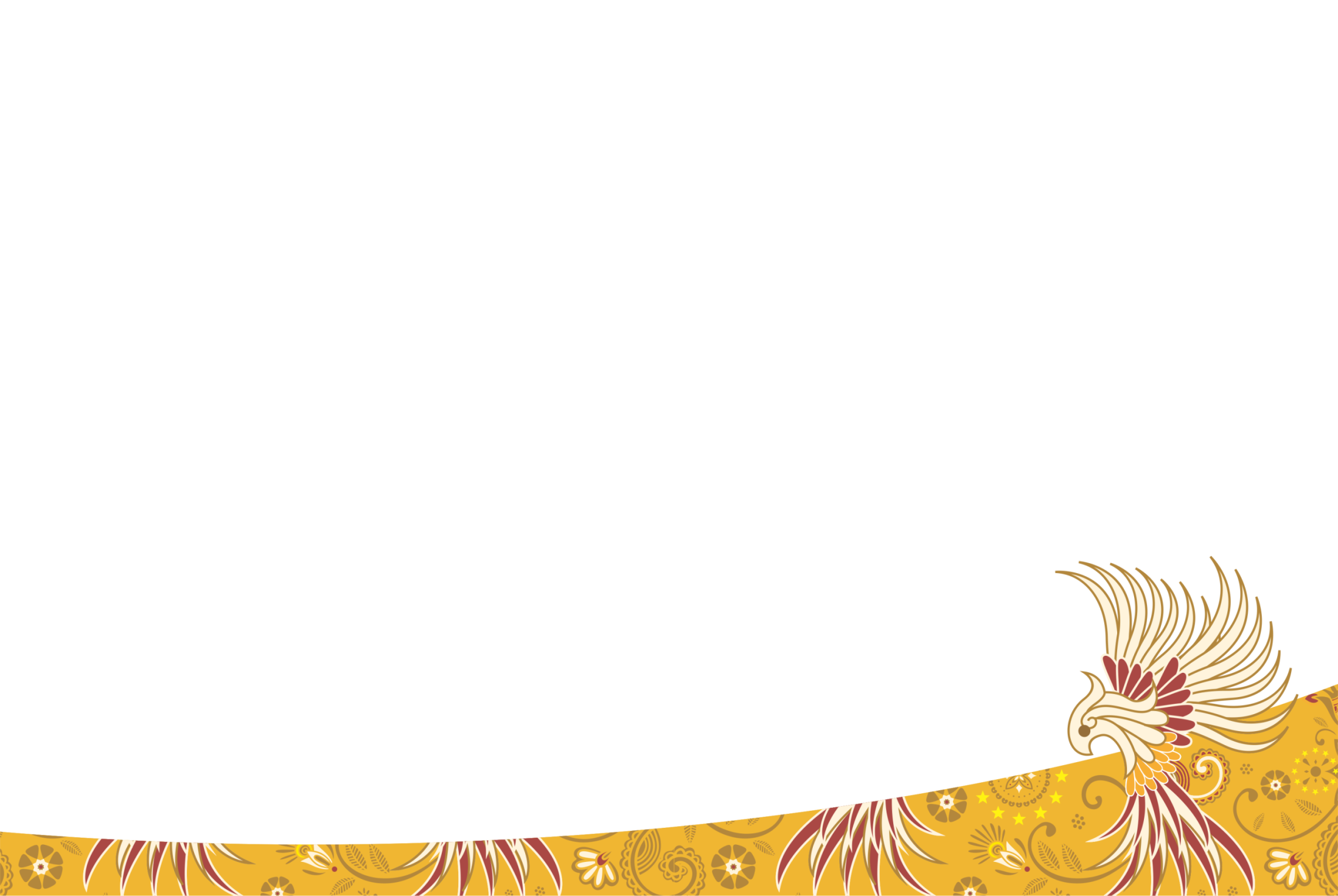 Overview

Know the market
Be professional
Get the timing right
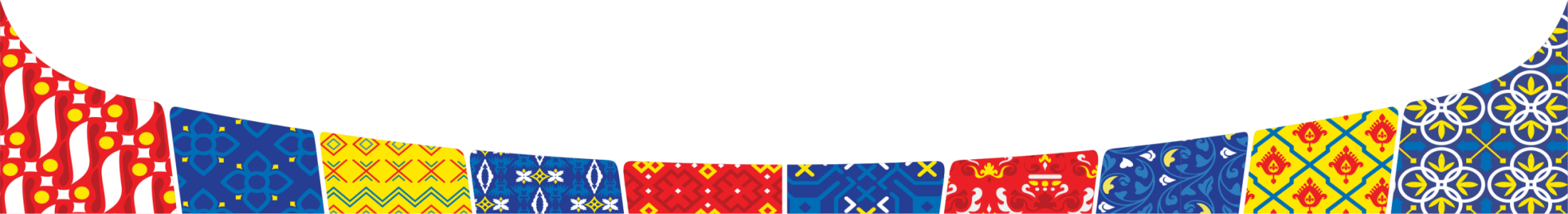 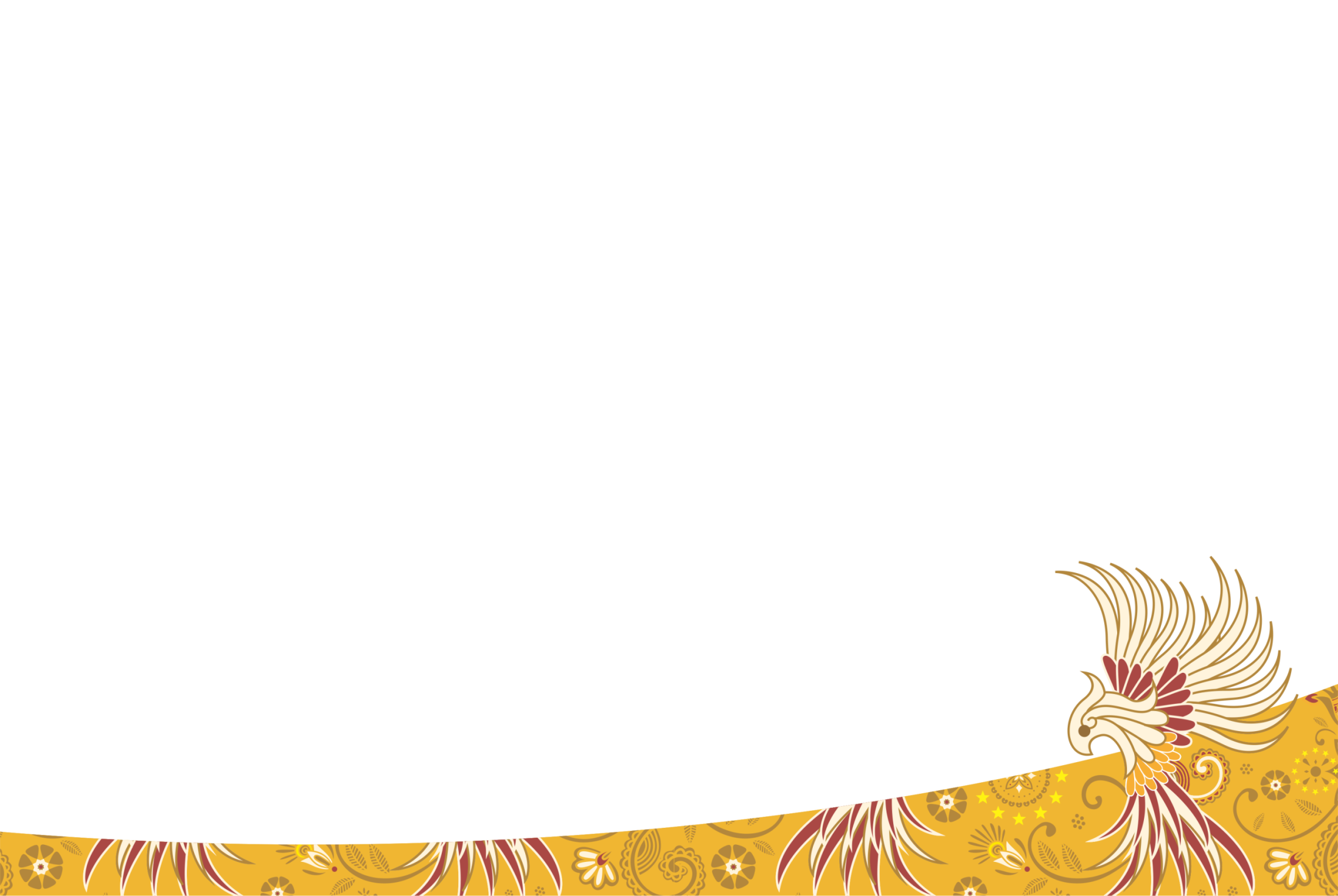 Overview

Know the market
Be professional
Get the timing right
Spot the similarity (1, 2 & 3)
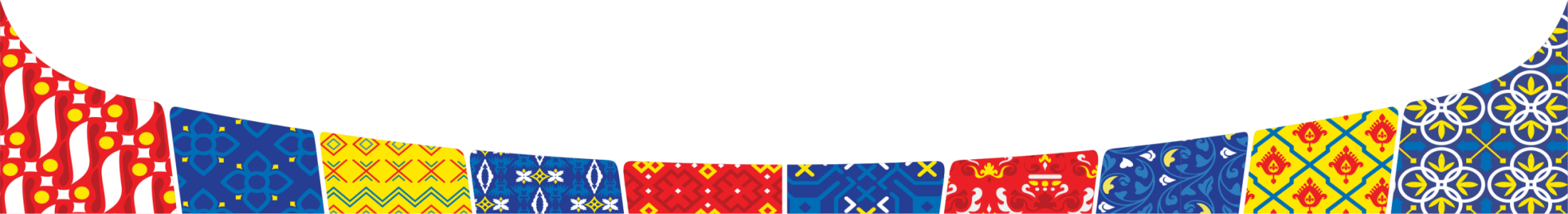 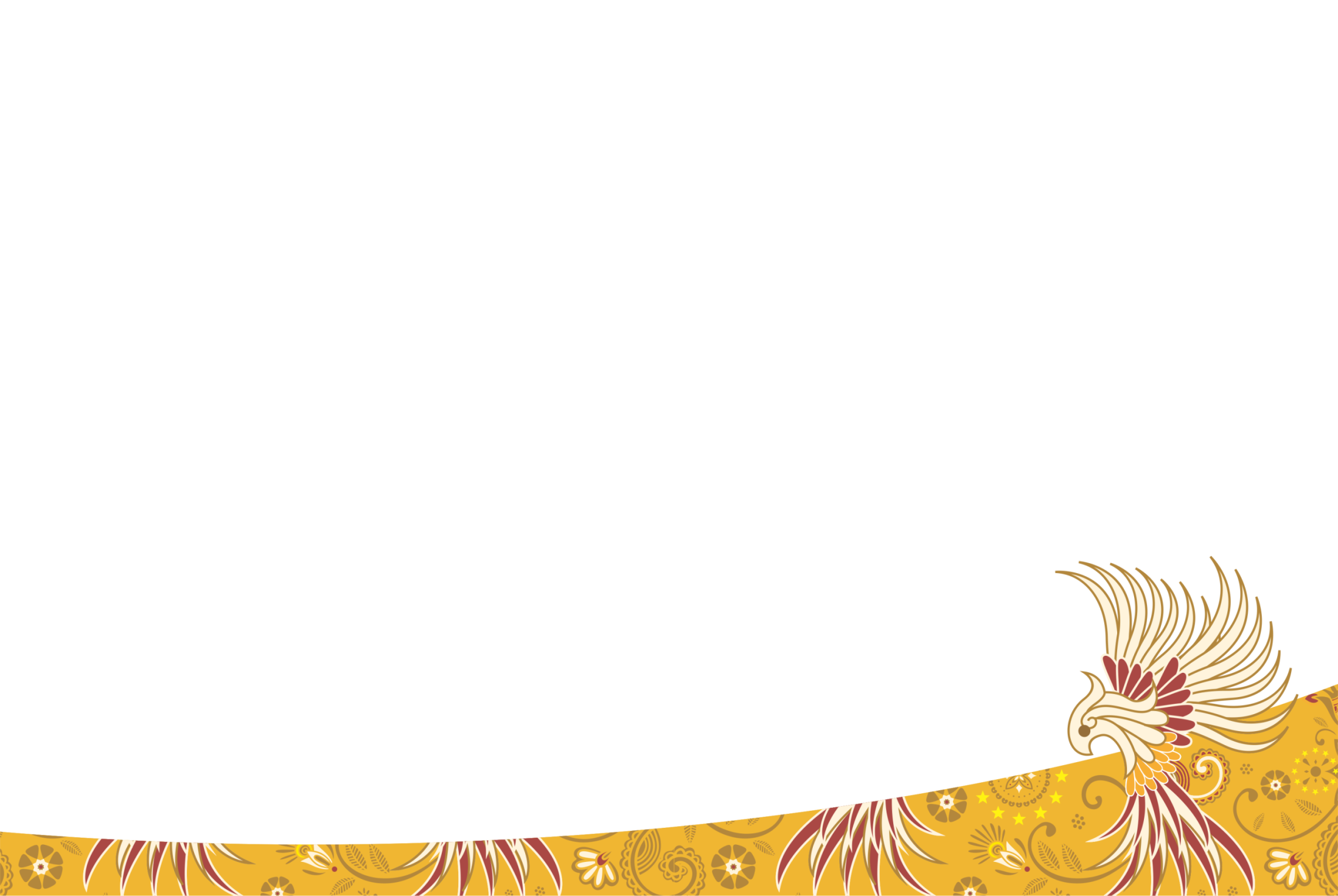 Overview

Know the market
Be professional
Get the timing right
Spot the similarity (1, 2 & 3)
Summary
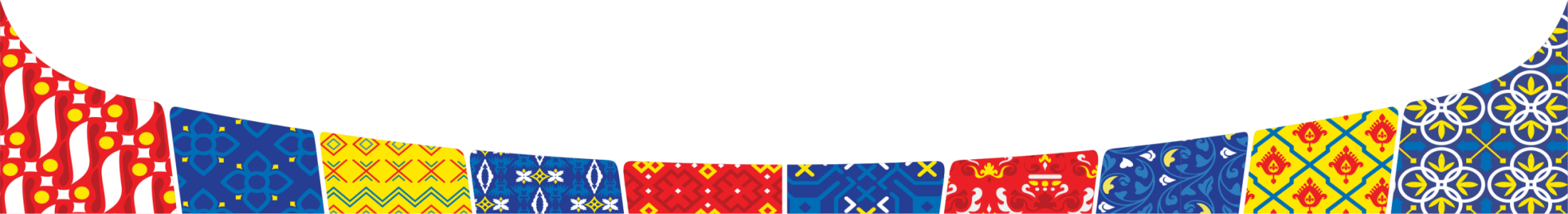 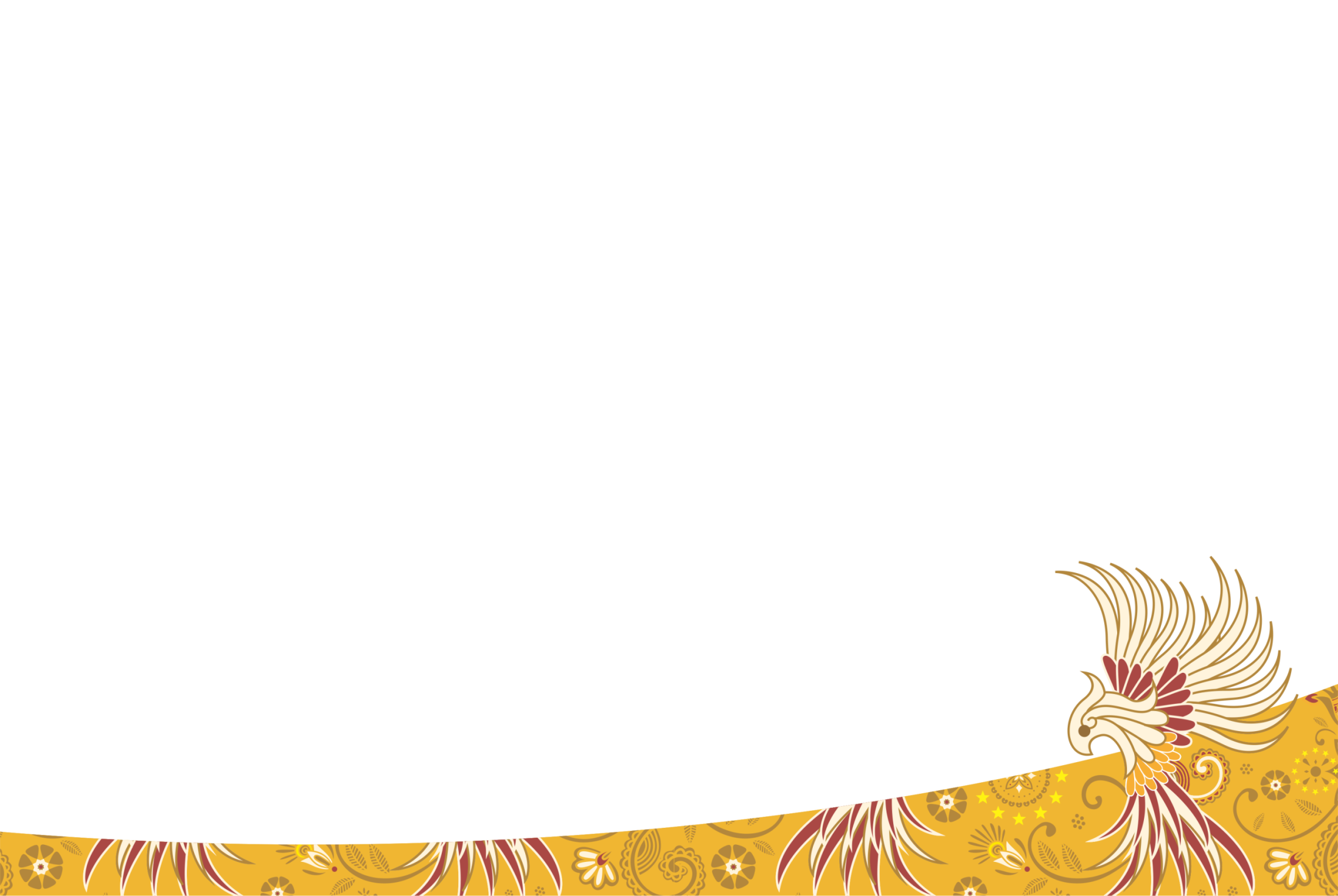 Overview

Know the market
Be professional
Get the timing right
Spot the similarity (1, 2 & 3)
Summary
Questions
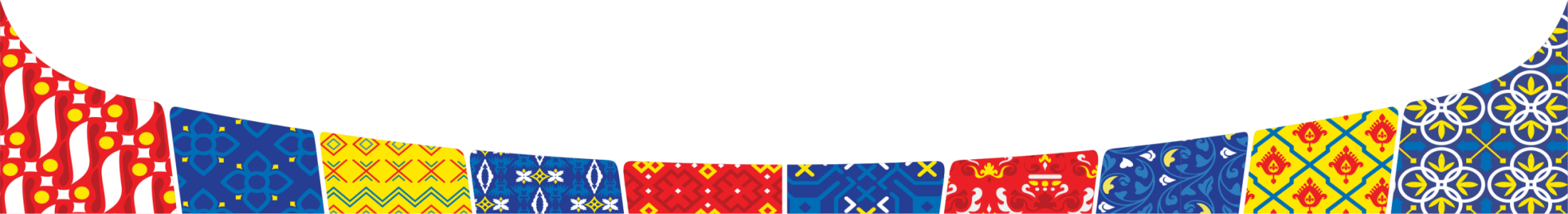 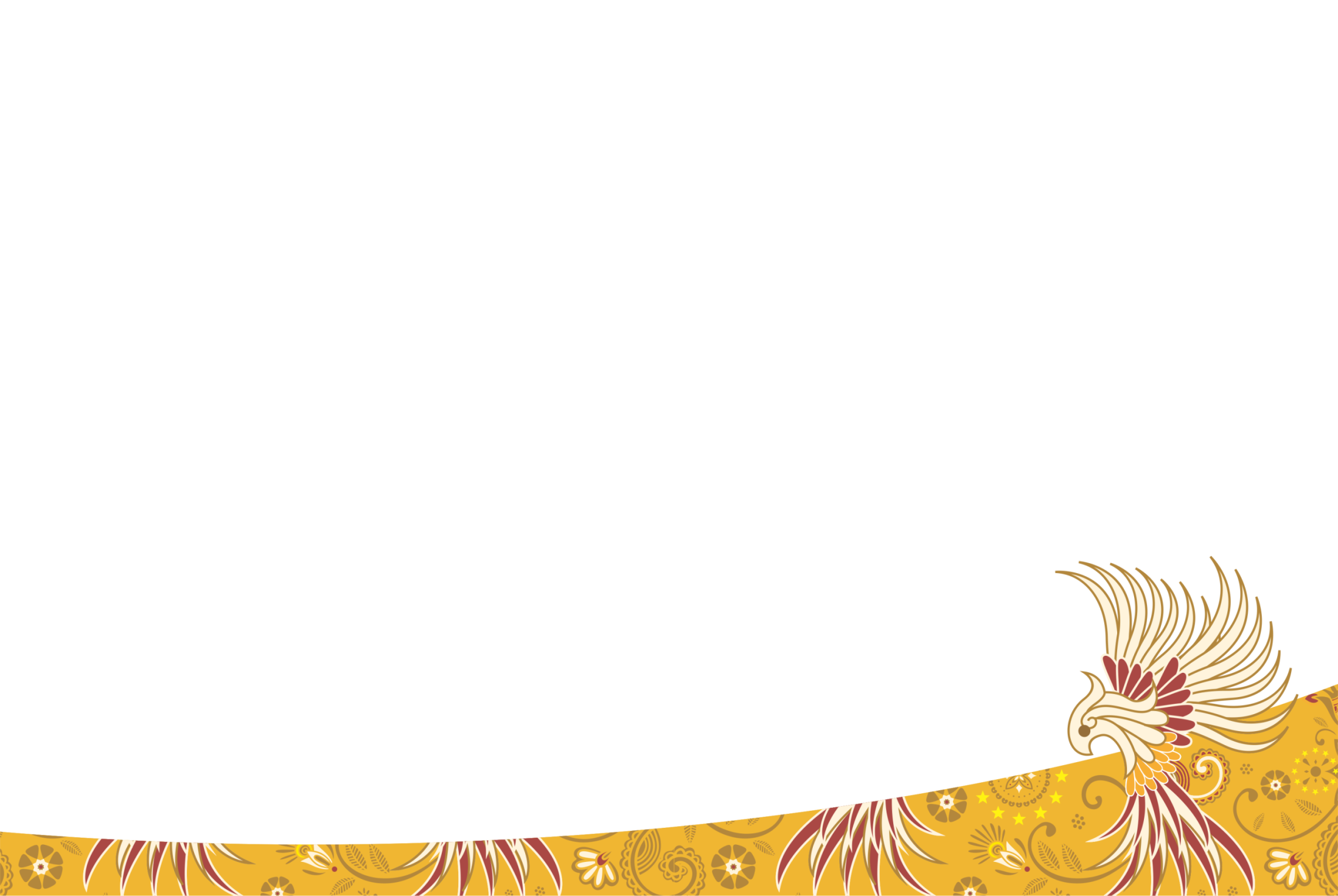 Know the media outlets

Read, research and review them.
What interests the publication?
Are there sections (e.g. News, OpEd, Features,
	Sport) to aim for?
Have they covered your story already?
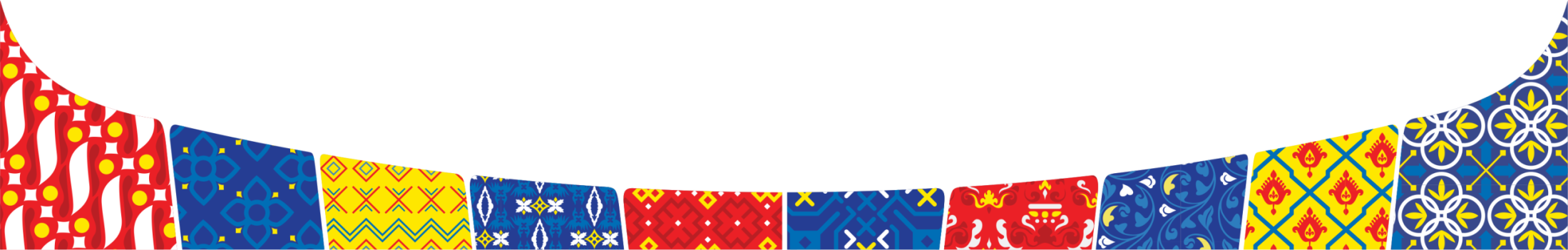 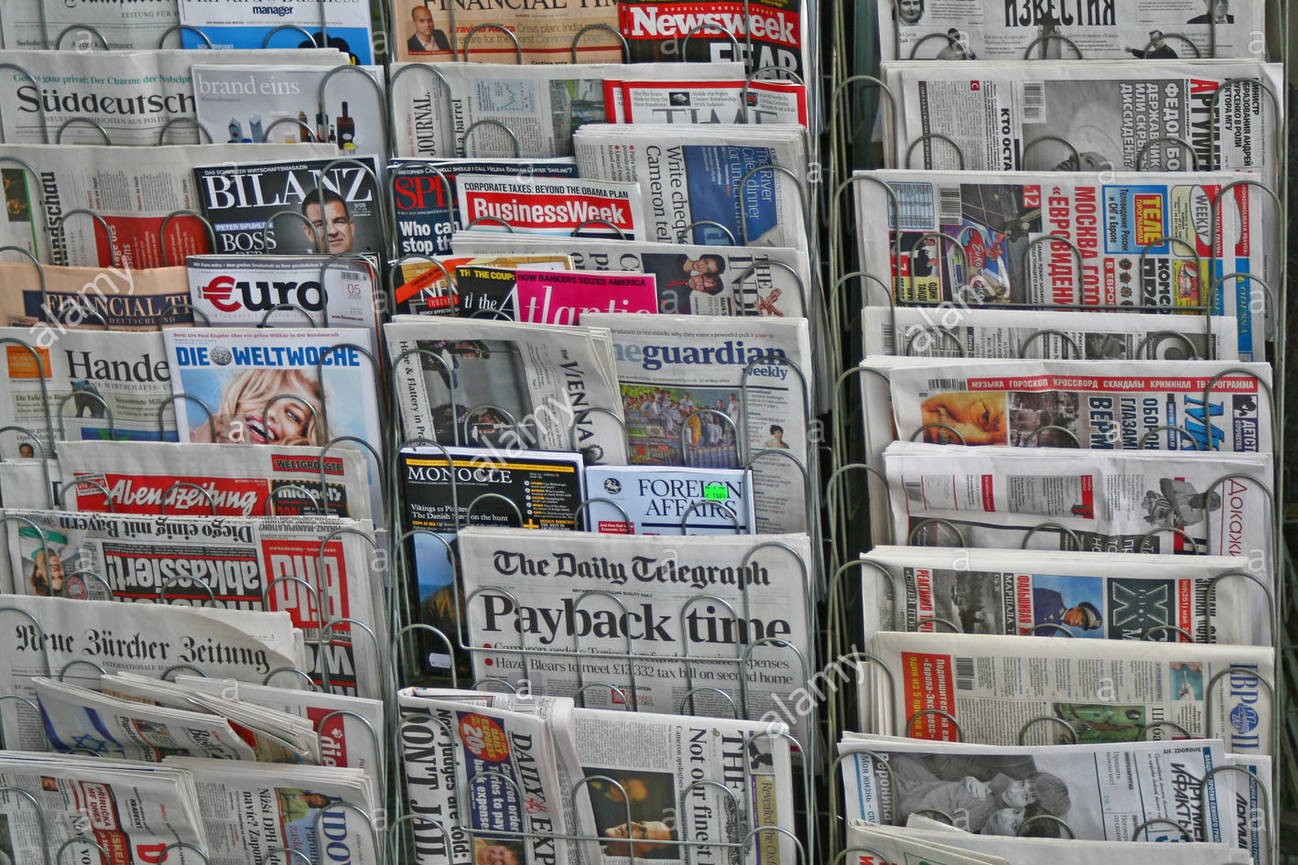 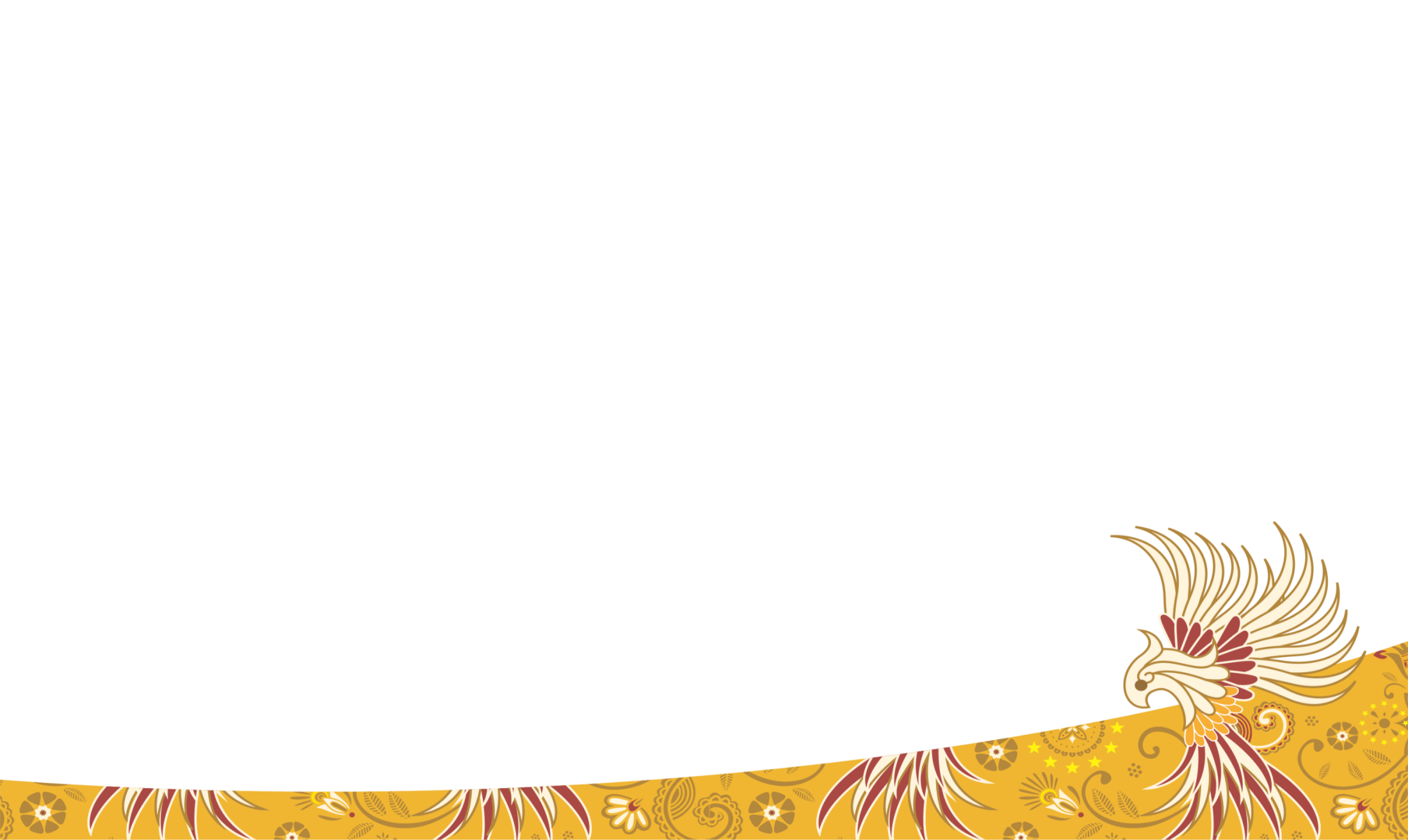 The olden days
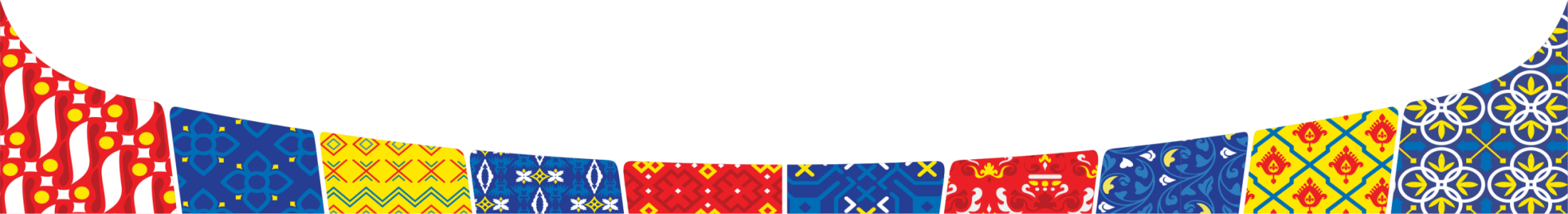 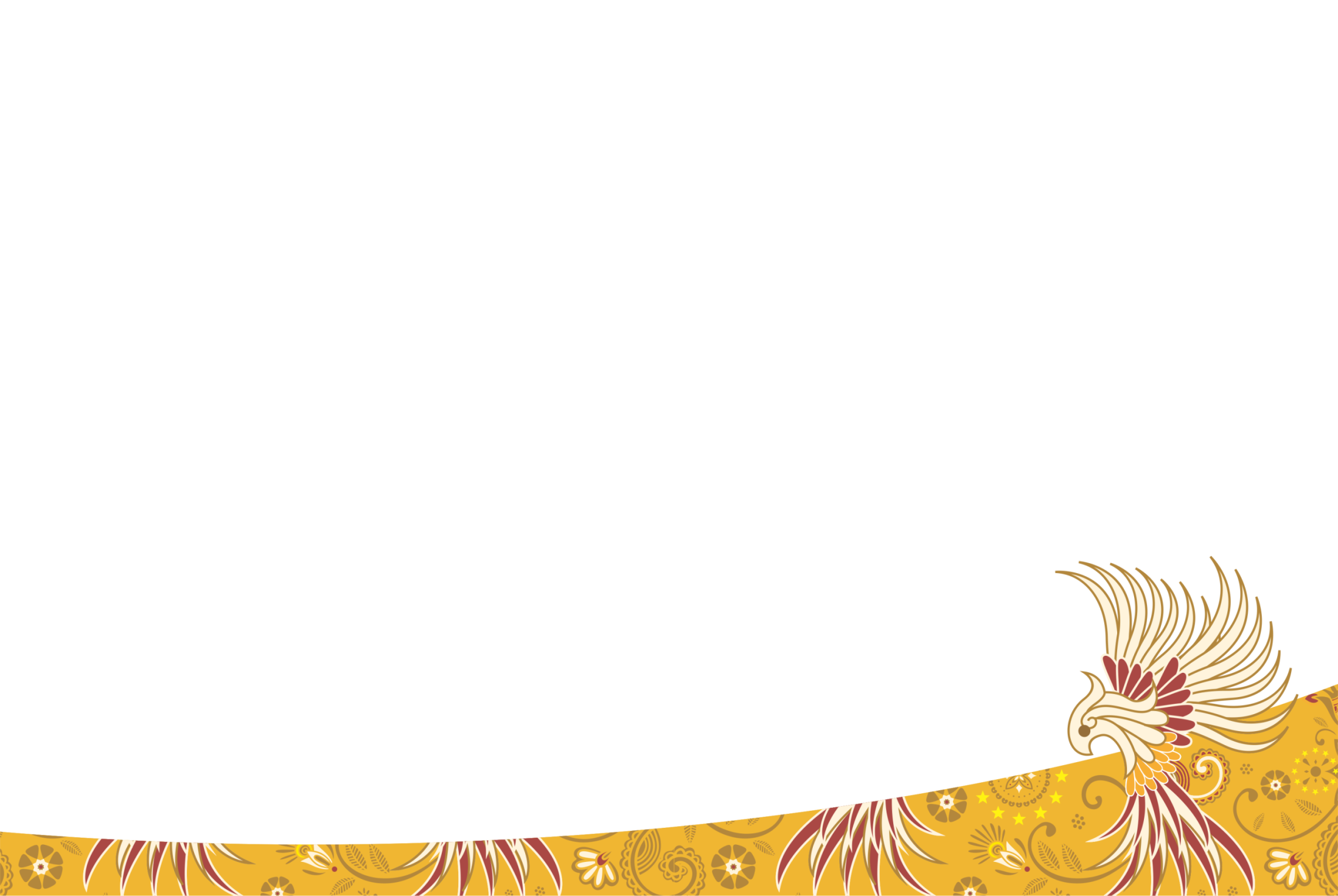 Know the stylebook

Everyone wants it easy, even editors.
You want to make a long-lasting good professional impression.
You want to be successful.
At least be consistent!
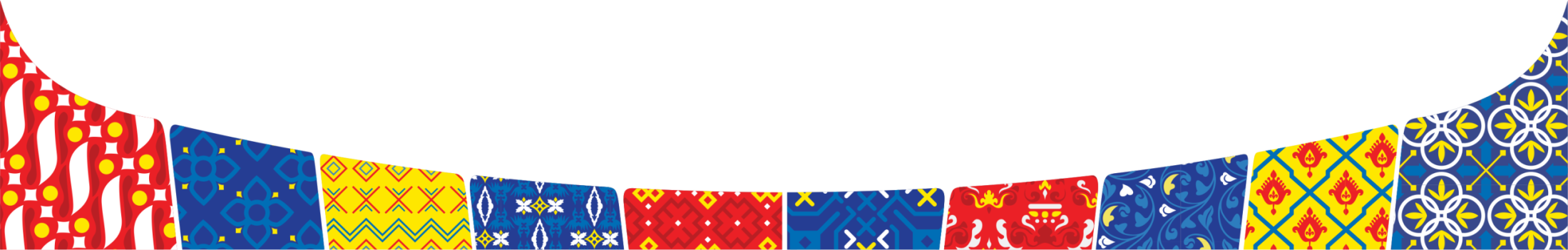 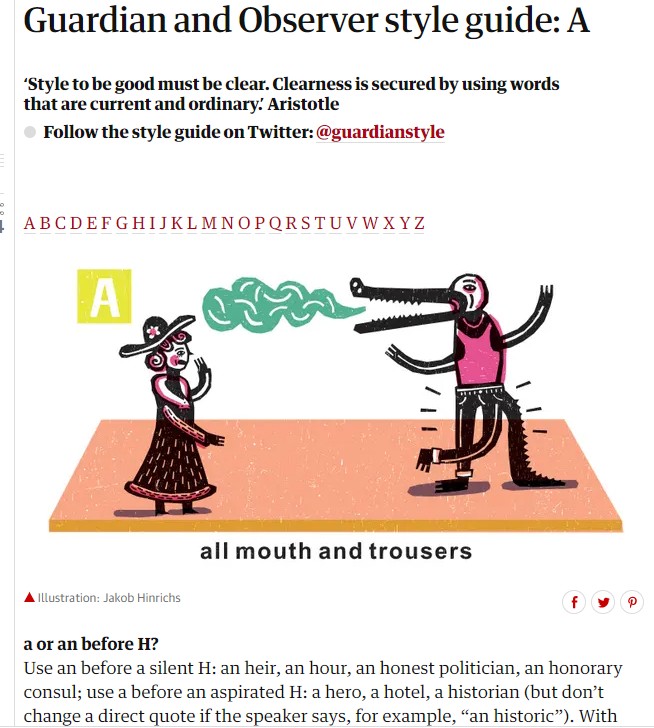 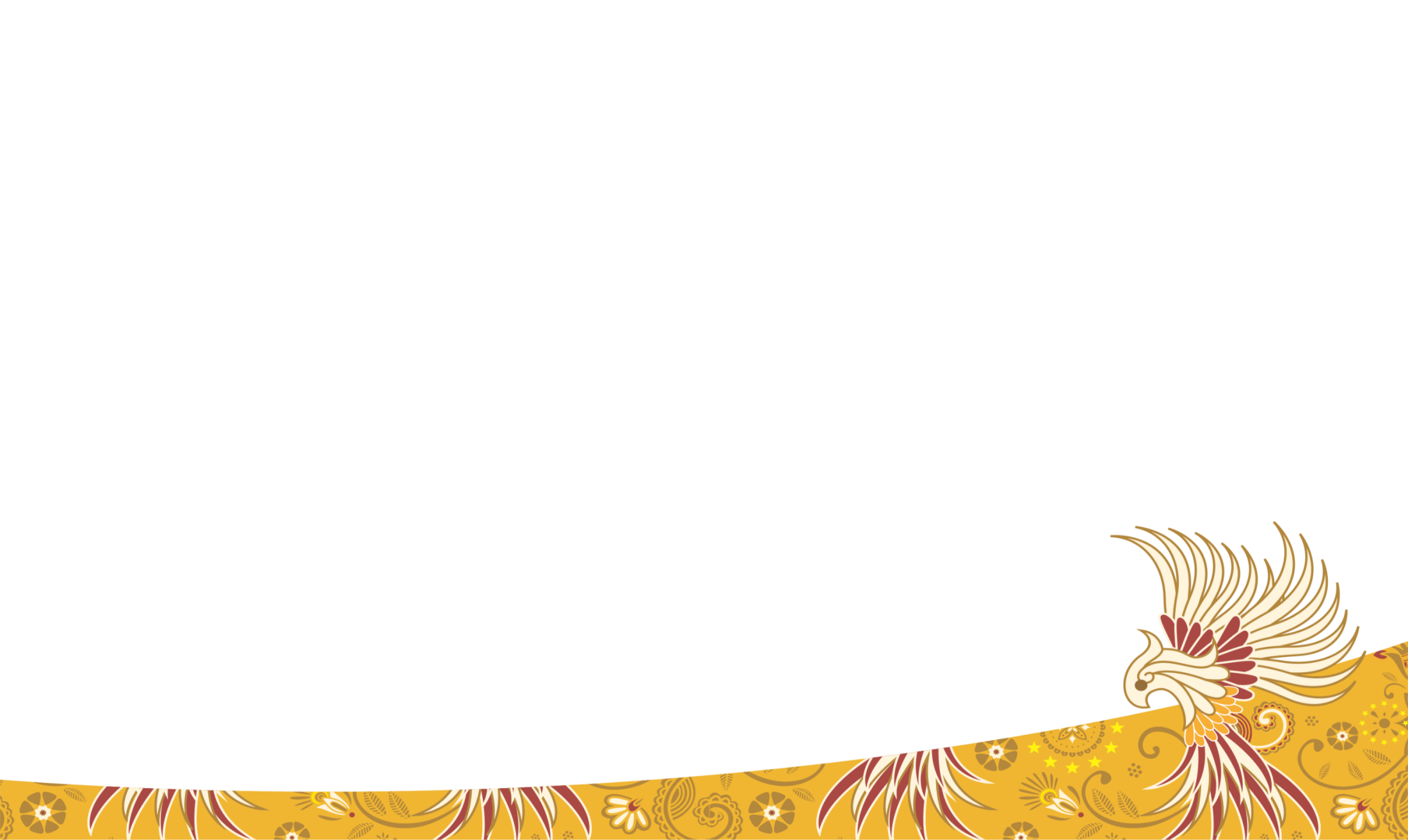 https://www.theguardian.com/guardian-observer-style-guide-a
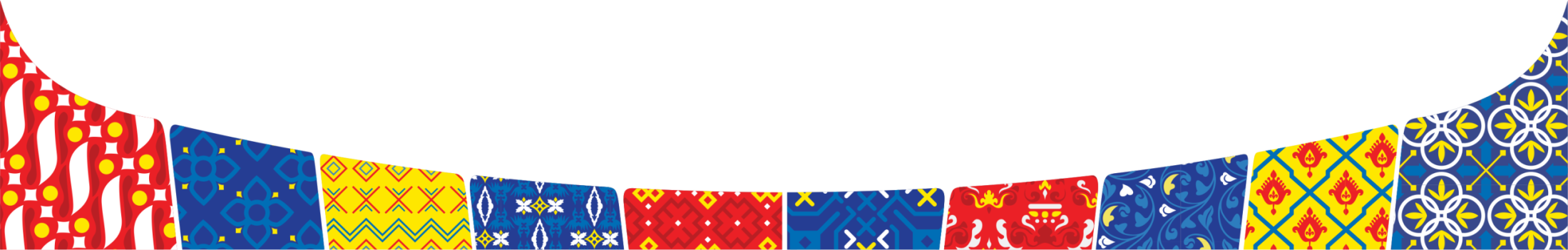 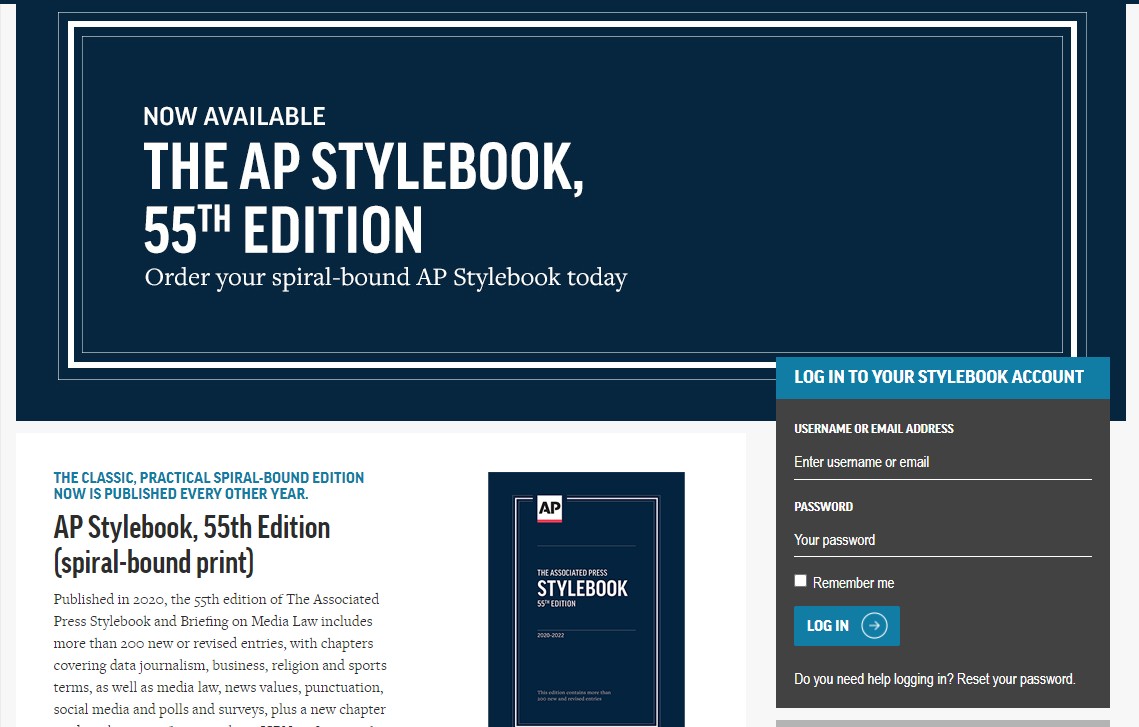 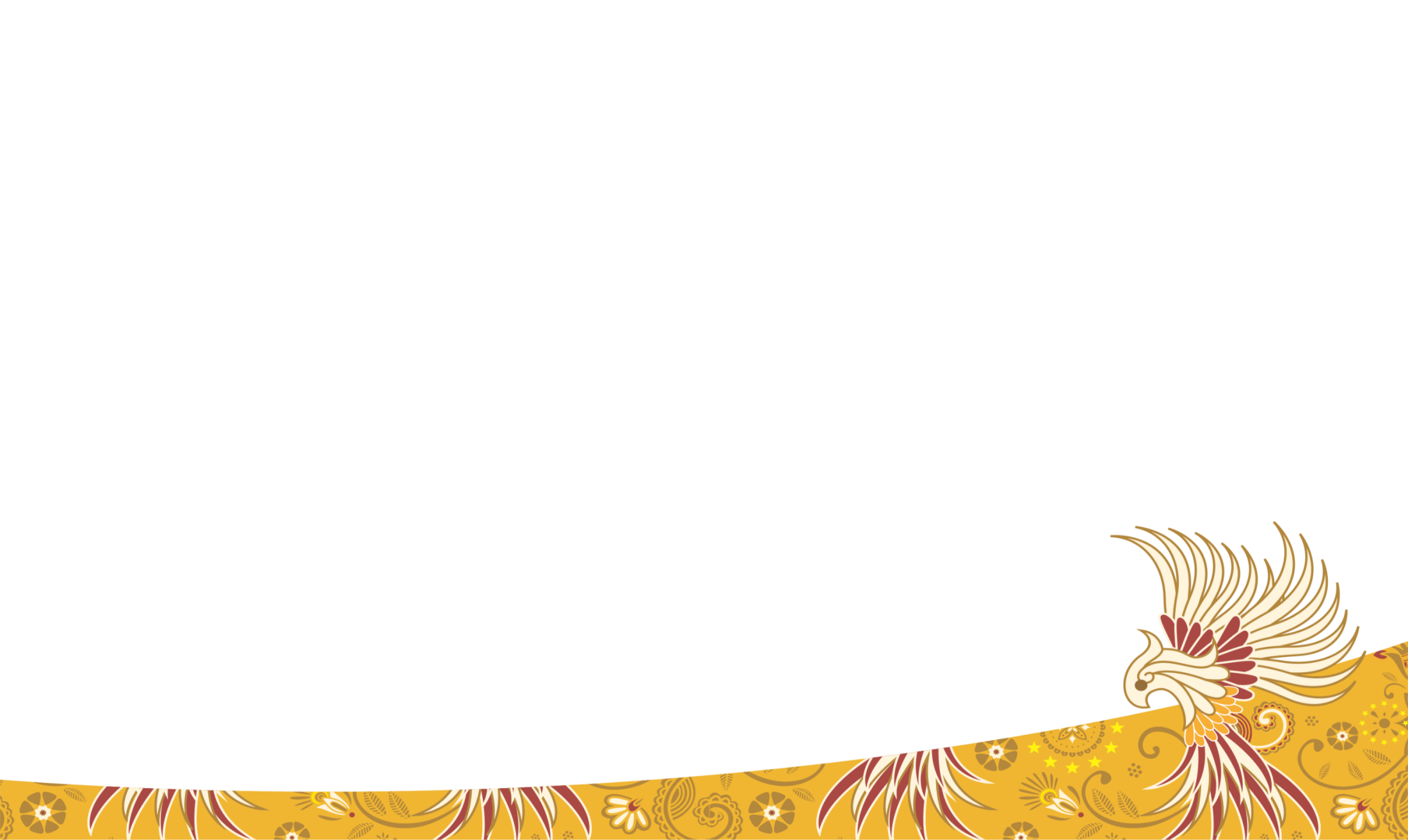 https://www.apstylebook.com/
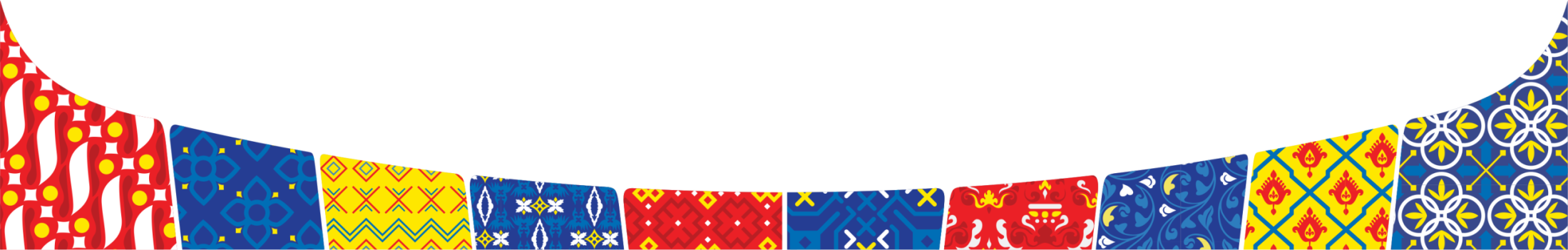 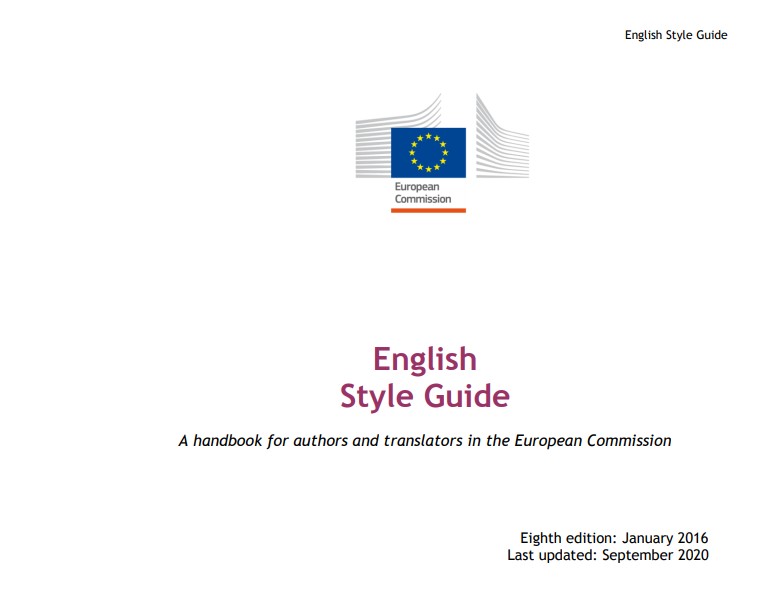 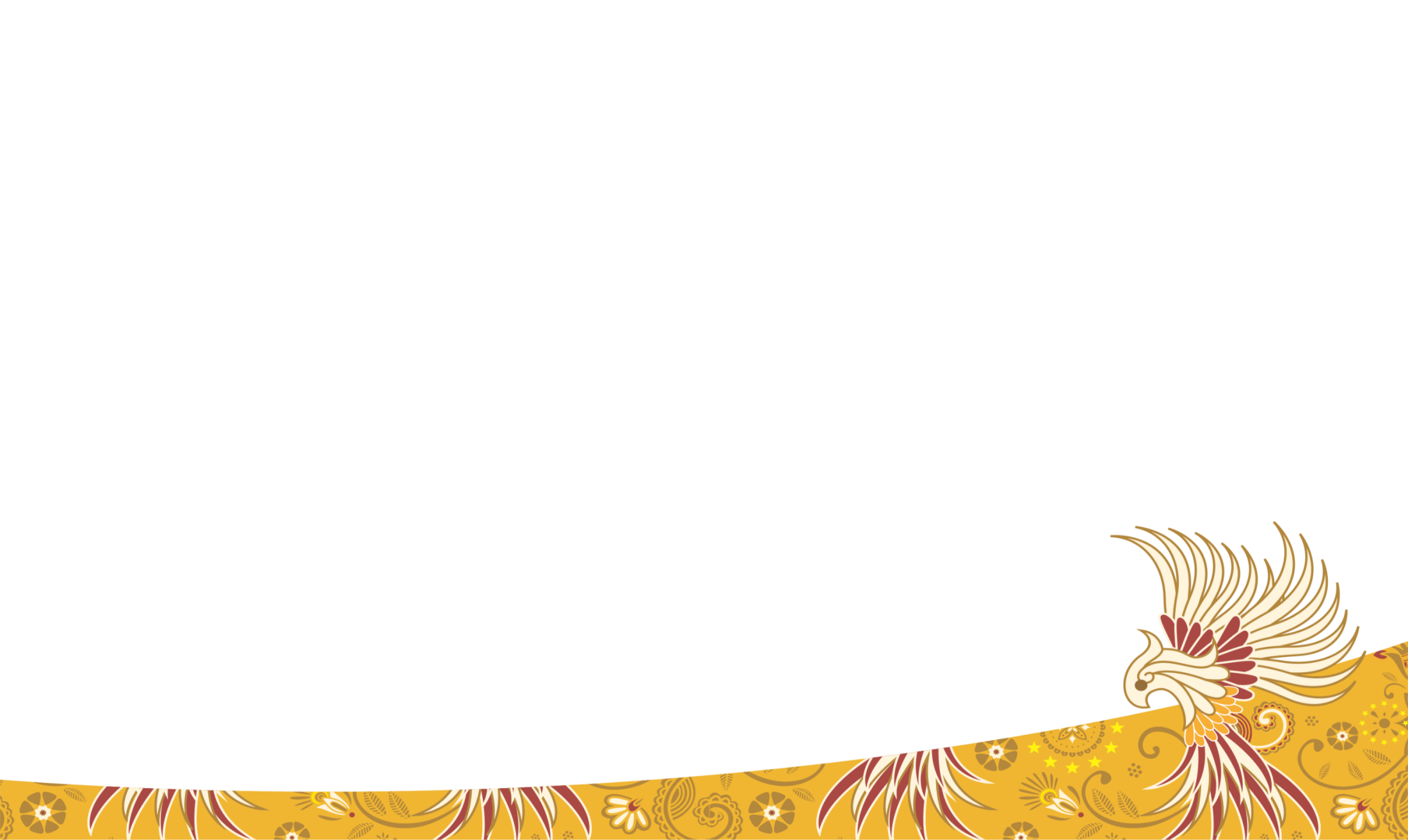 https://ec.europa.eu/info/sites/info/files/styleguide_english_dgt_en.pdf
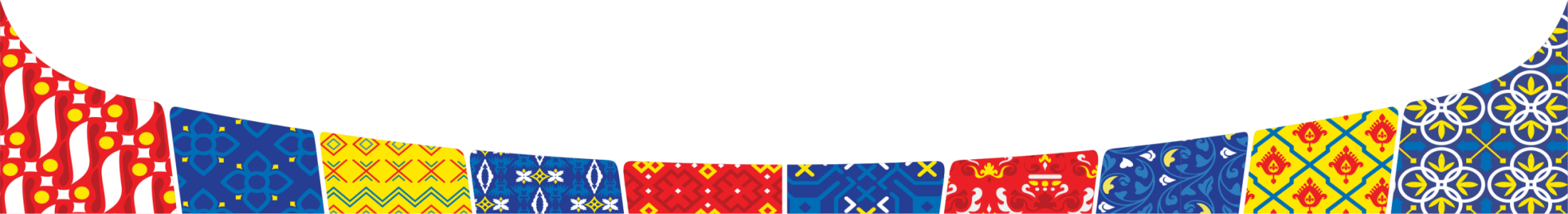 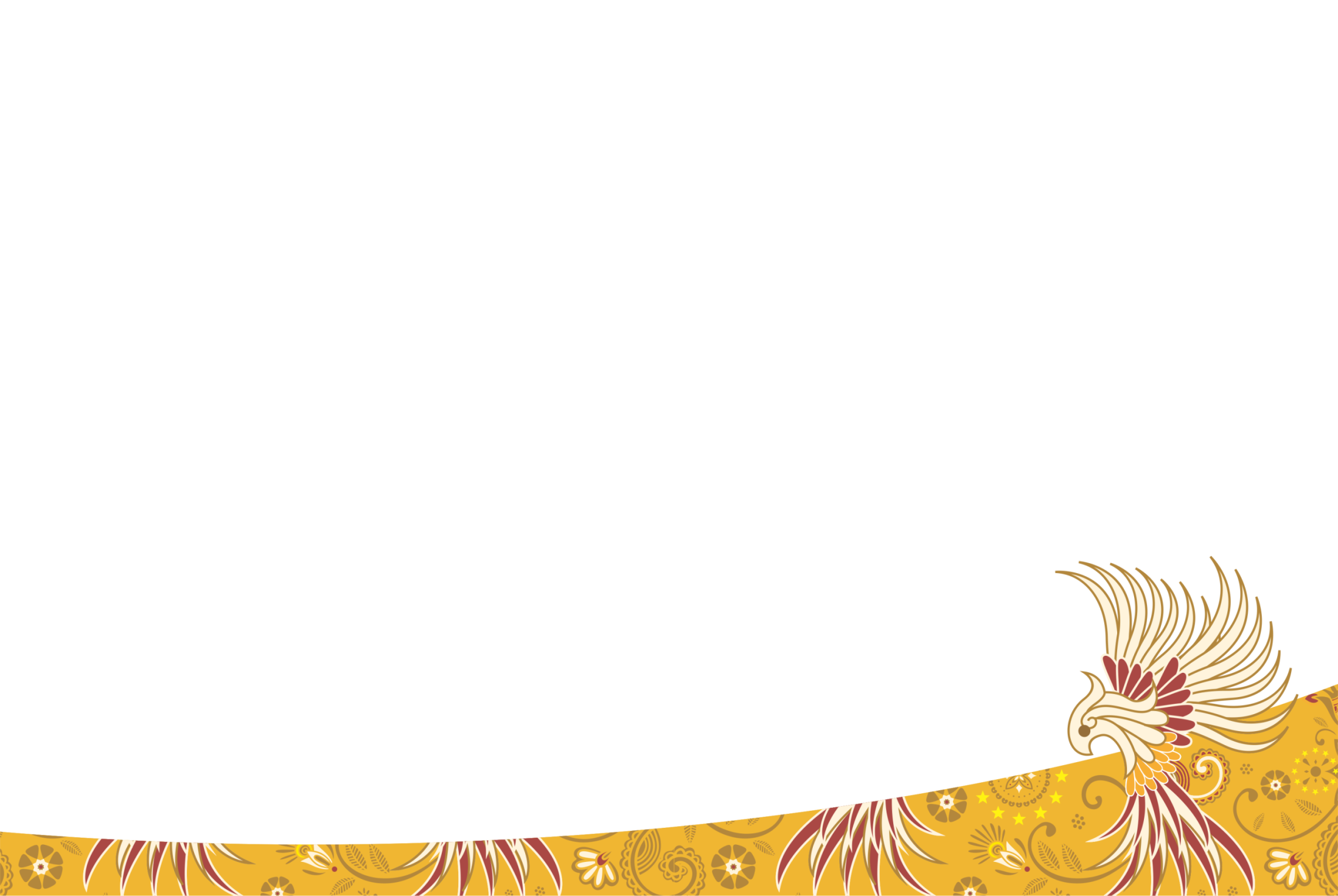 Why now?

Media outlet identified
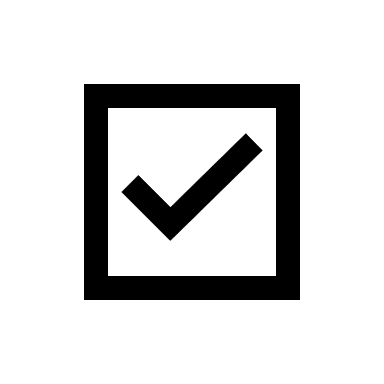 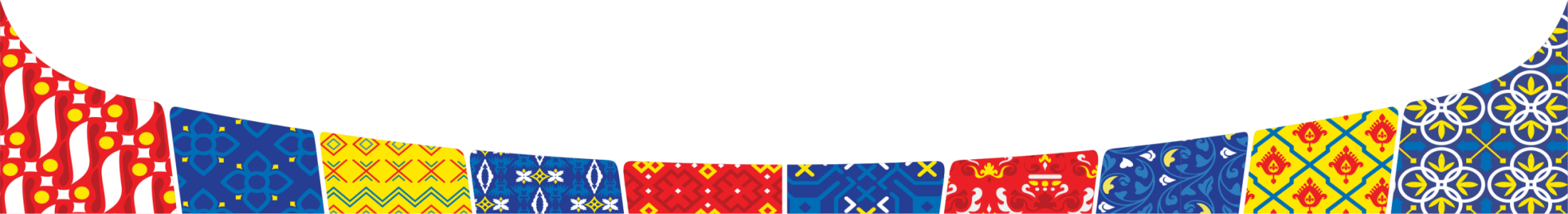 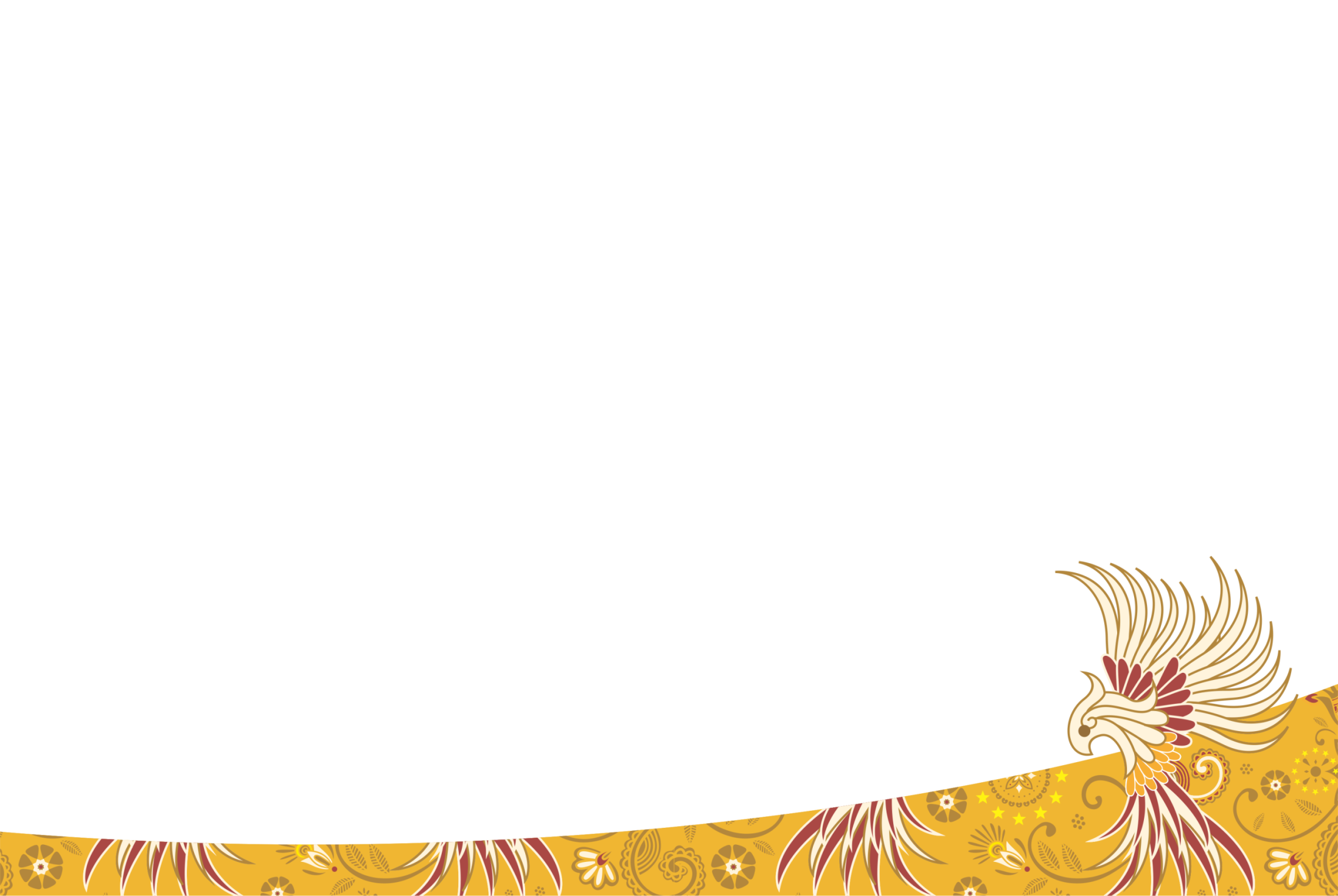 Why now?

Media outlet identified
Style book
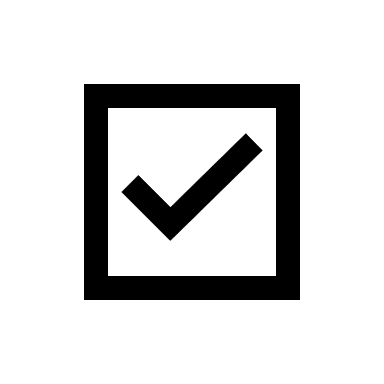 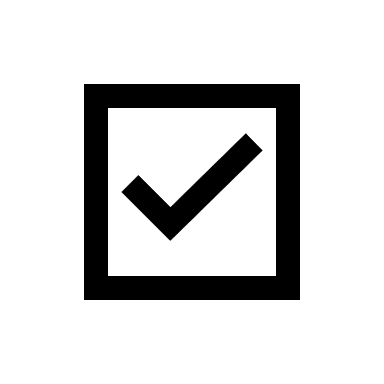 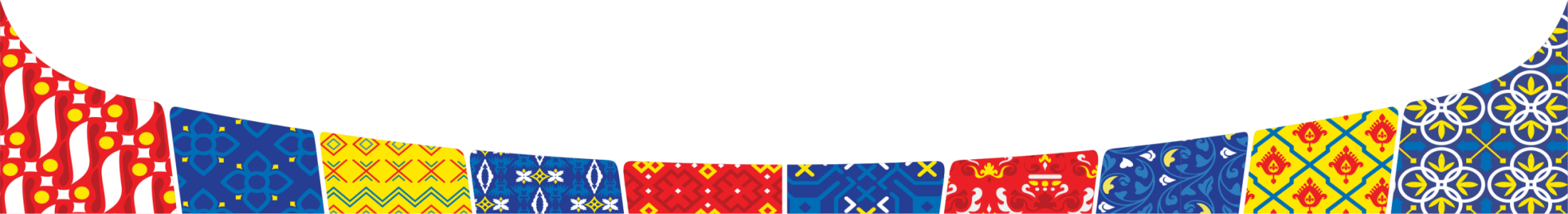 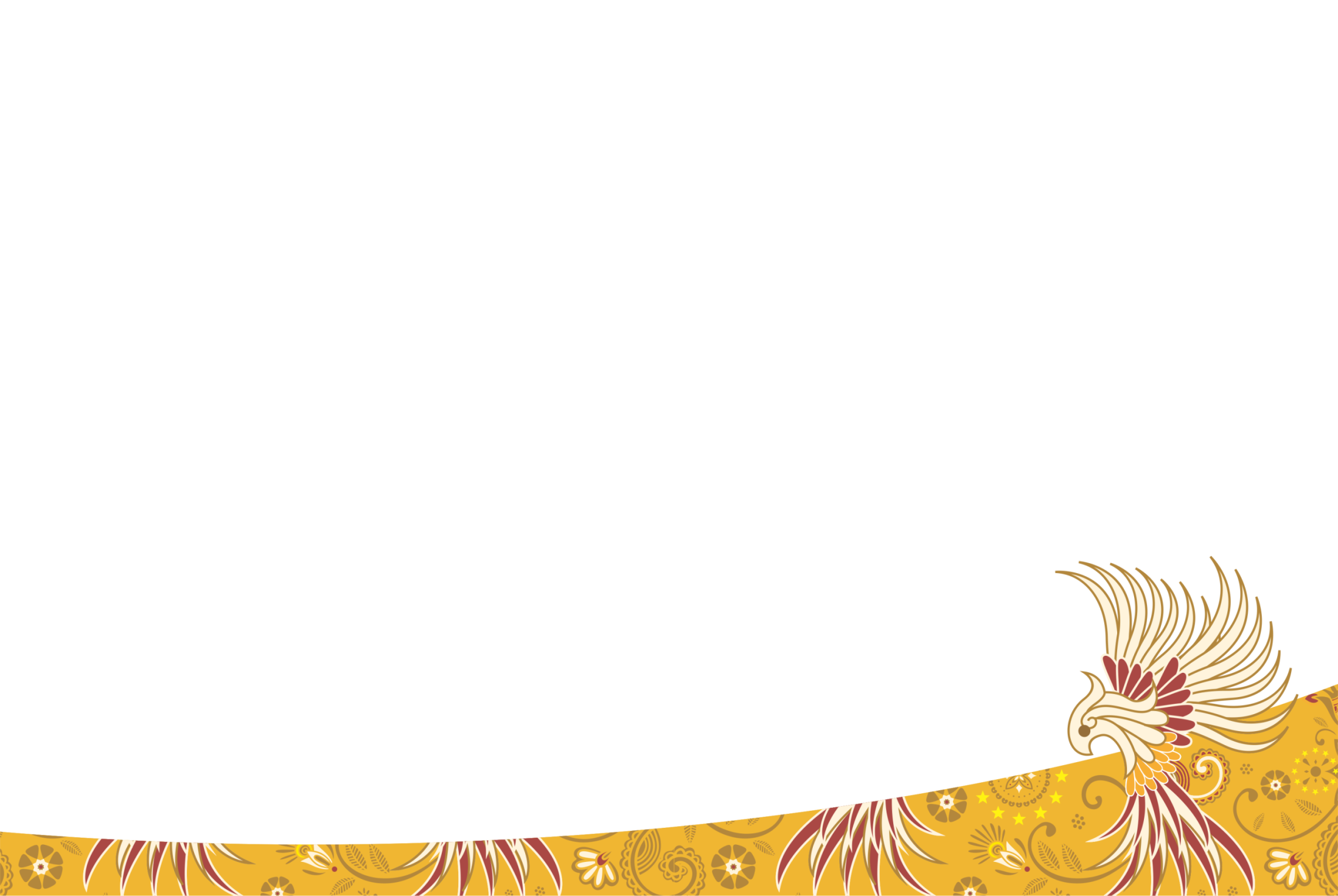 Why now?

Media outlet identified
Style book
No similar recent stories
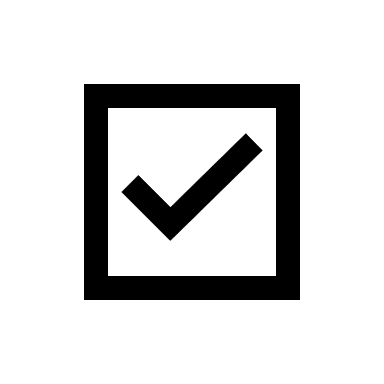 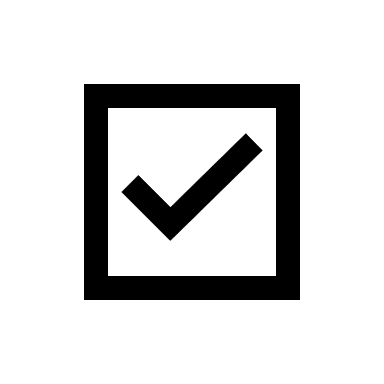 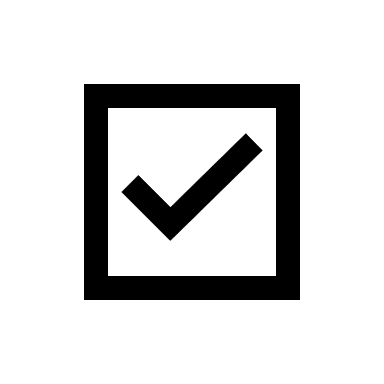 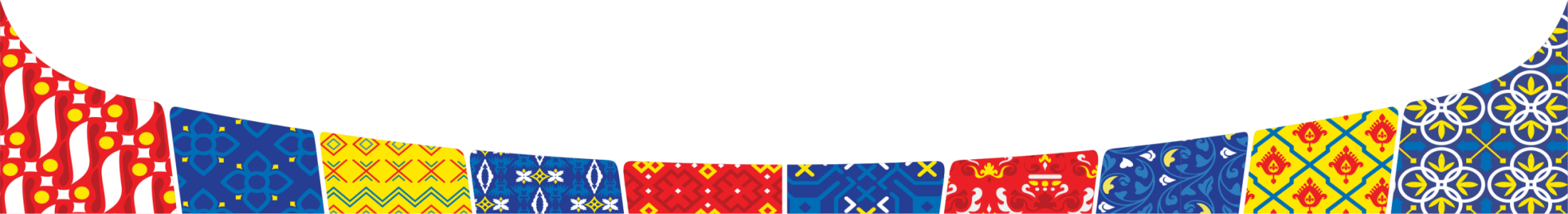 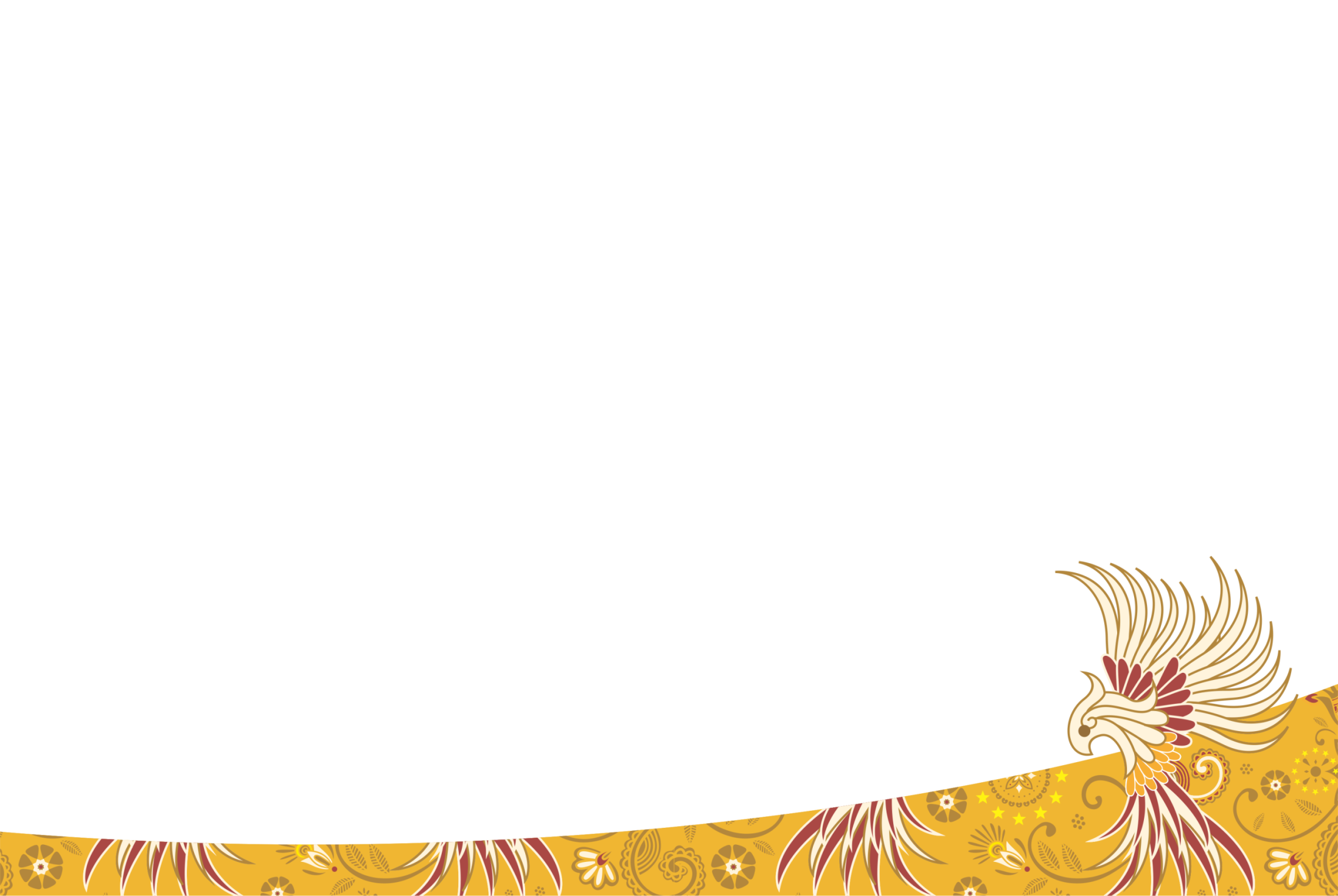 Why now?

Media outlet identified
Style book
No similar recent stories

The editor’s question: WHY NOW?
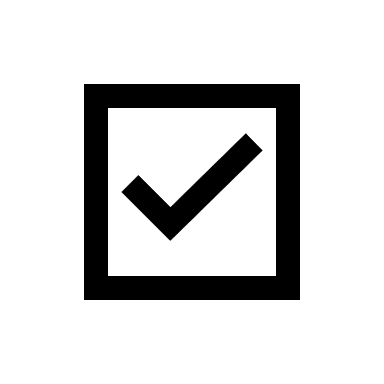 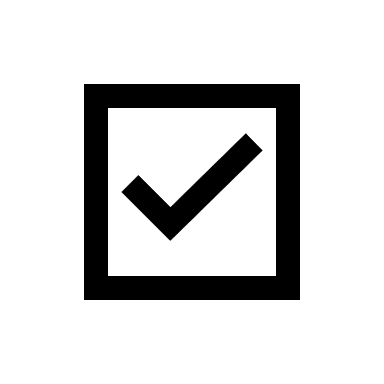 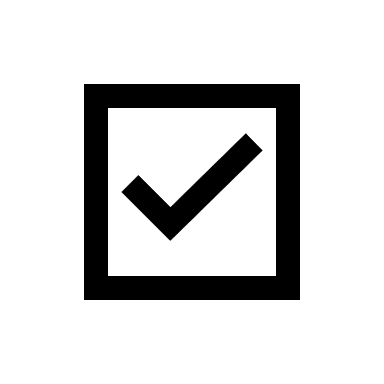 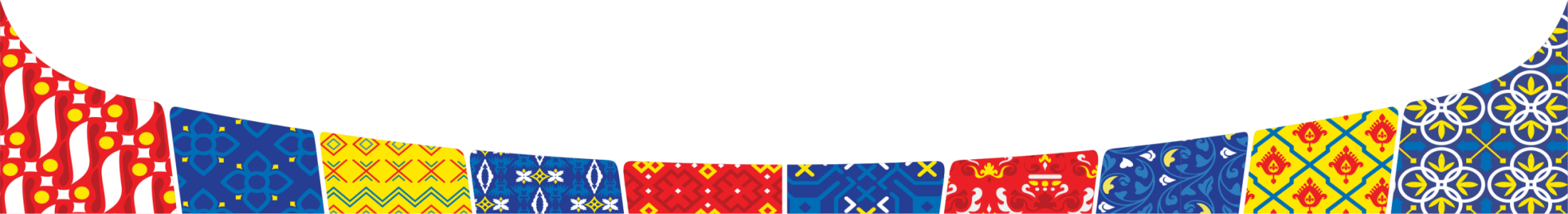 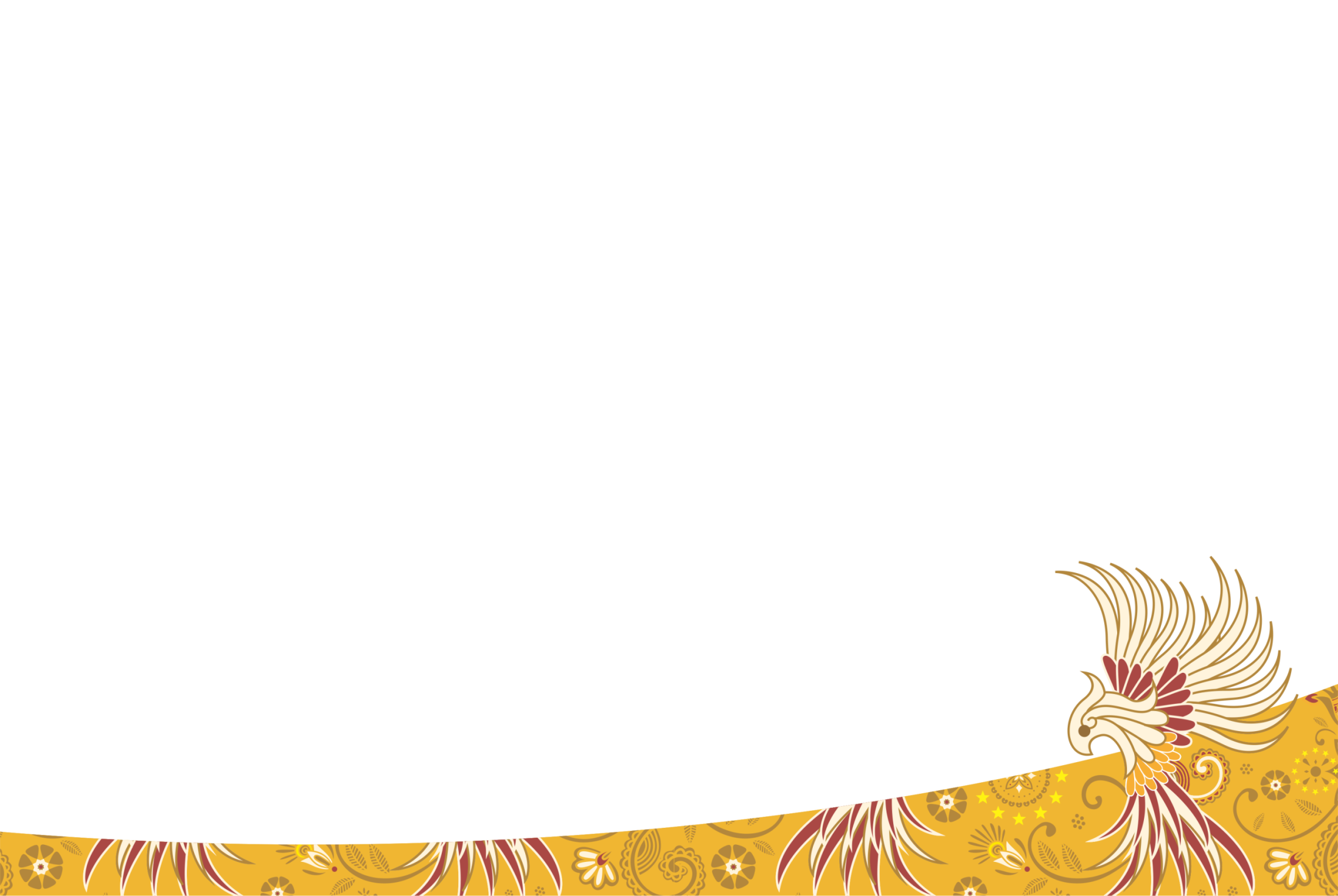 Be timely

Stay alert – anniversaries and commemorations.
Read everything – not just the news.
Be interested in everything.
Look for the ‘hook’ for your story.

Why now? Why now? Why now?
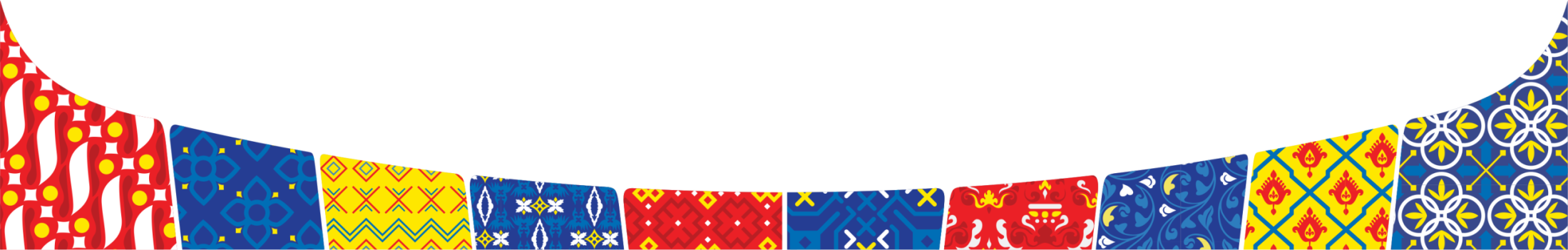 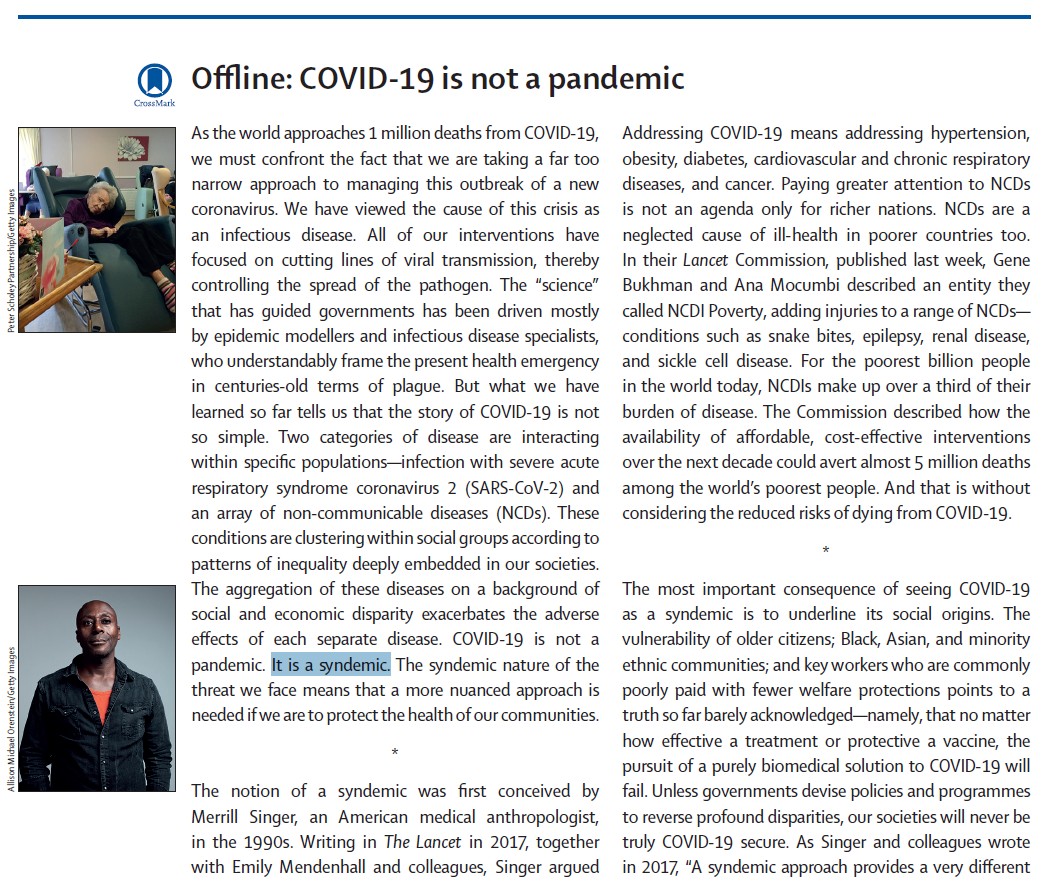 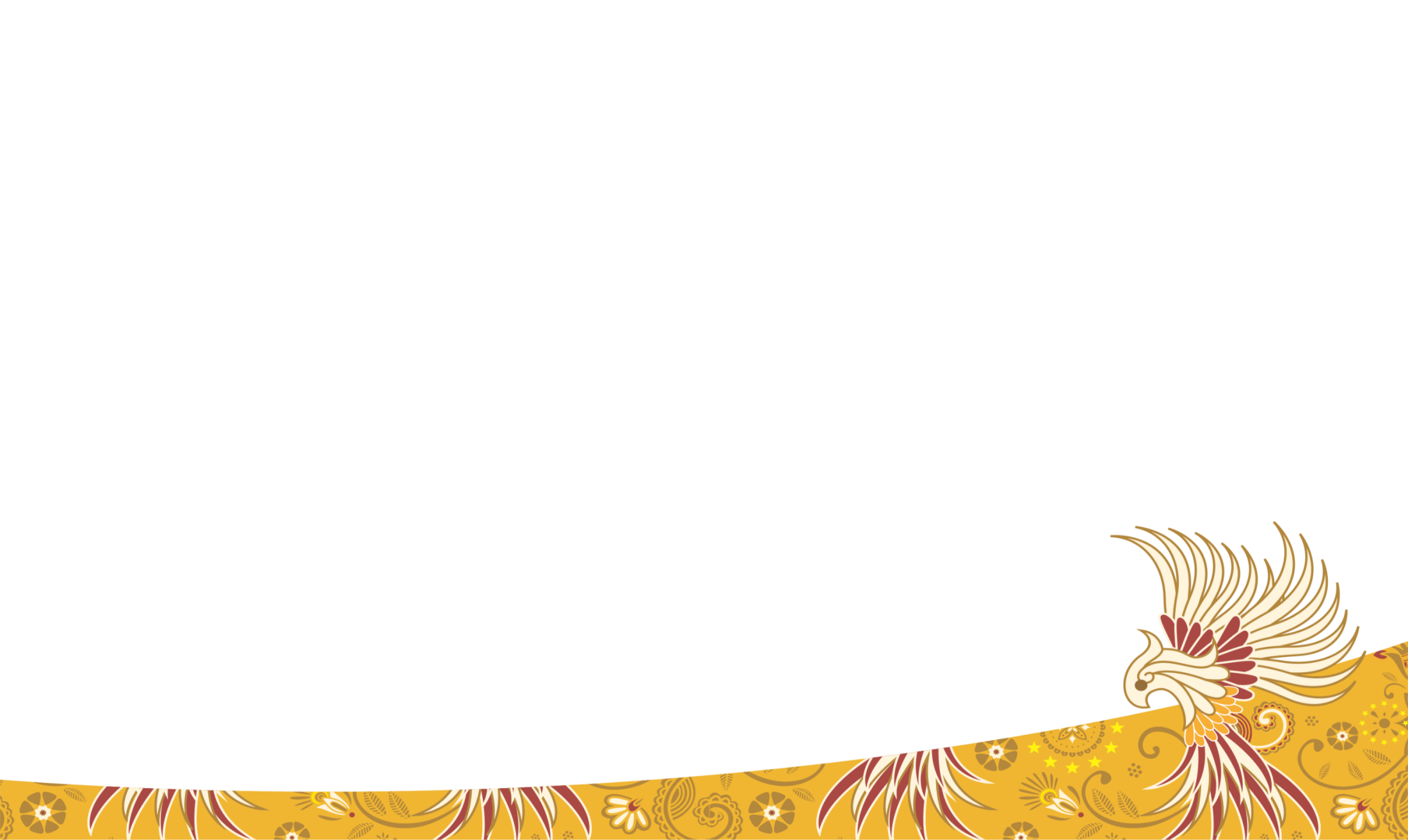 The Lancet, 26 September 2020
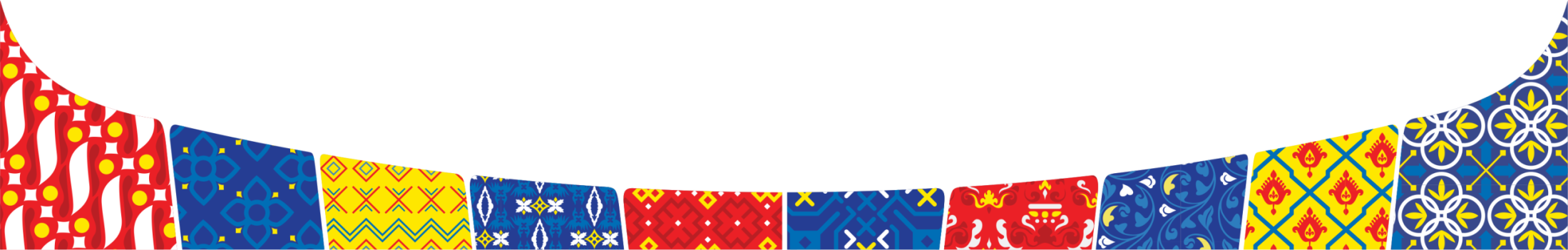 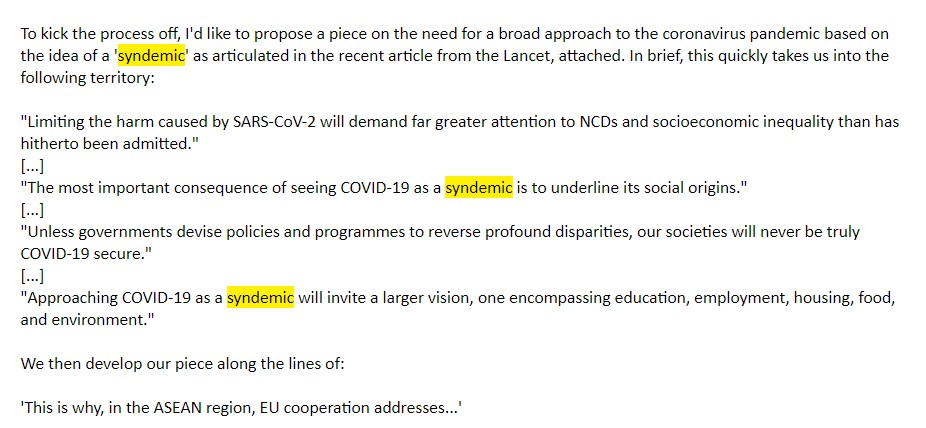 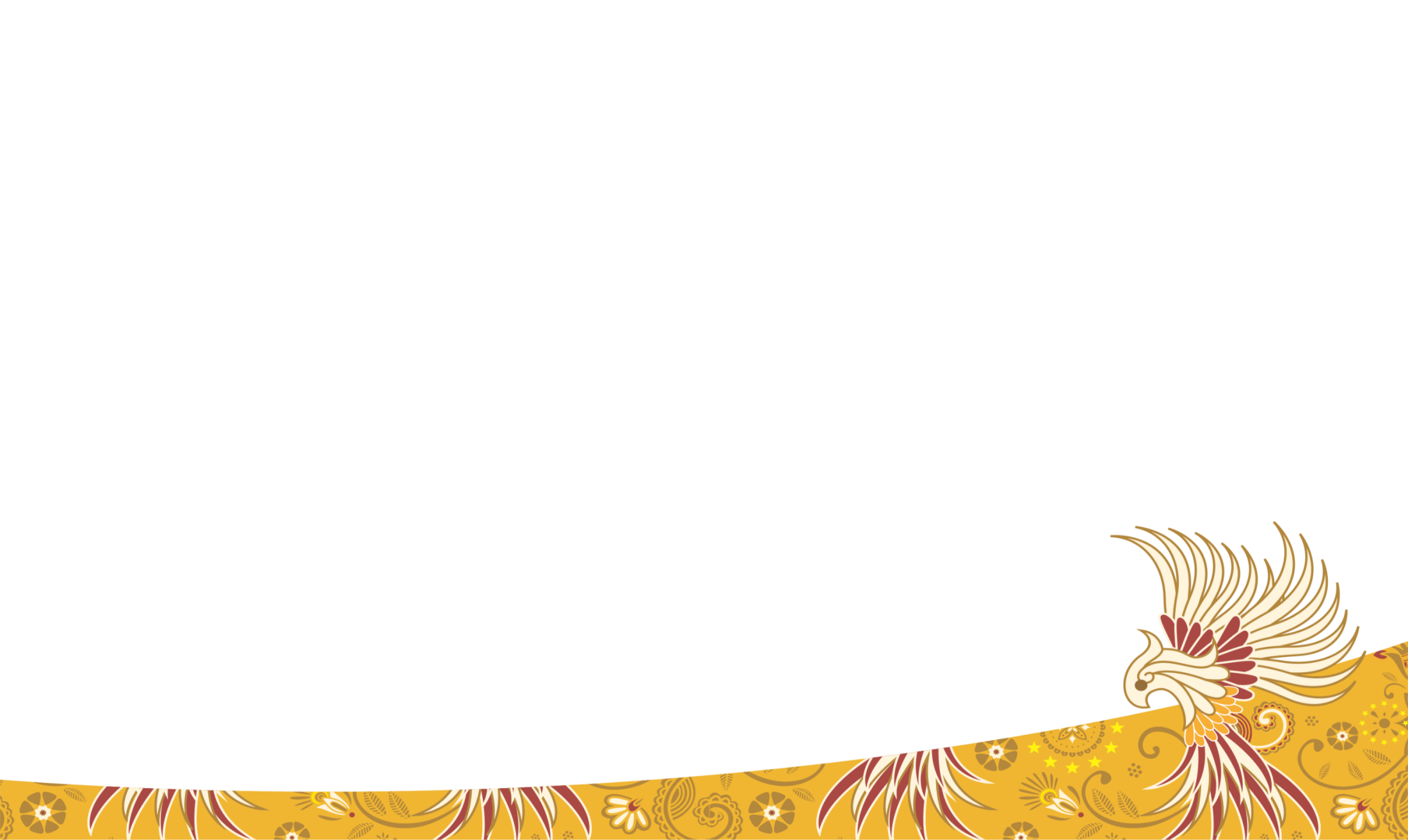 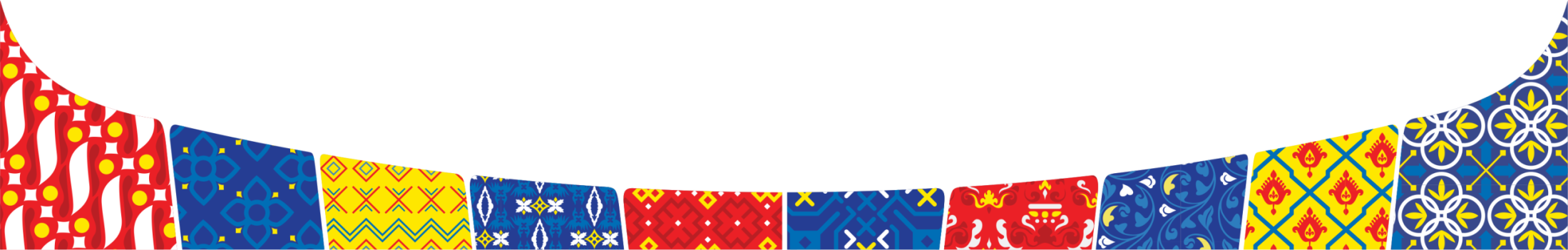 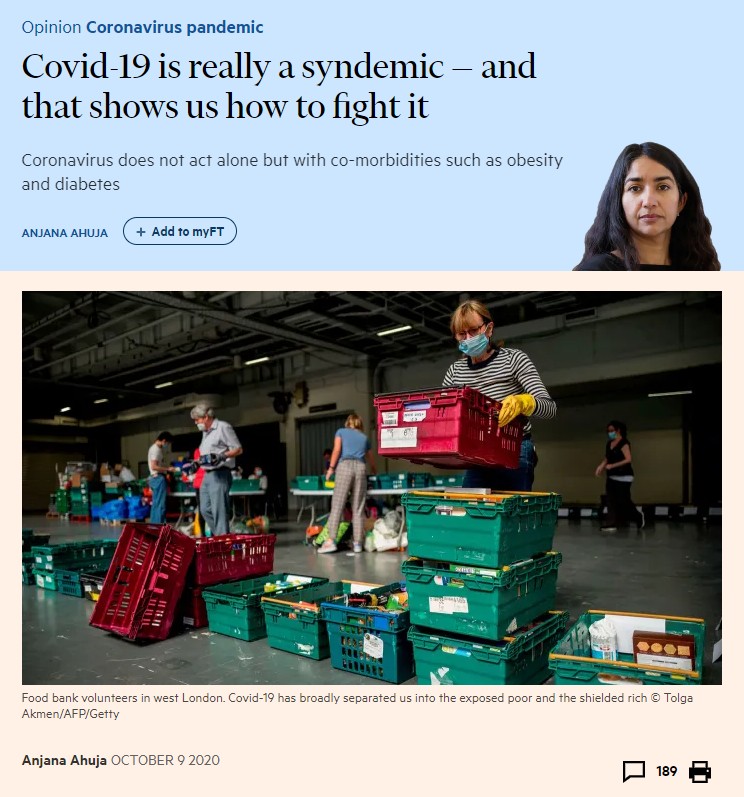 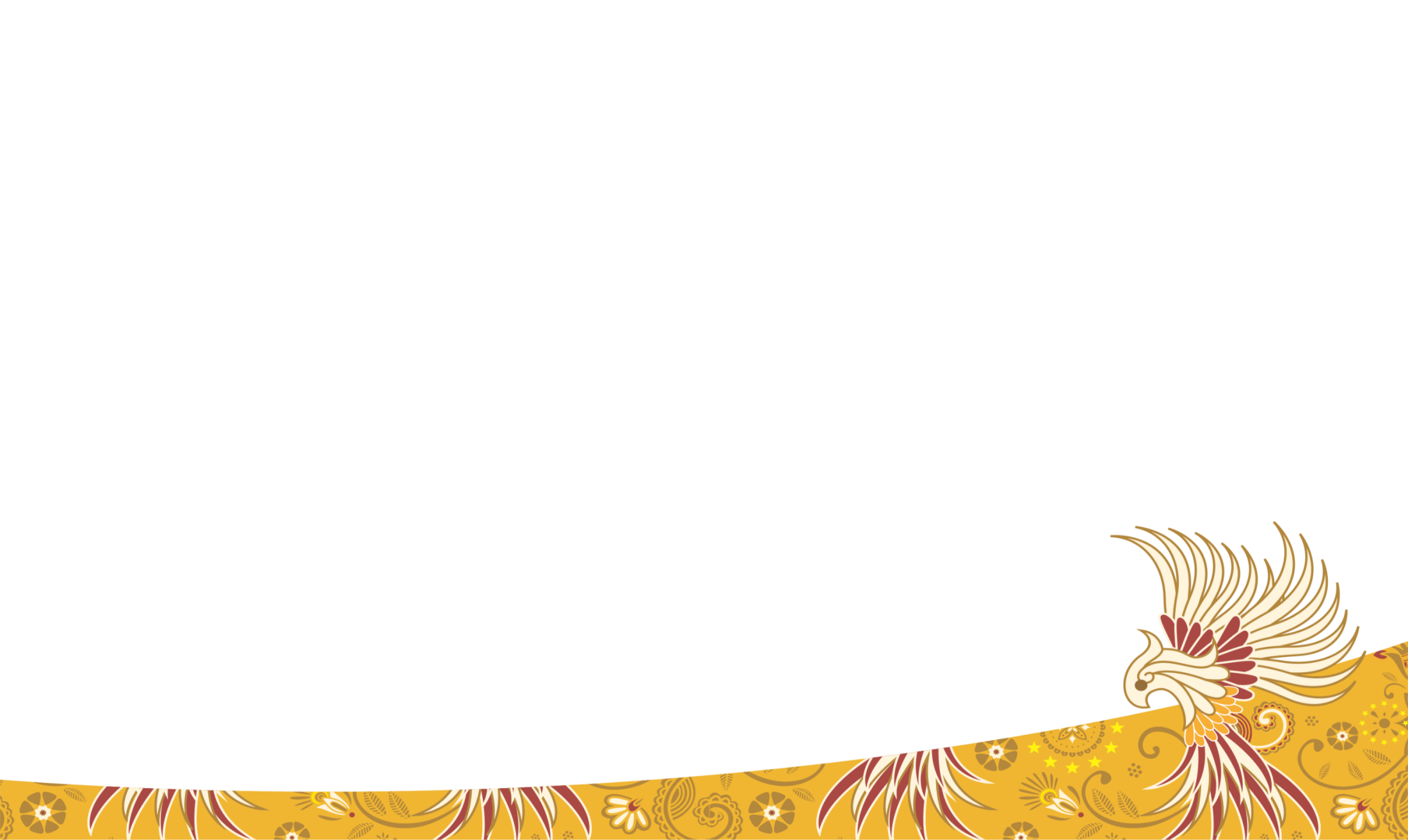 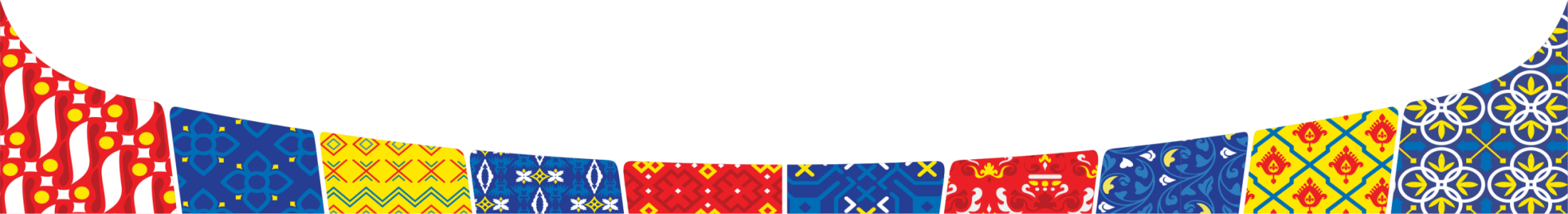 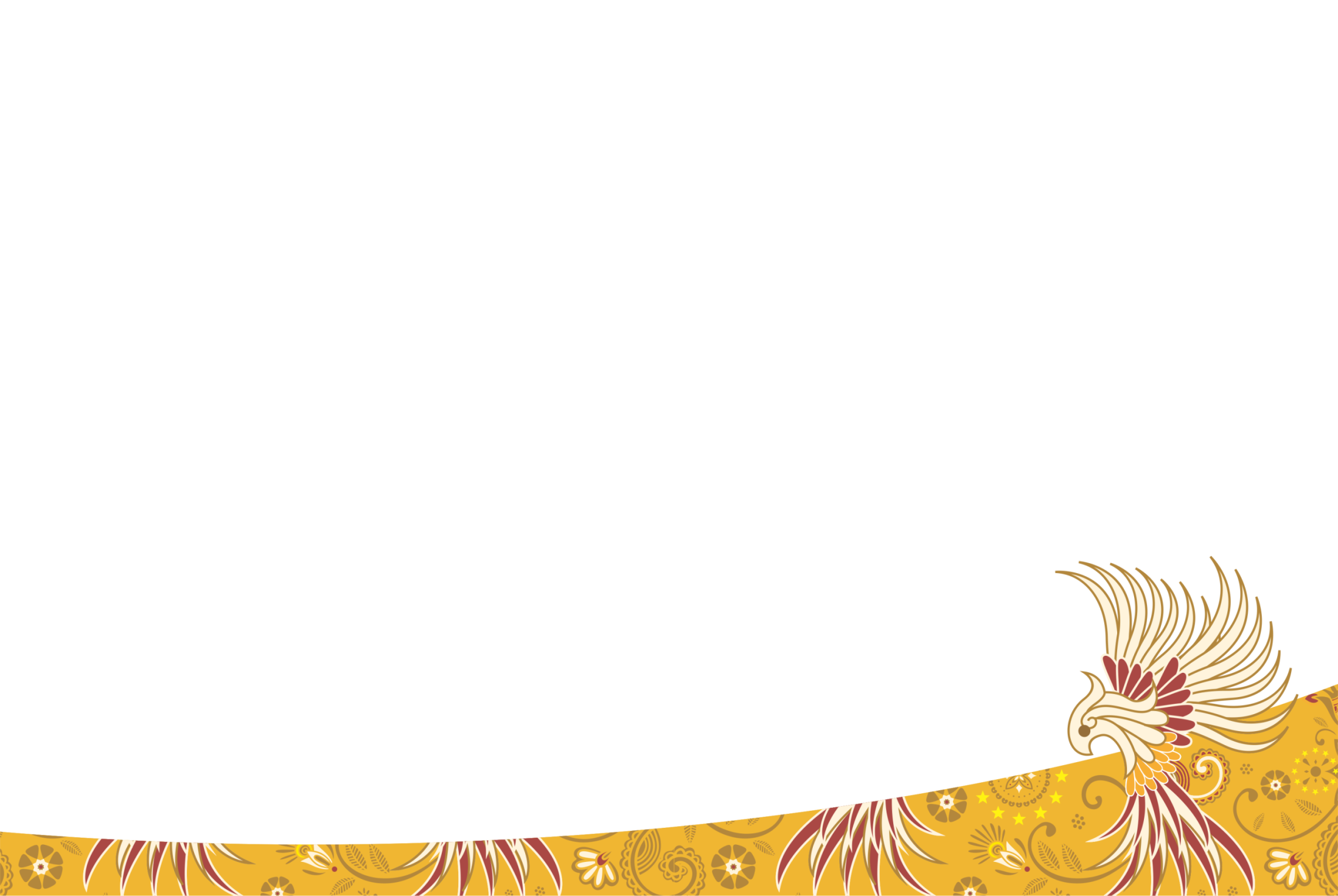 Procrastinate tomorrow!

News and news people move fast.
Do not sit on your hands and wait.
Believe in your story.
Believe in yourself.
If it’s a good story, someone else is on it.

[Lancet 26 Sept >>> Financial Times 9 October.]
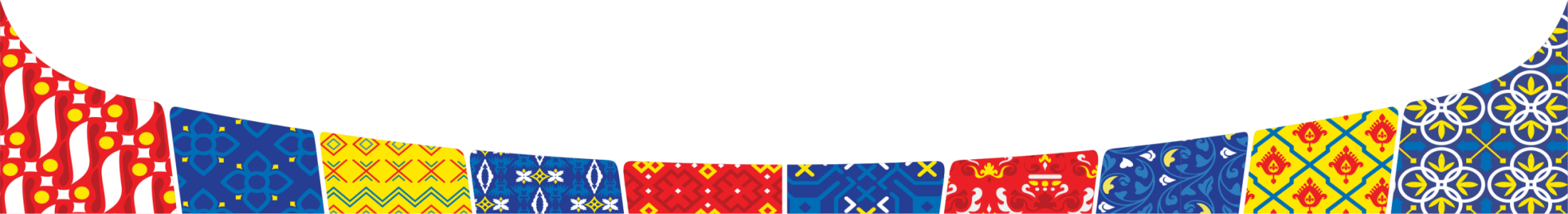 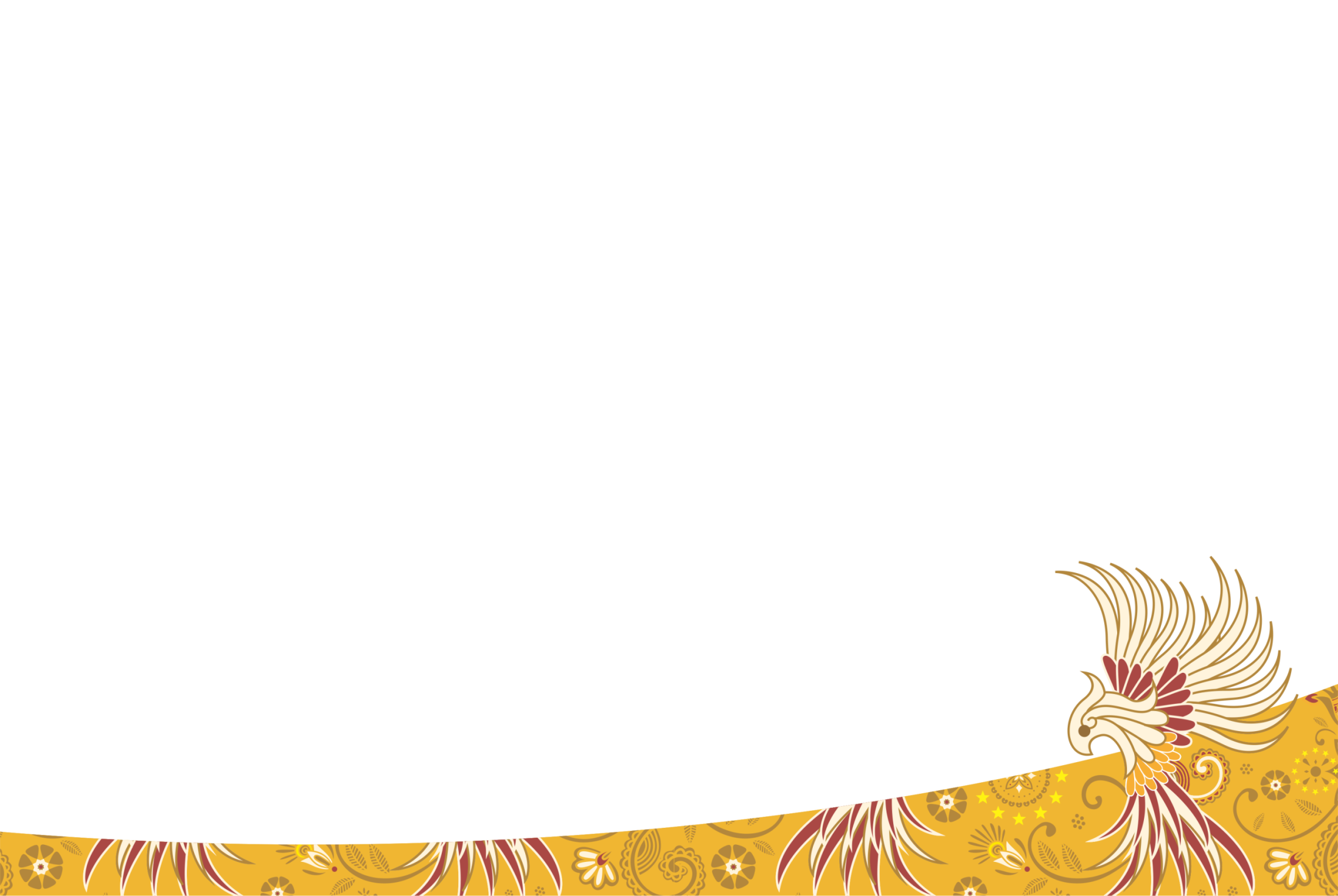 Spot the similarity!

The introductions to three newspaper feature
articles follow…

What do they all have in common?

You only need read the first paragraph!
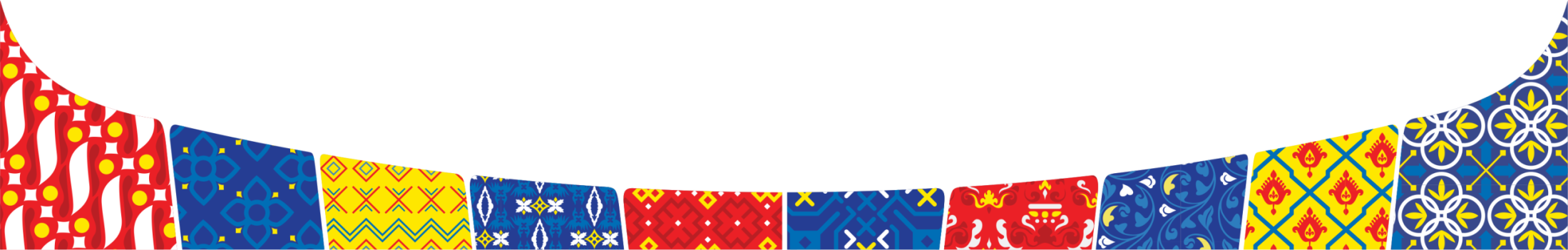 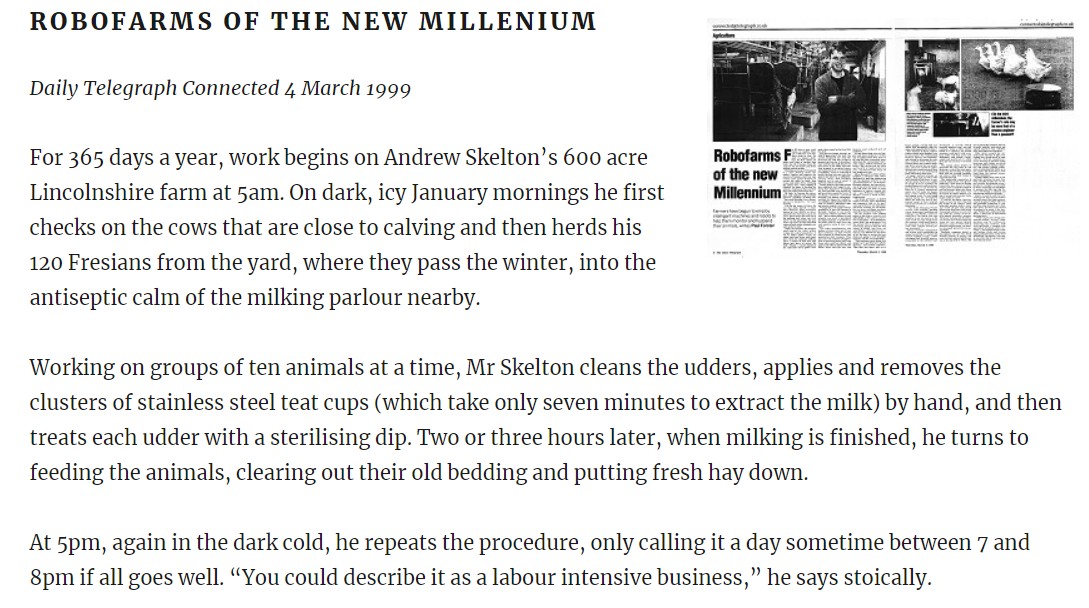 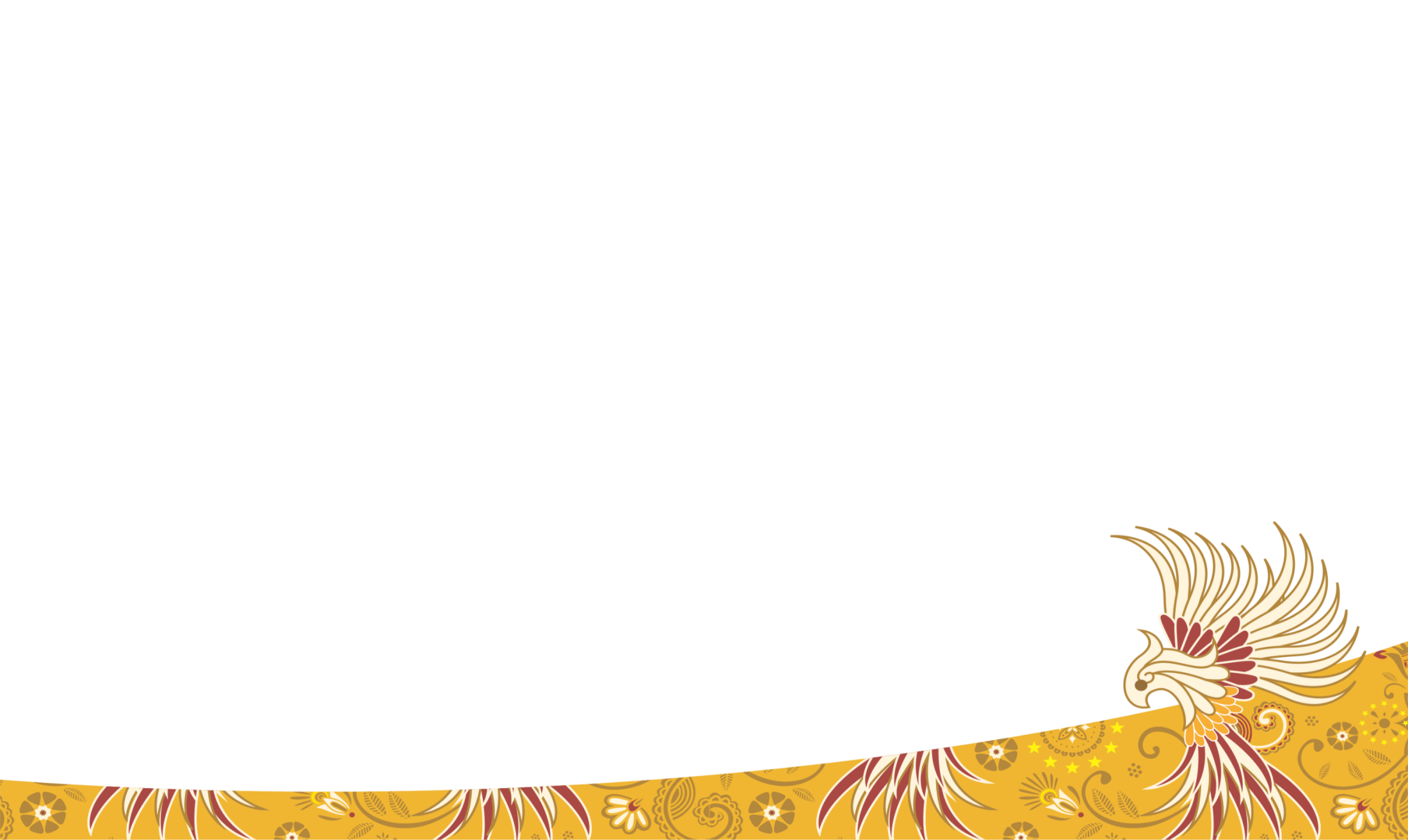 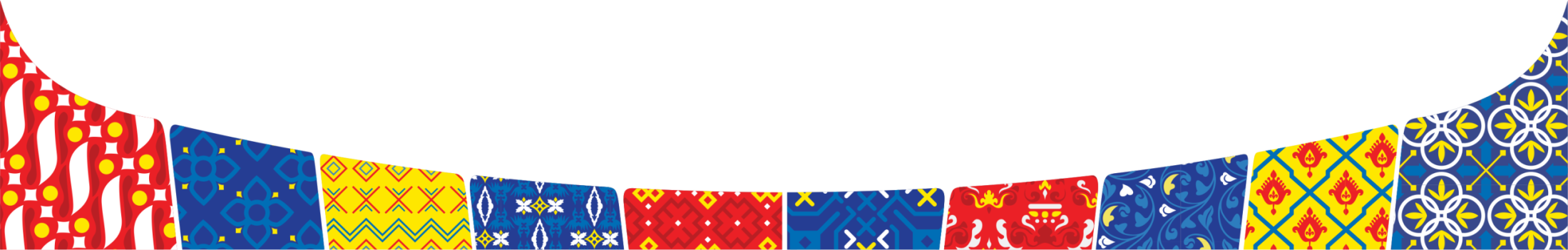 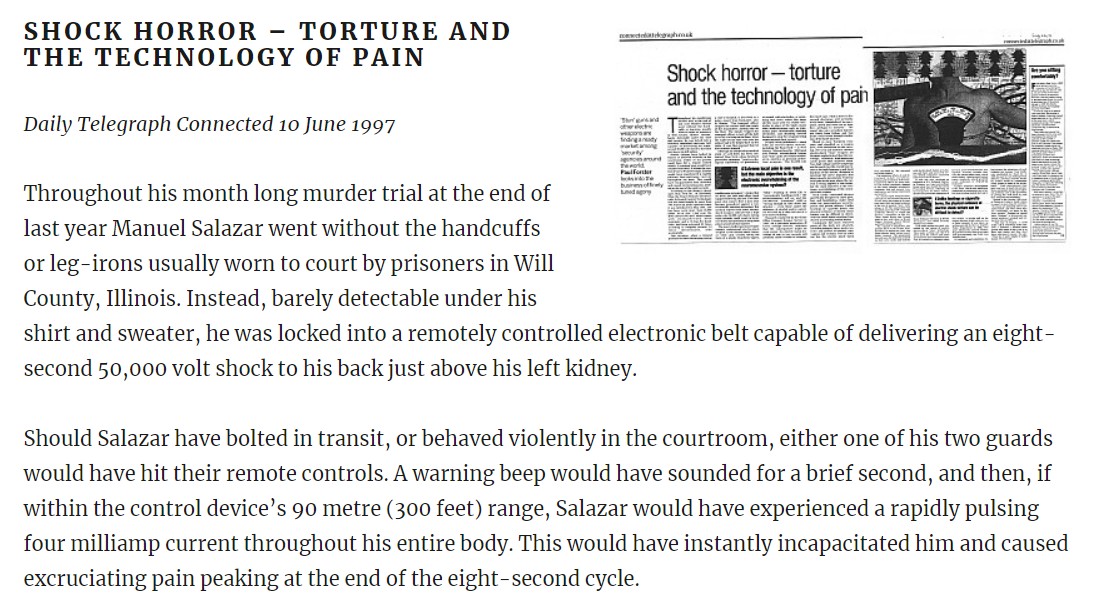 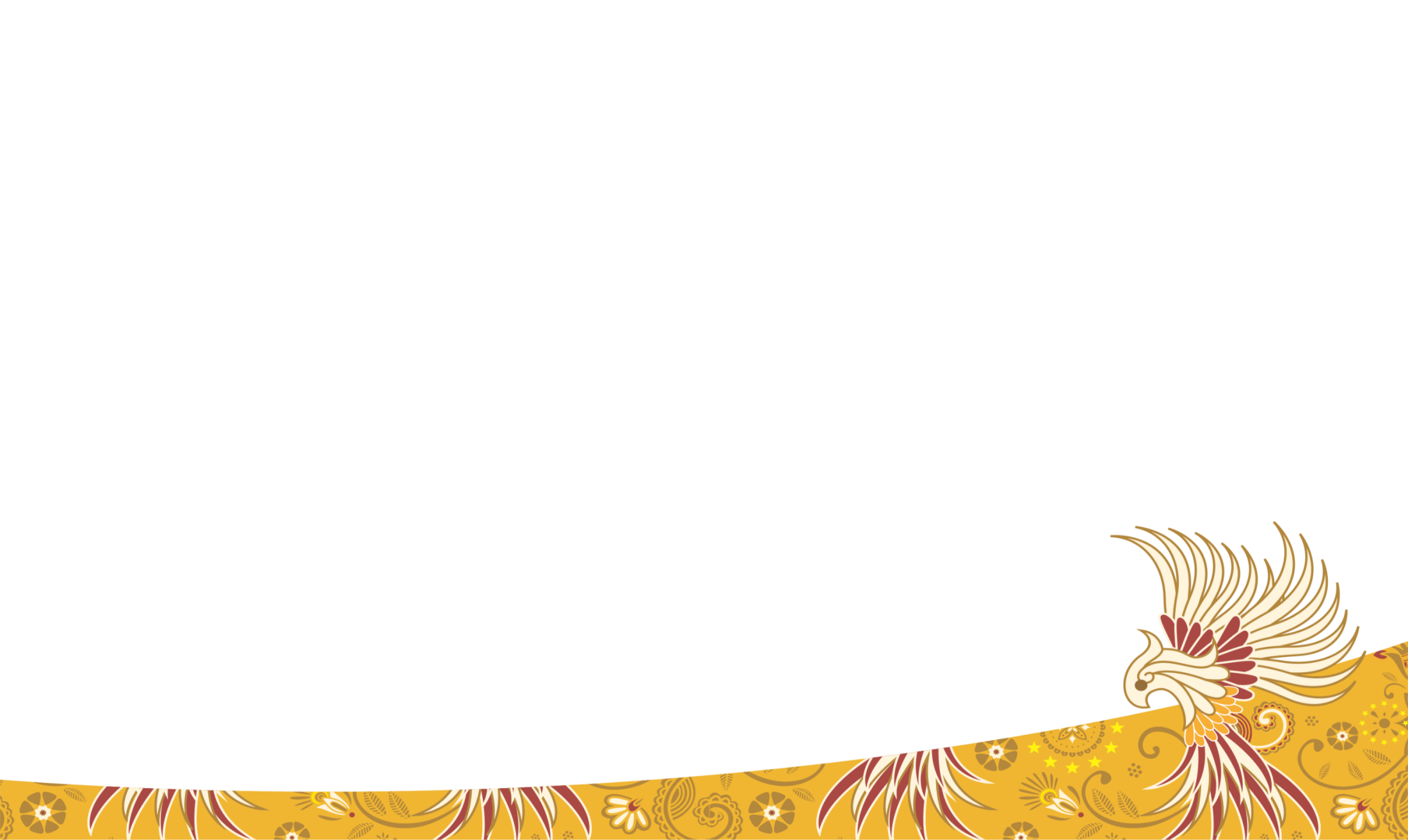 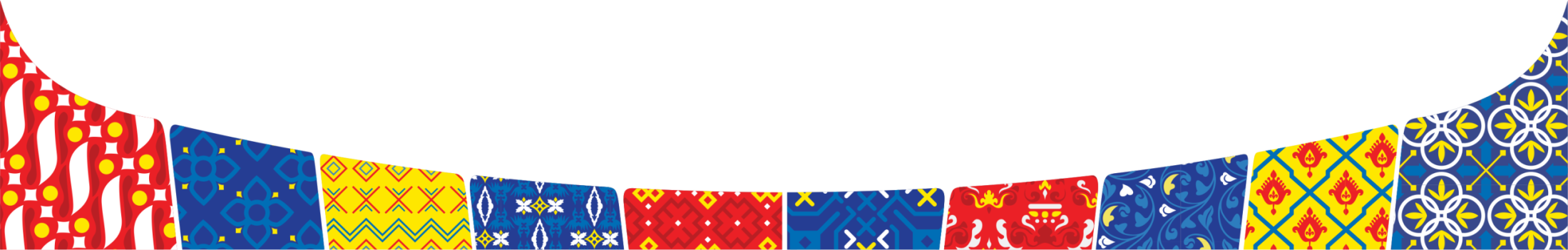 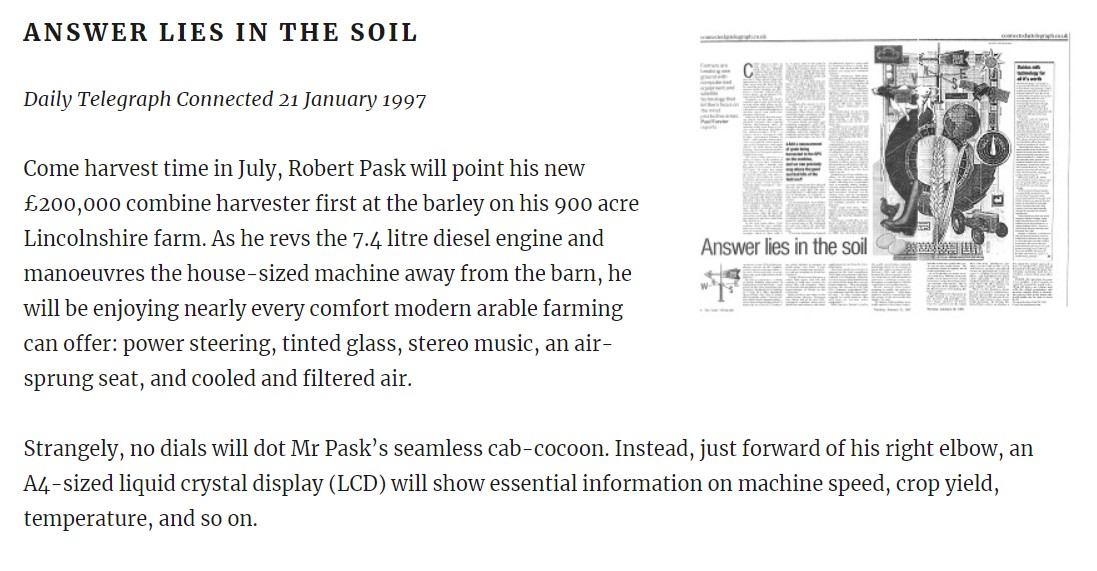 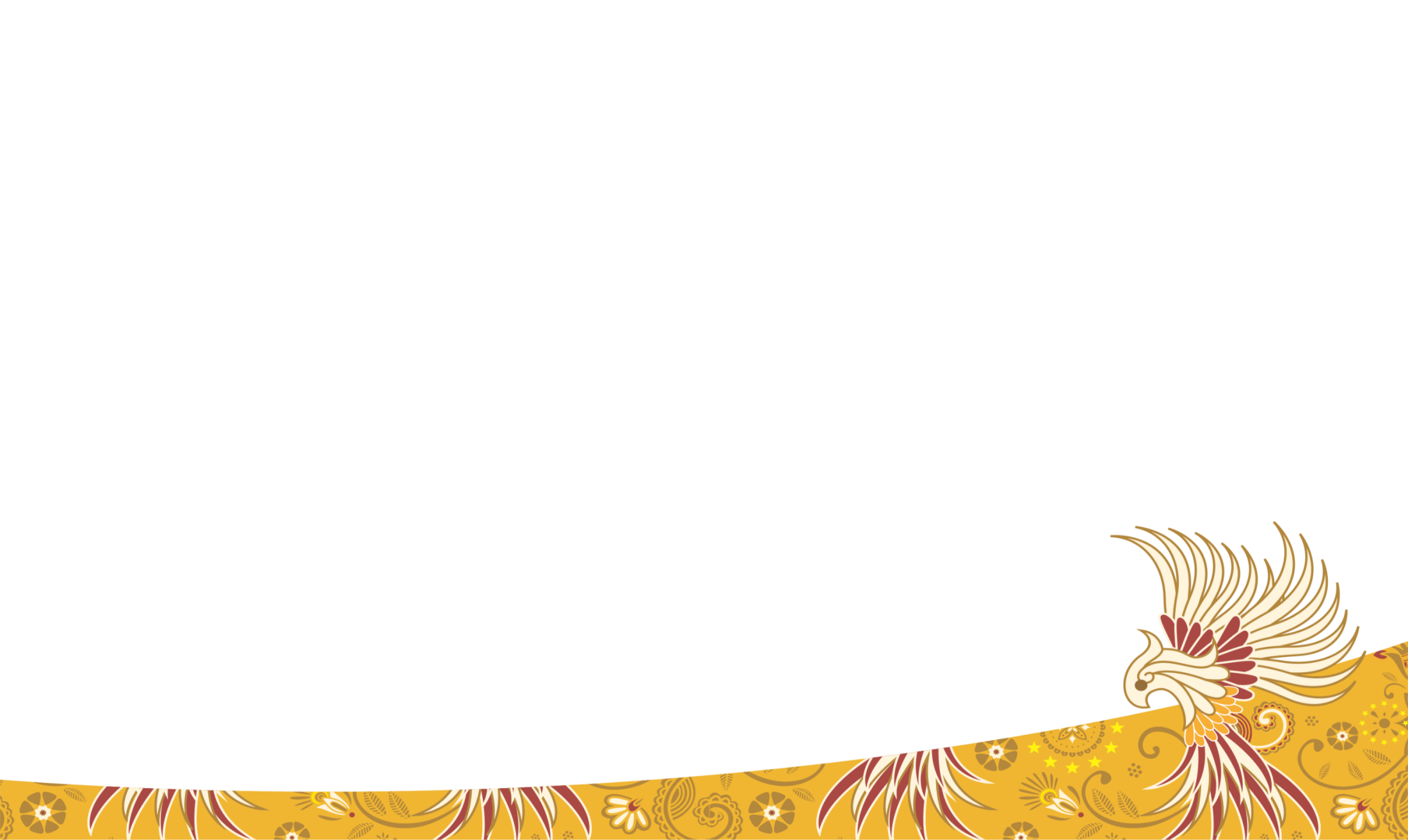 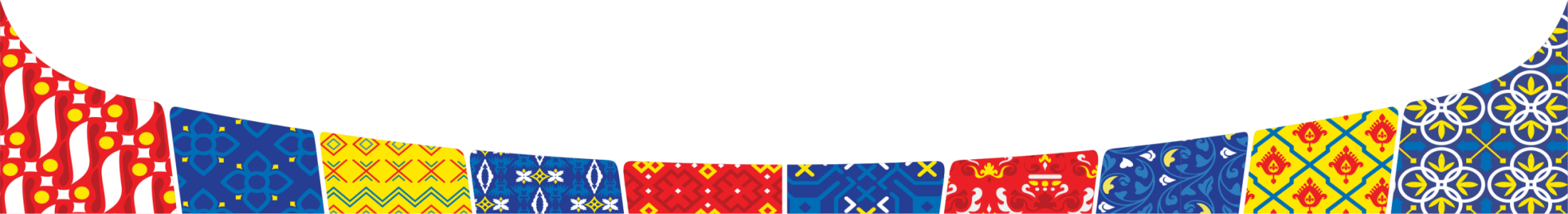 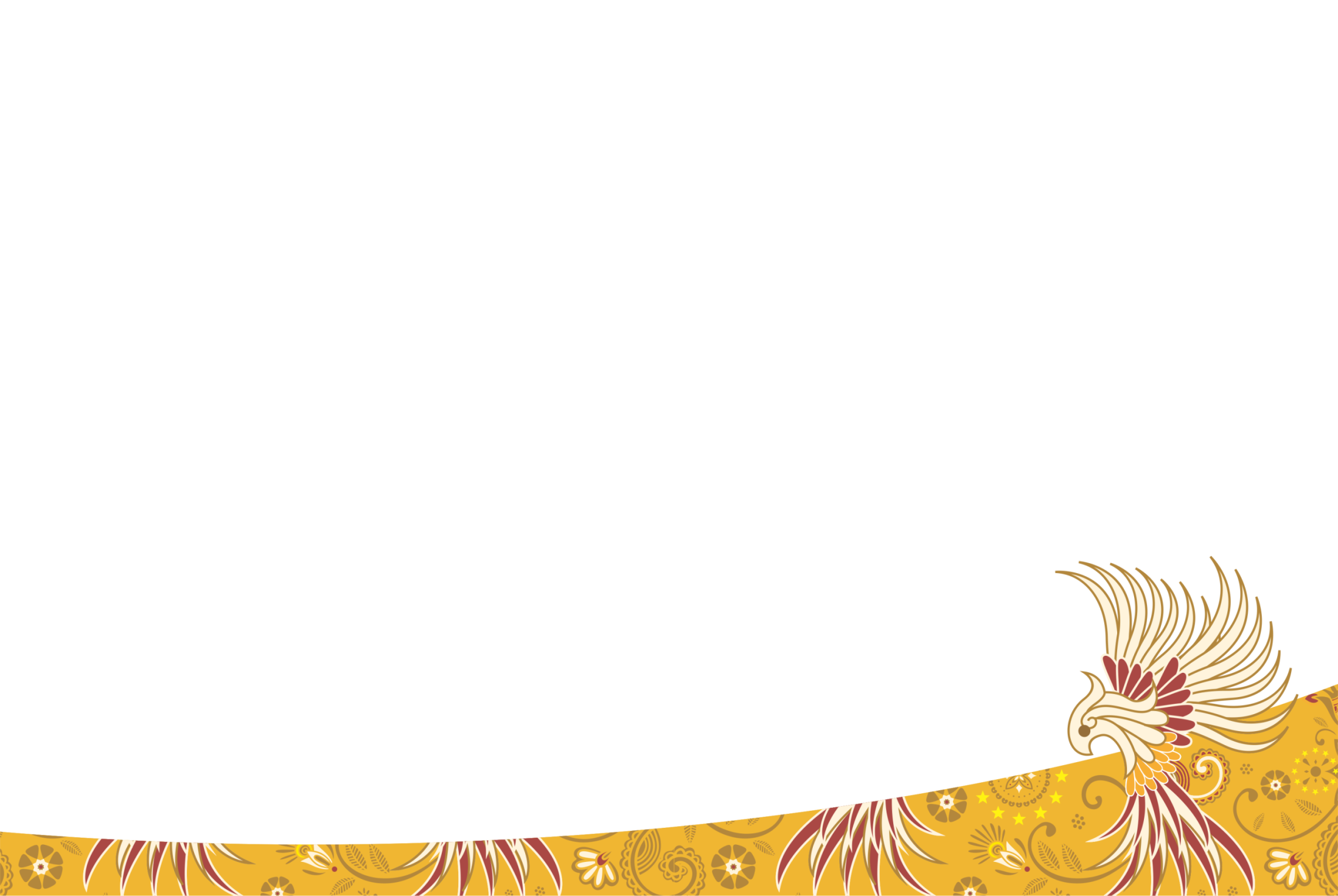 ANSWER:

Humans with names
People are interested in people…
People are interested in stories…
Personalise your story…
Make it real.
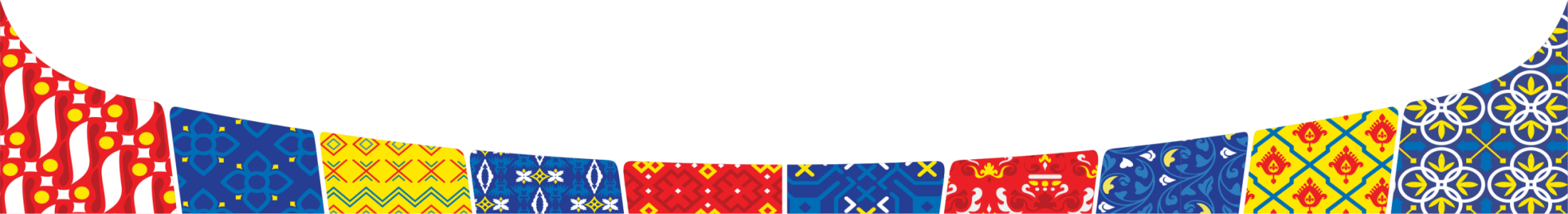 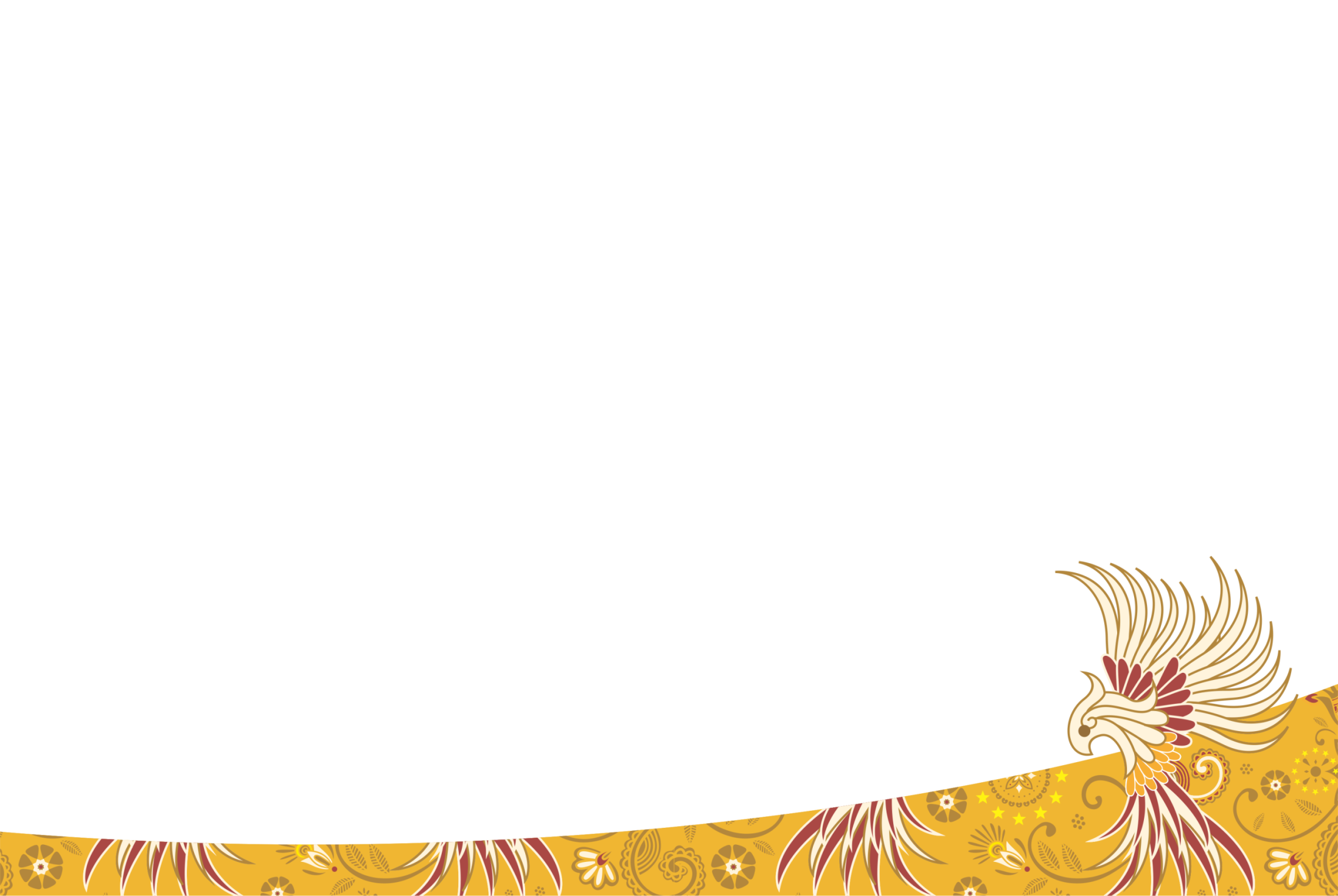 Spot the similarity!

The same three newspaper feature articles
continue…

What two things do they all have in common?

Again, it’s easy!
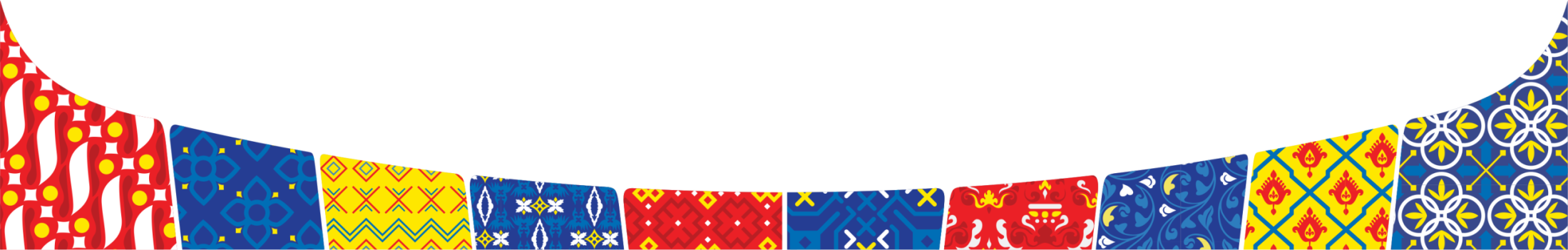 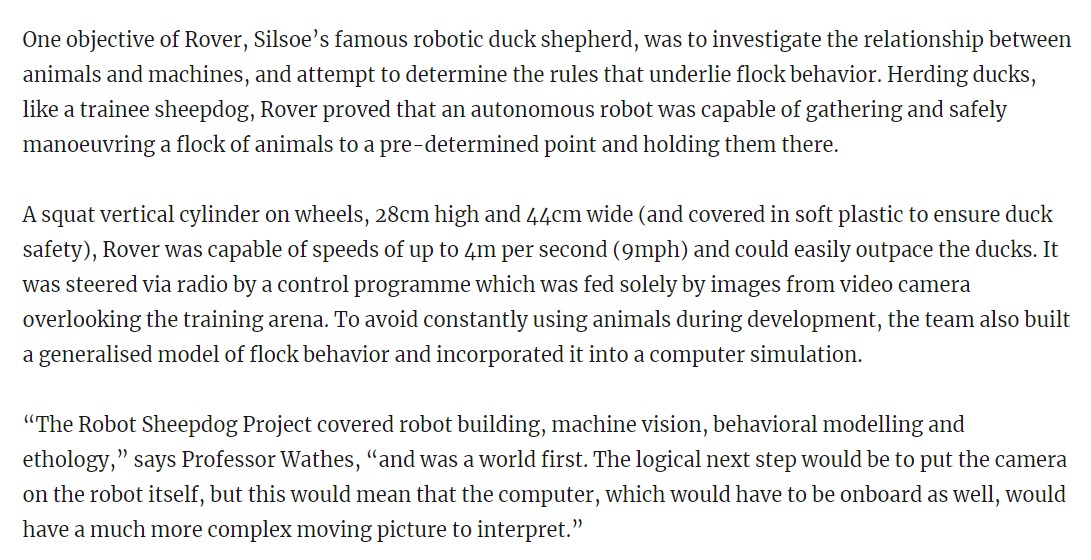 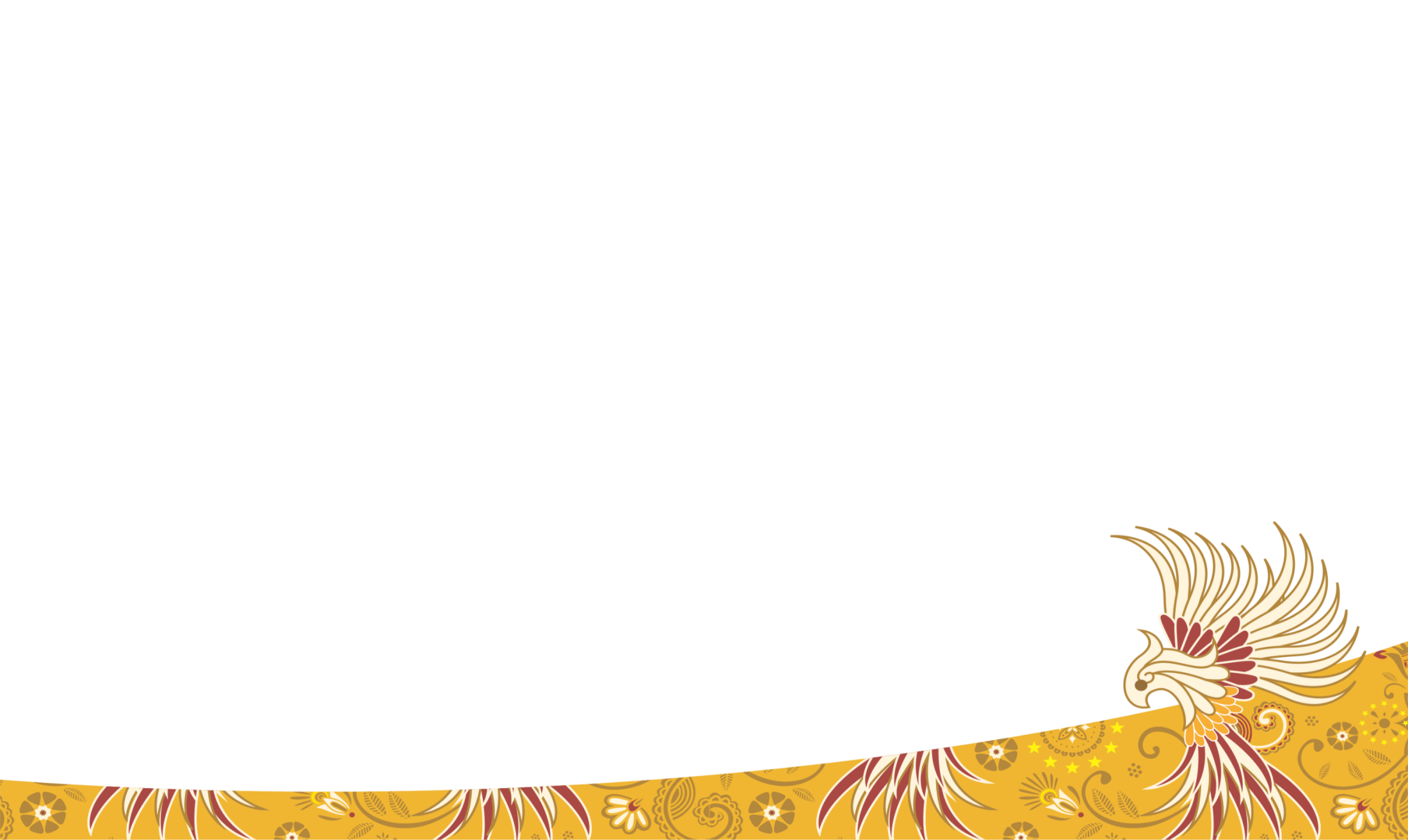 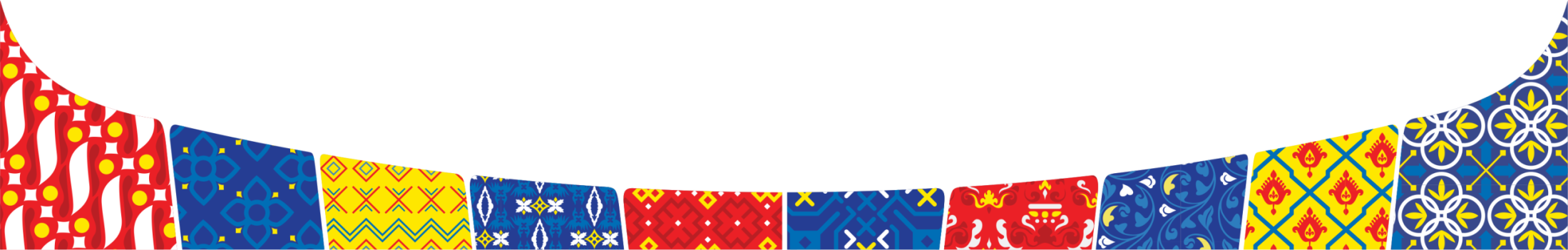 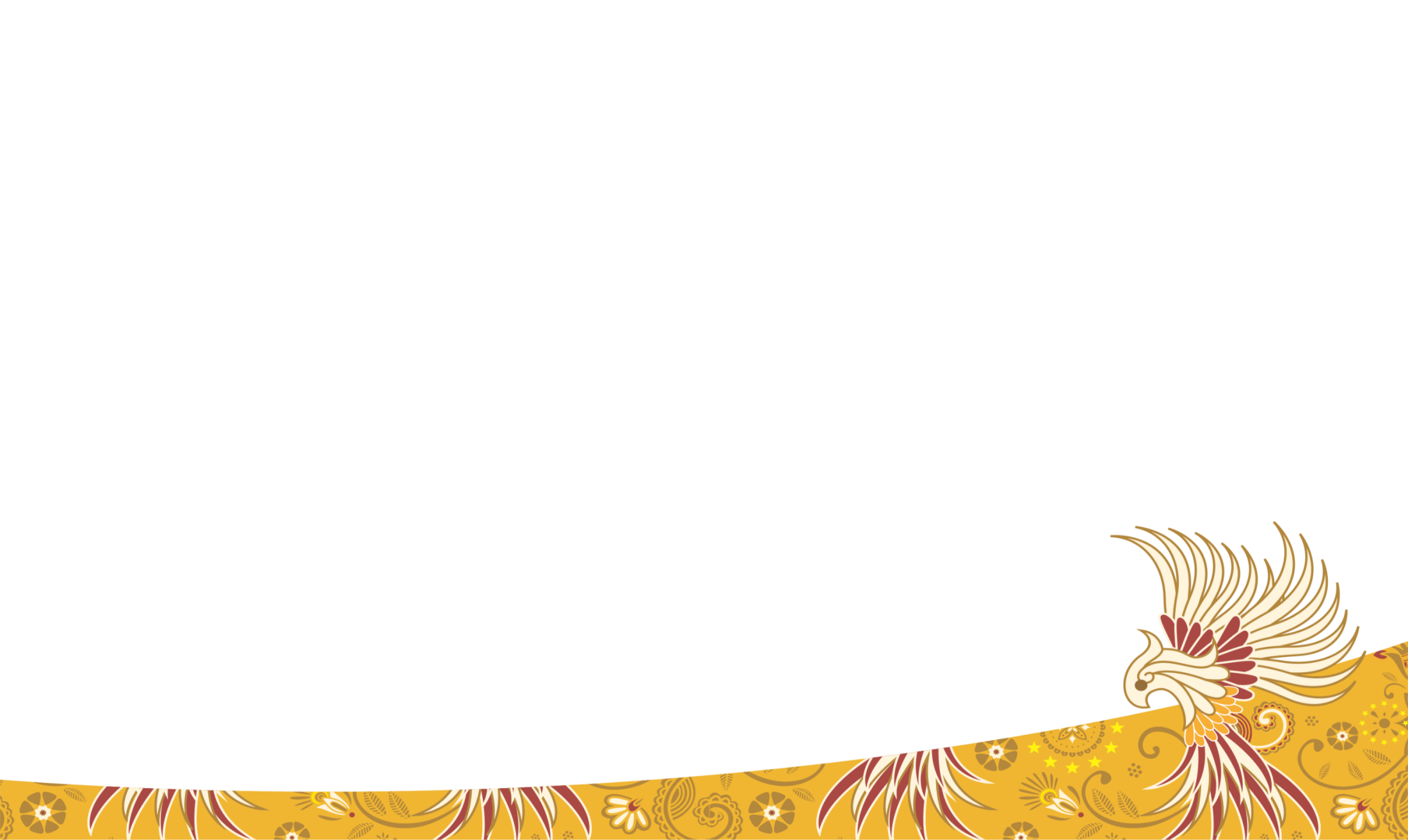 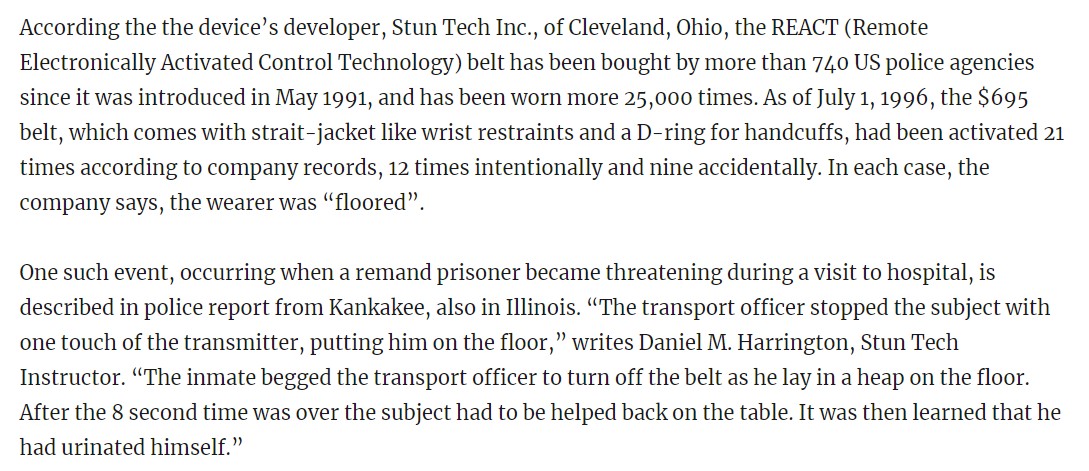 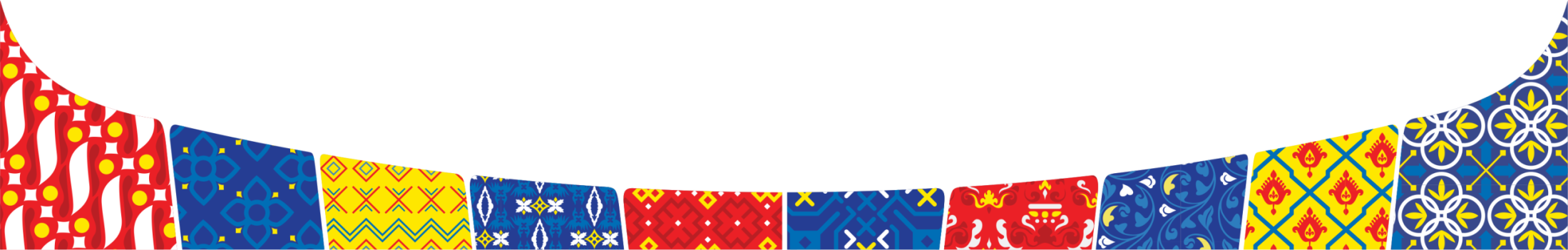 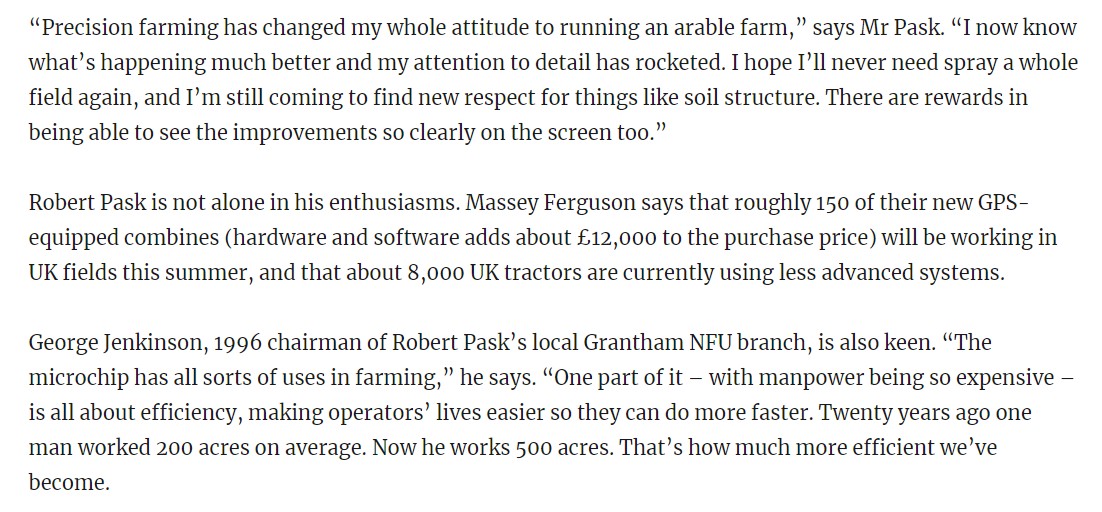 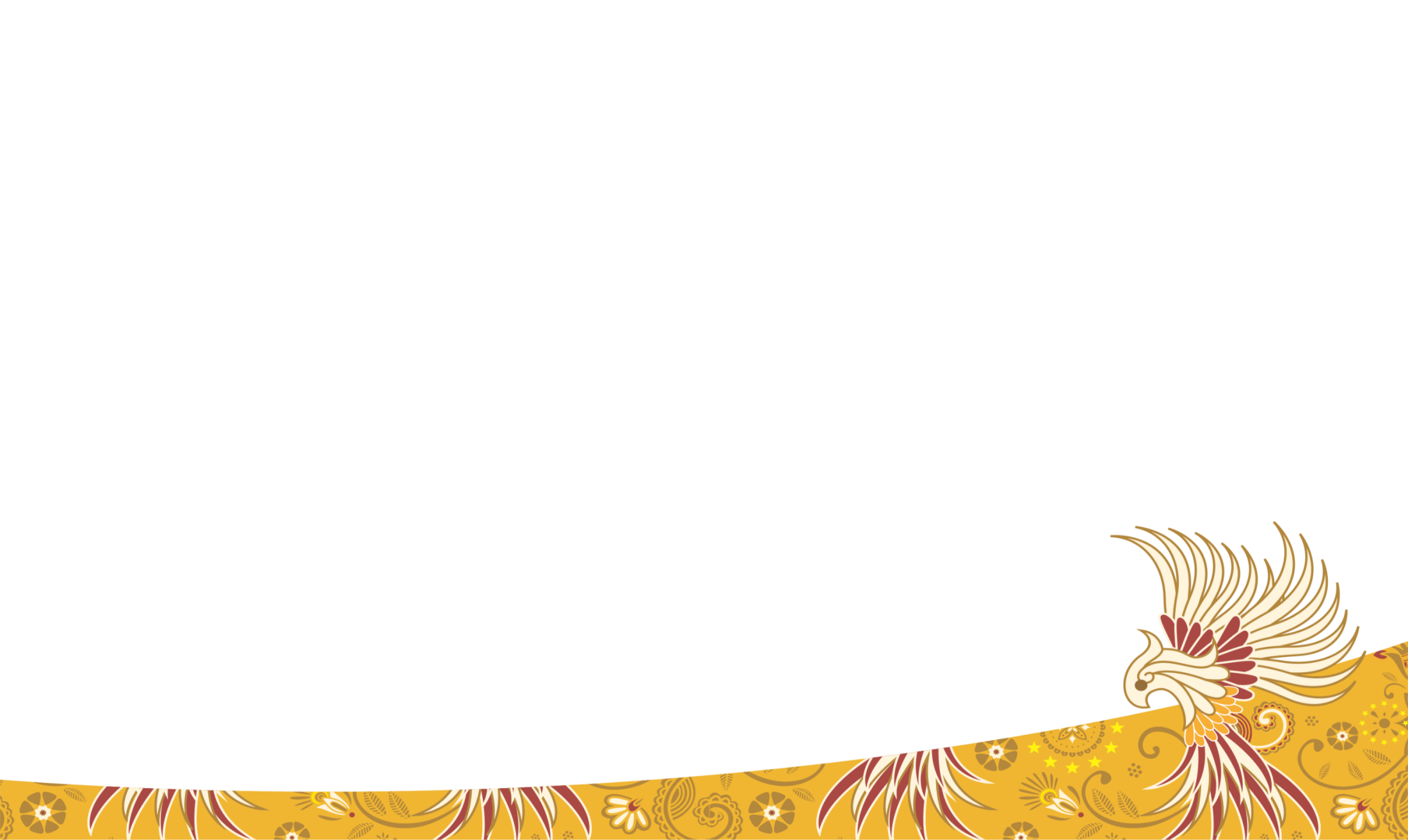 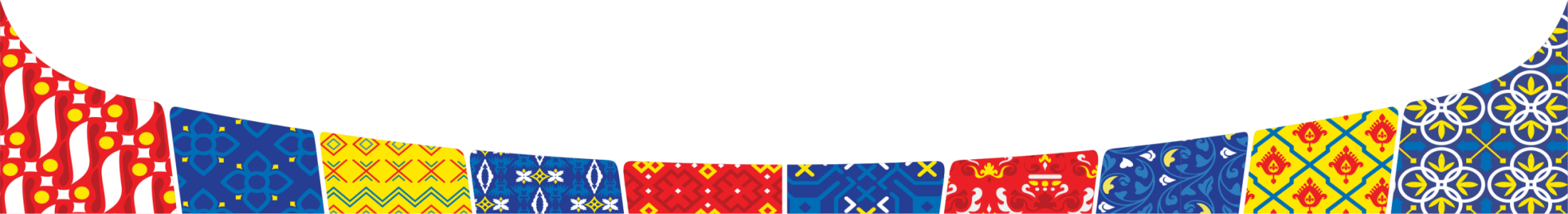 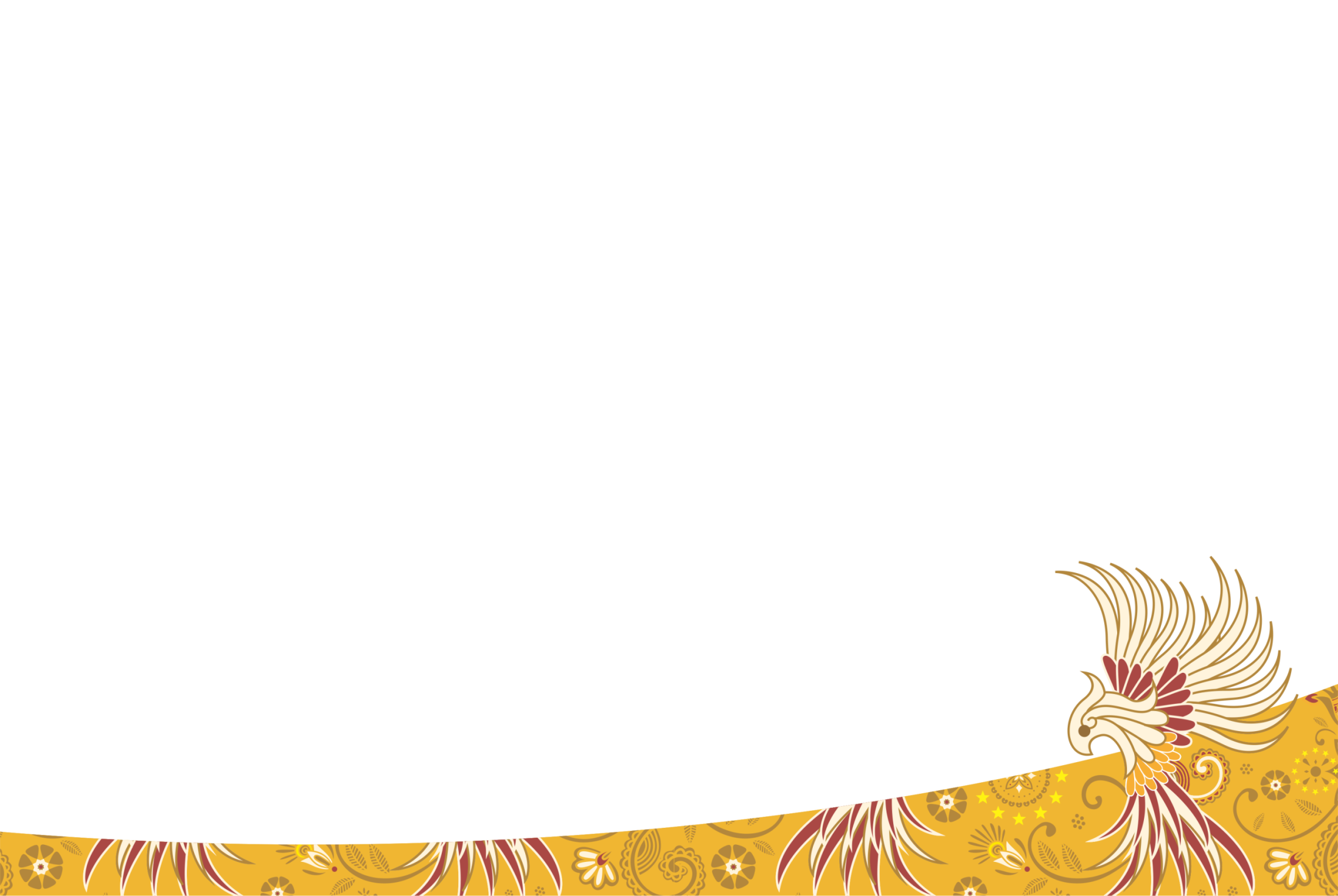 ANSWERS:

1 – Details make it real and add authenticity.

2 – Quotes add life and authenticity.

It’s hard work: the details and quotes must
be accurate.
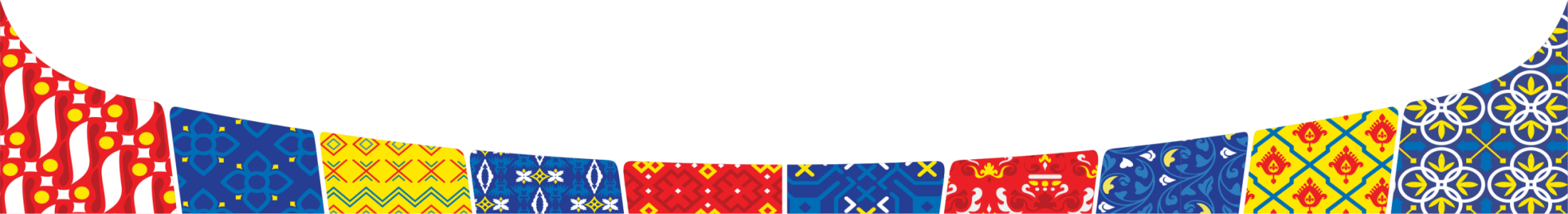 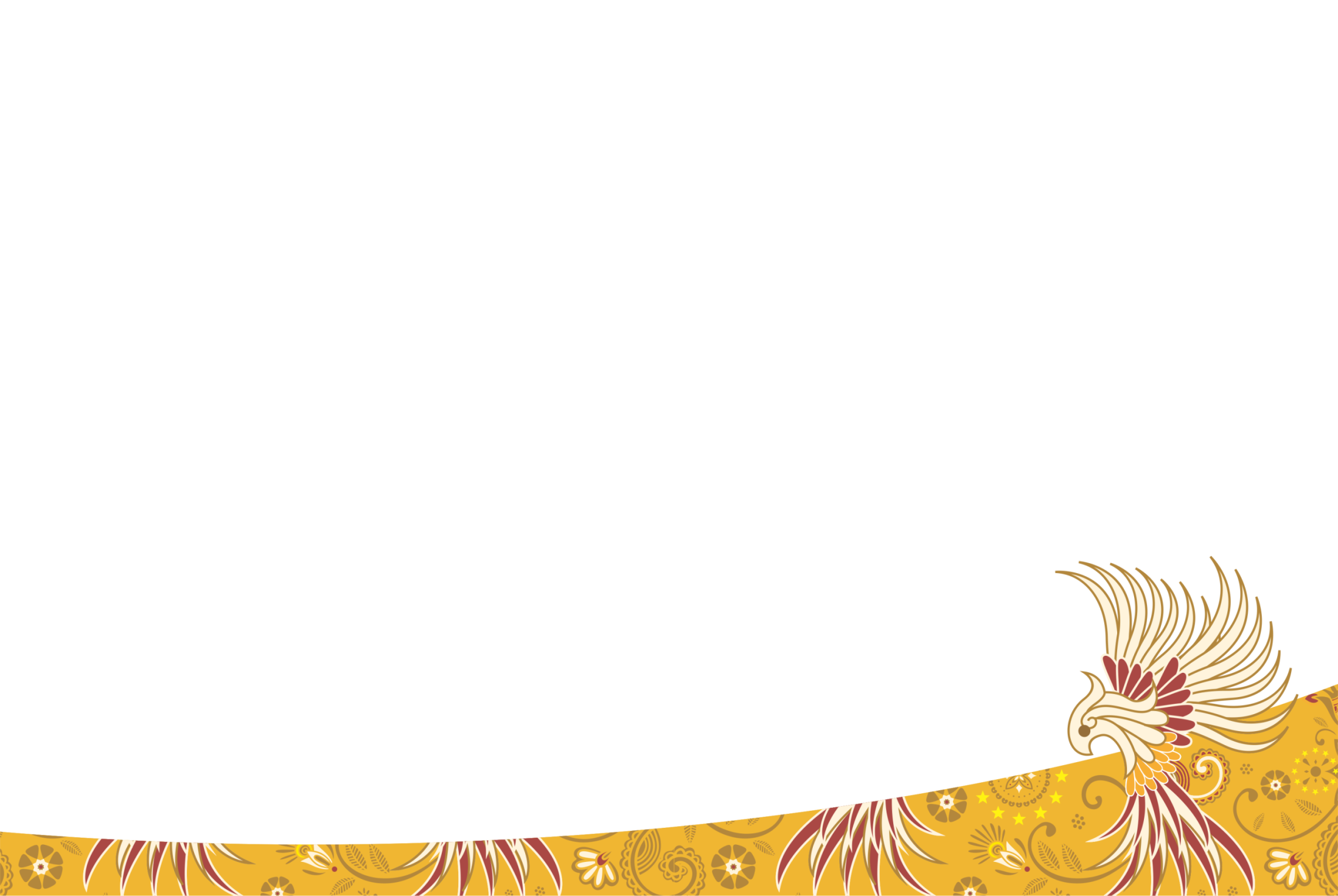 Spot the similarity!

The same three newspaper feature articles
continue…

What do they all have in common?

This might be more difficult,
but there’s a clue!
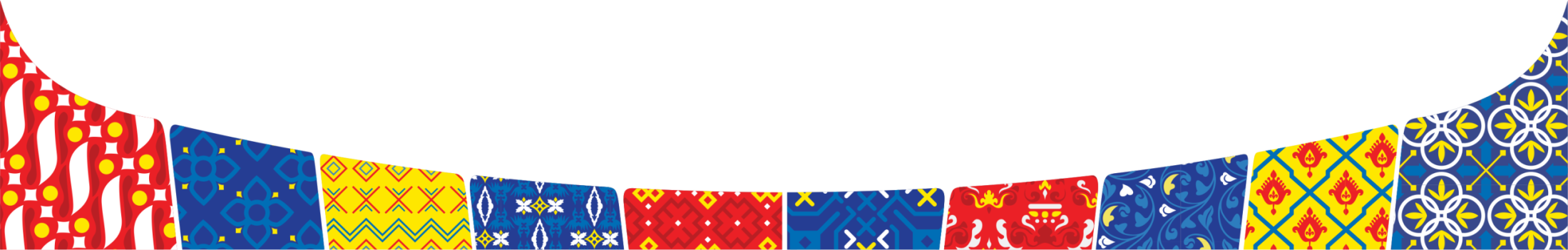 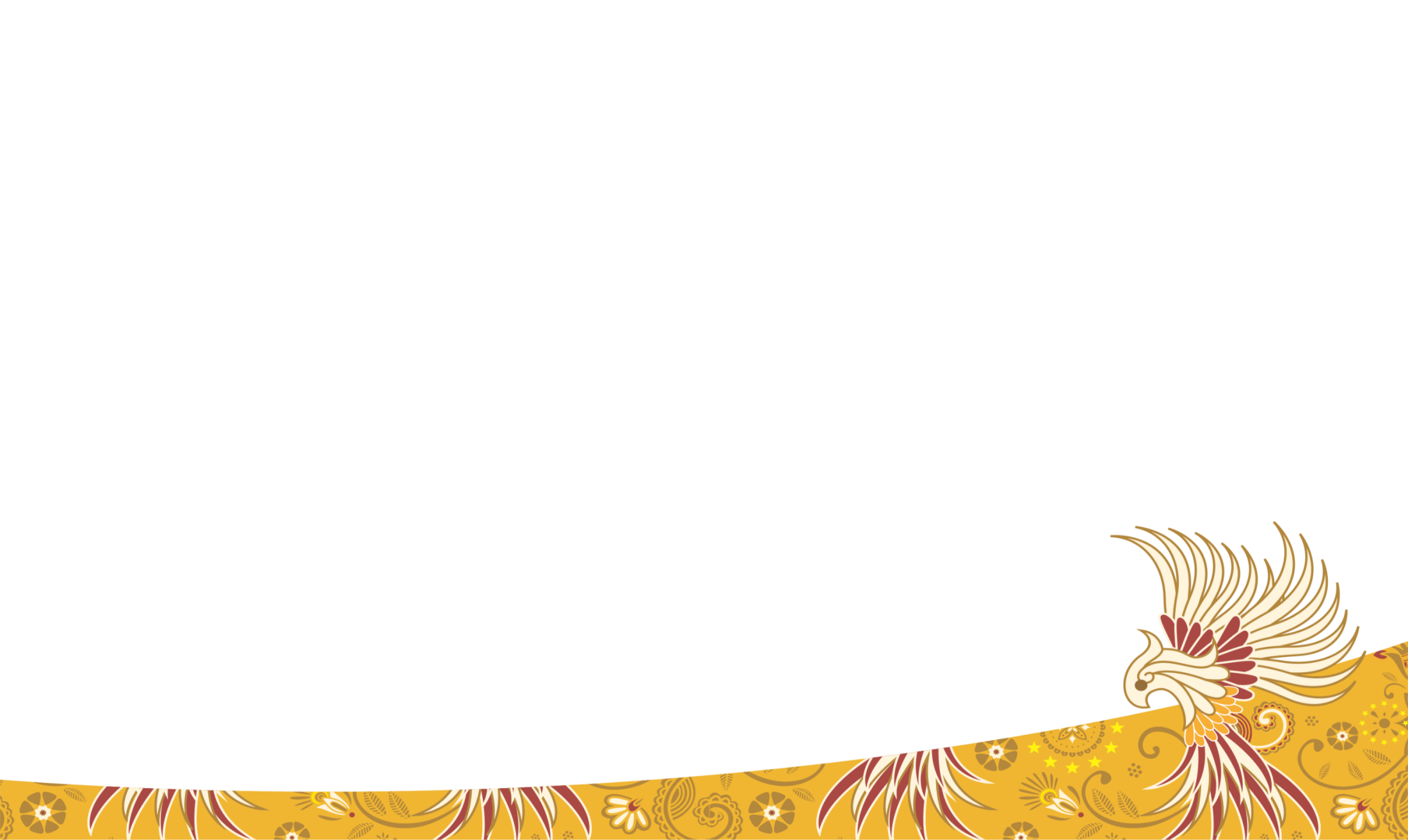 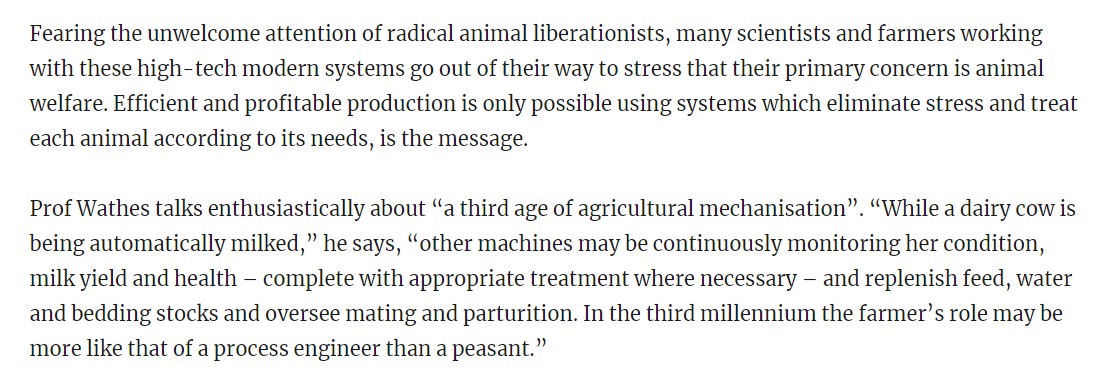 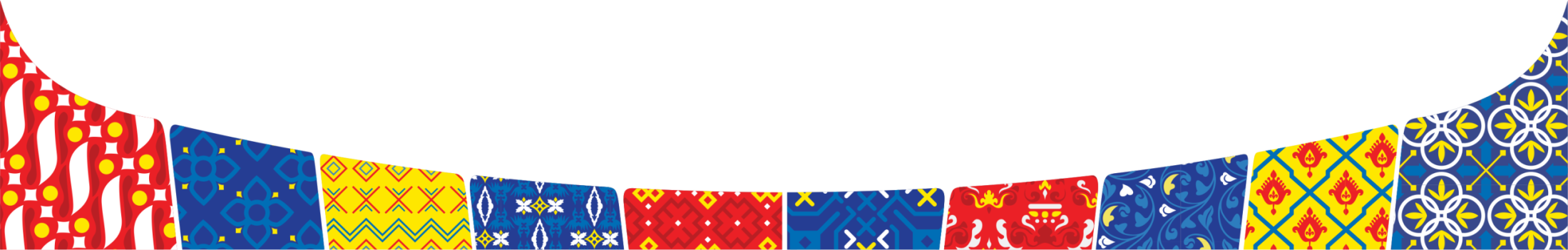 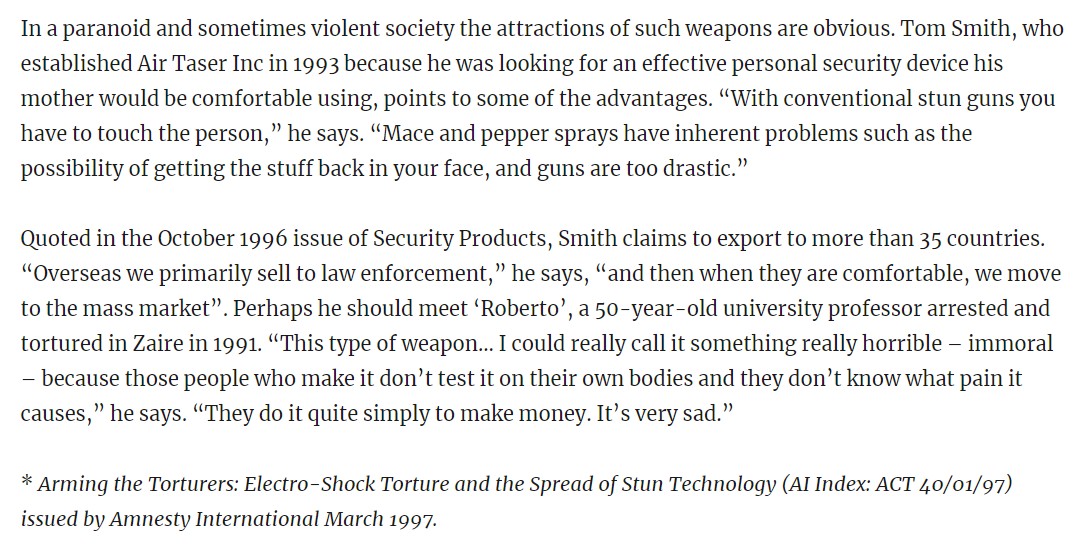 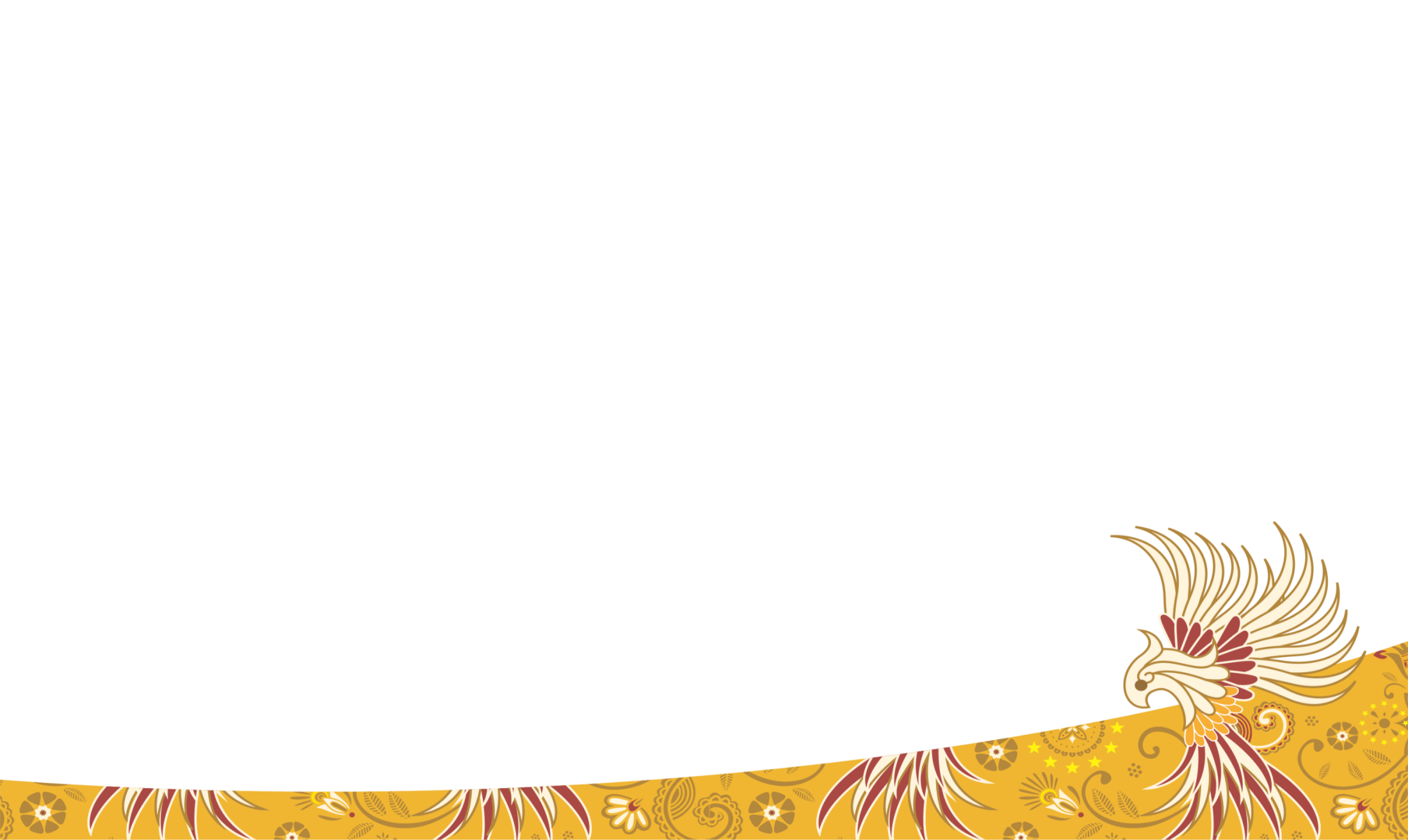 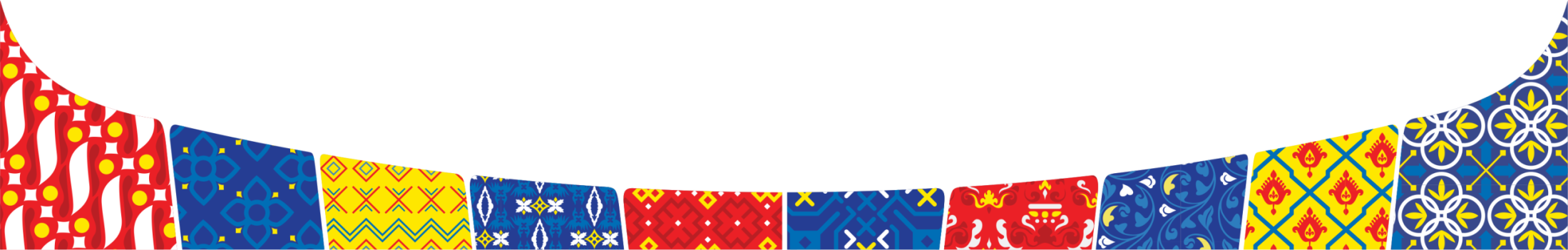 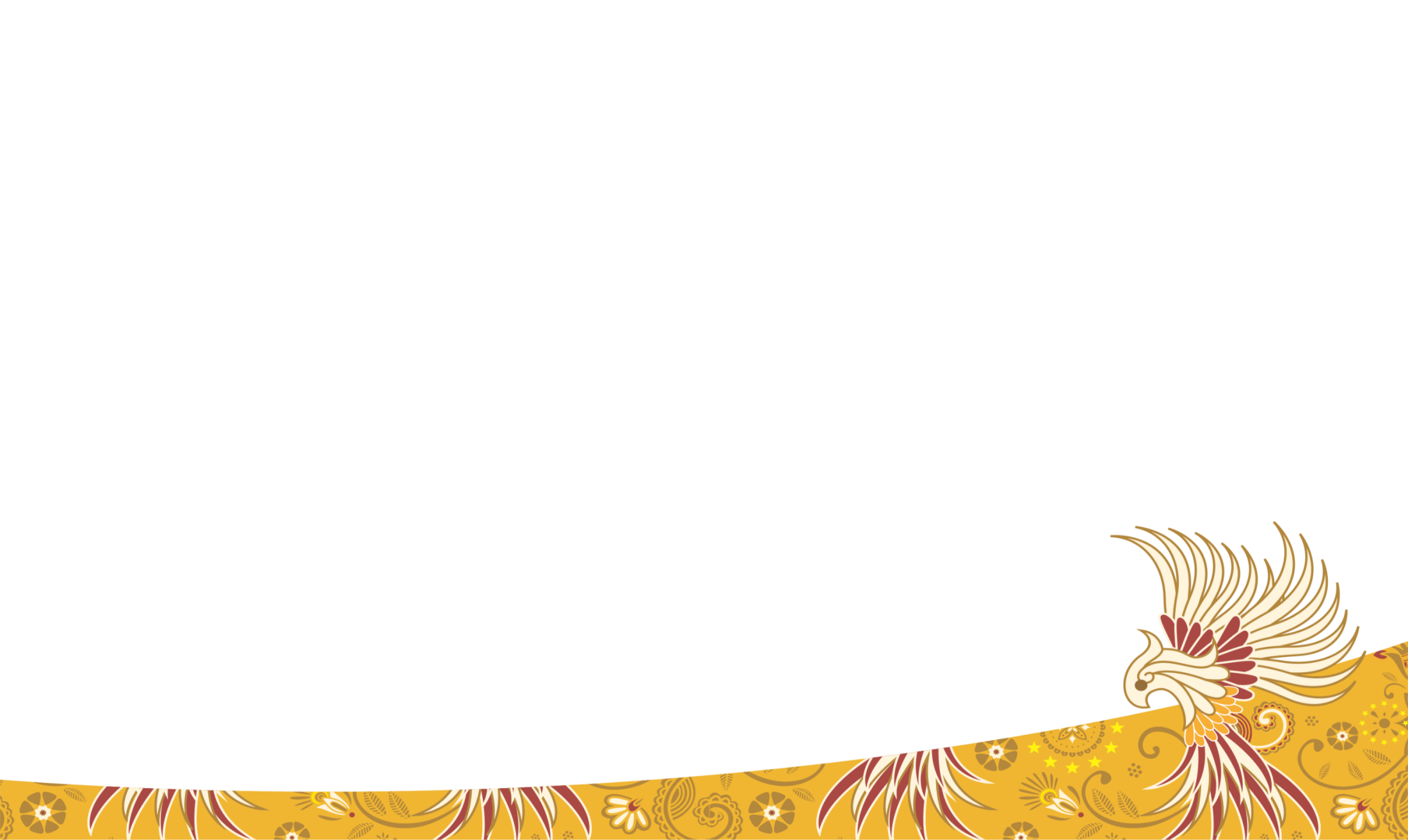 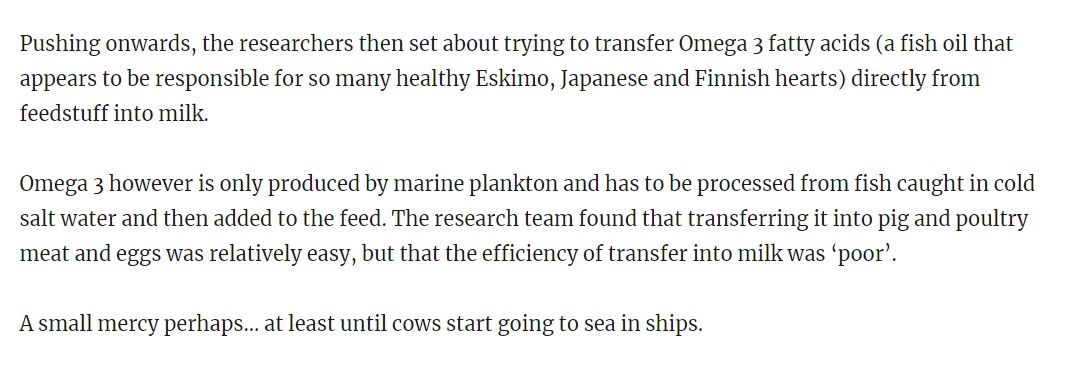 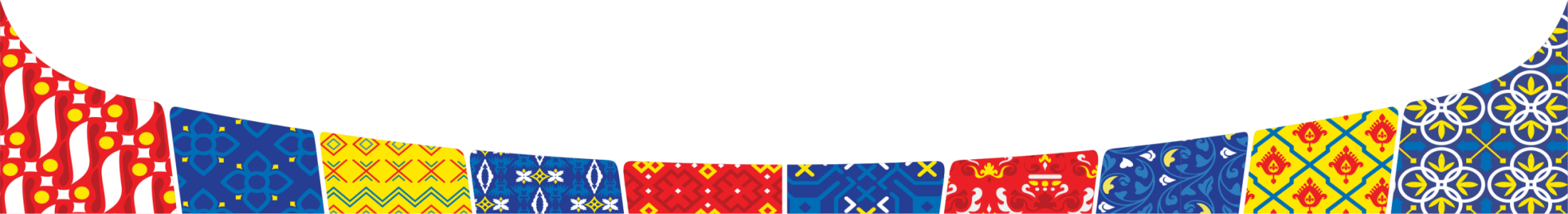 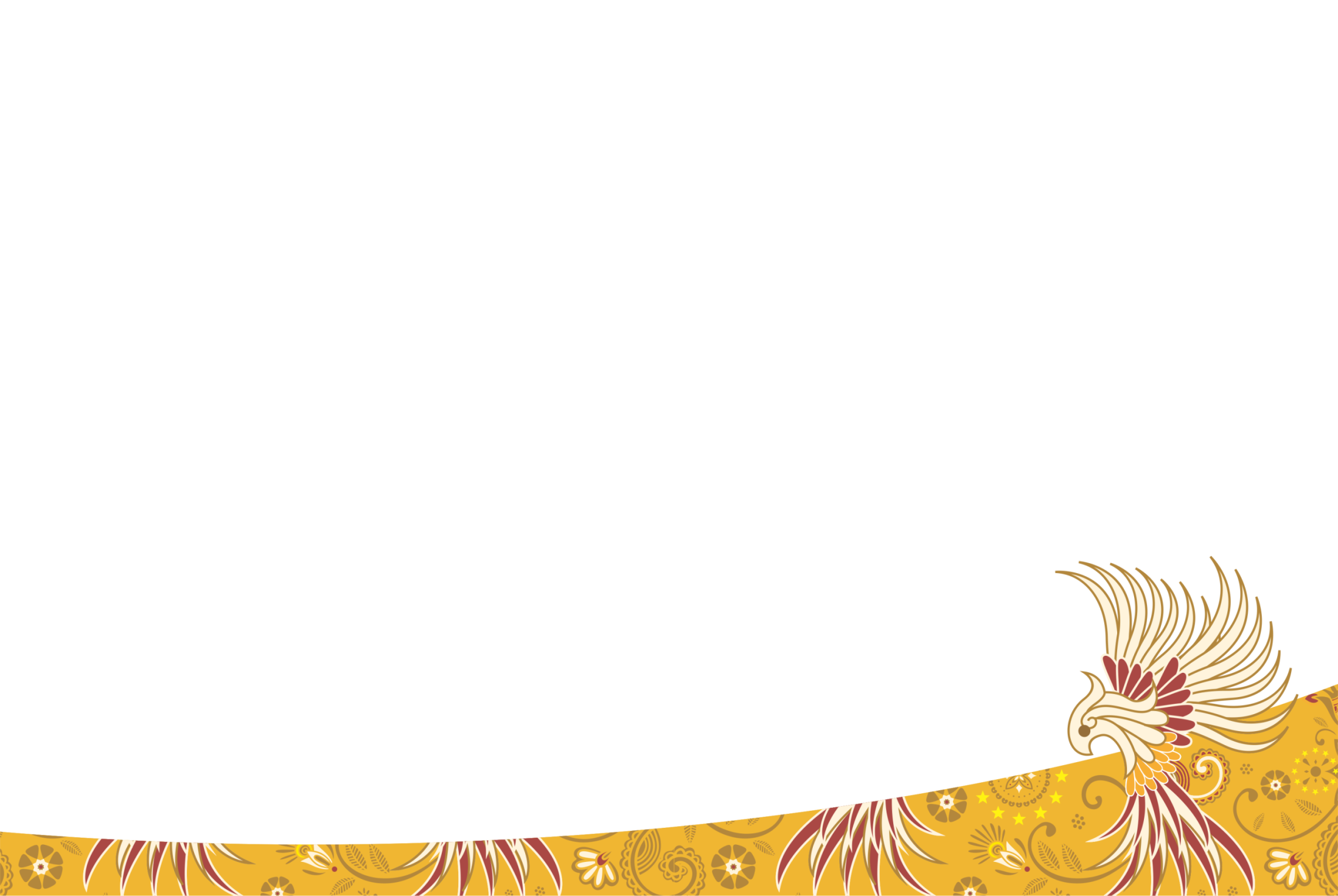 ANSWER:

It’s the end of the article.

Always think: beginning, middle, end.
It need not be a ‘conclusion’.
More a satisfying ‘rounding off’.
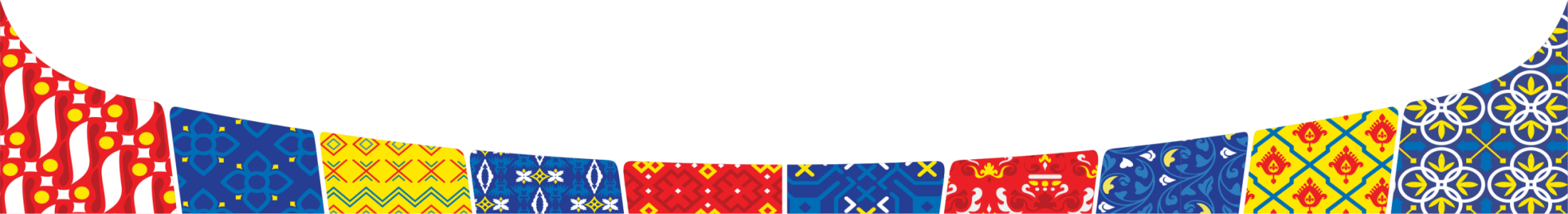 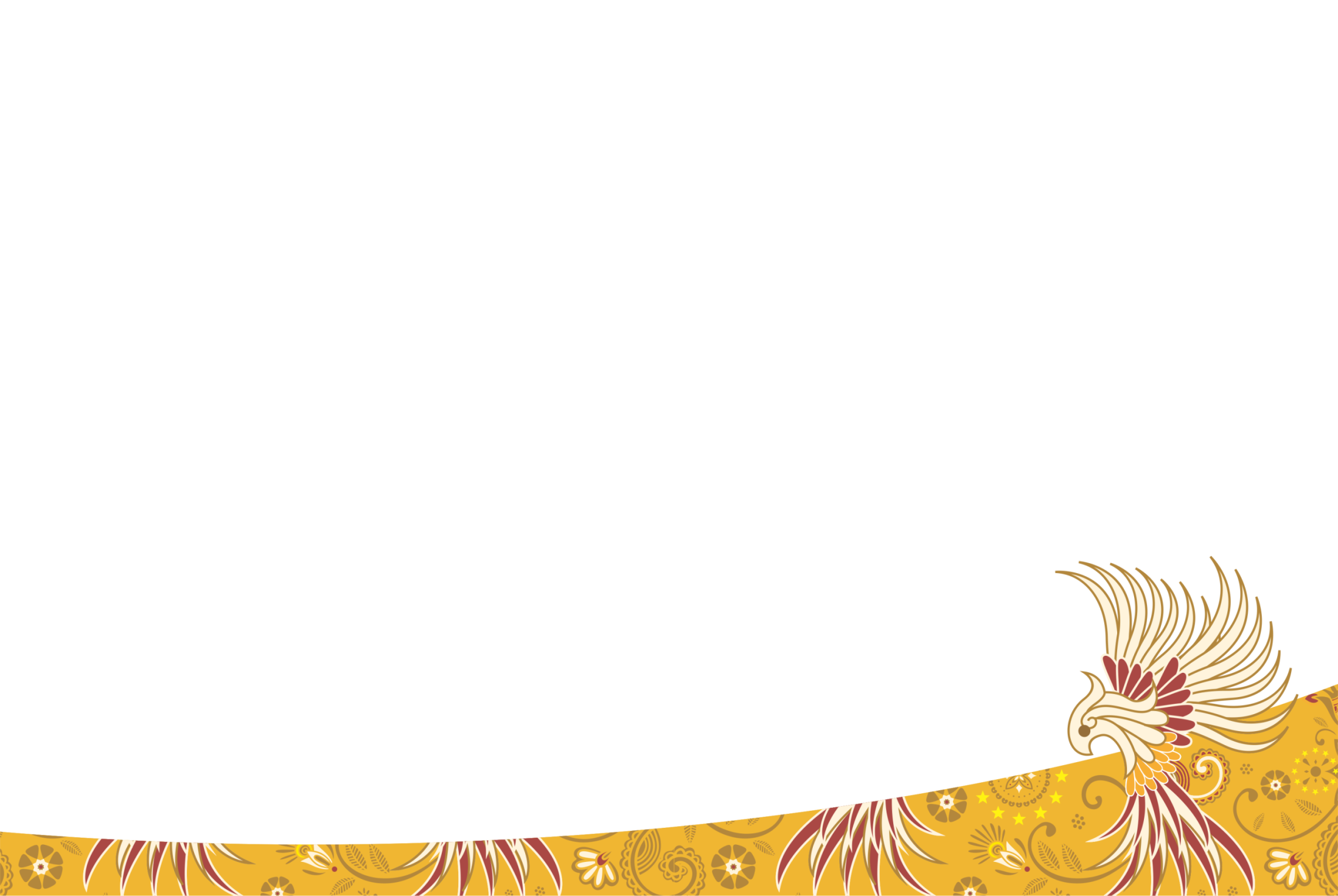 Summary

Know the ‘marketplace’.
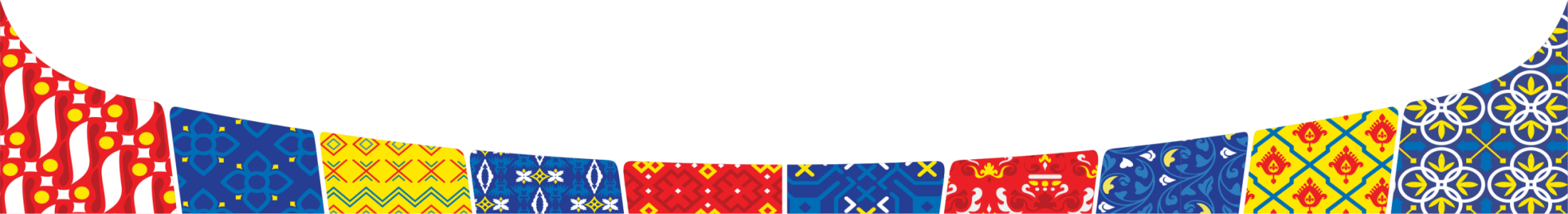 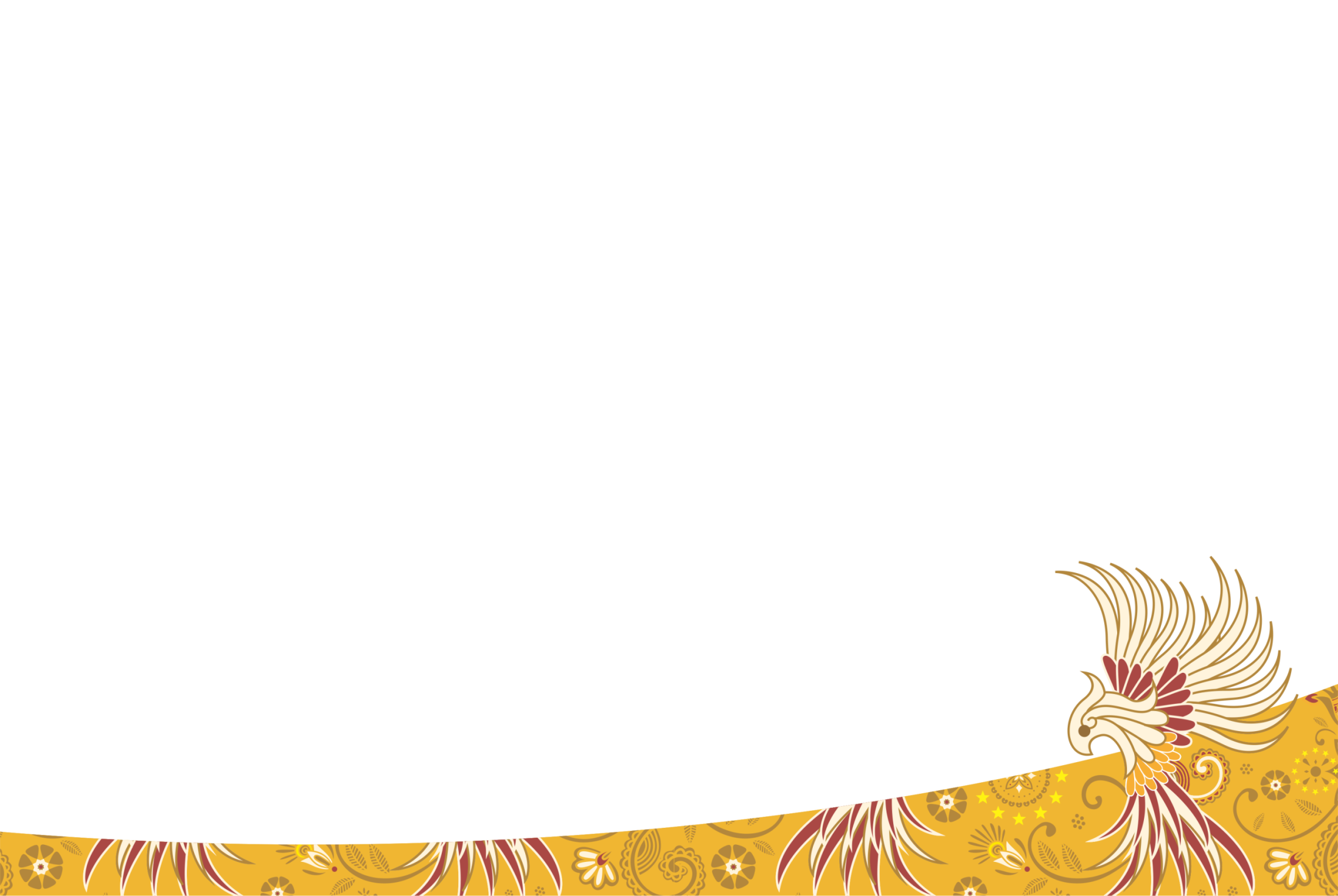 Summary

Know the ‘marketplace’.
Be professional, be detailed, be accurate.
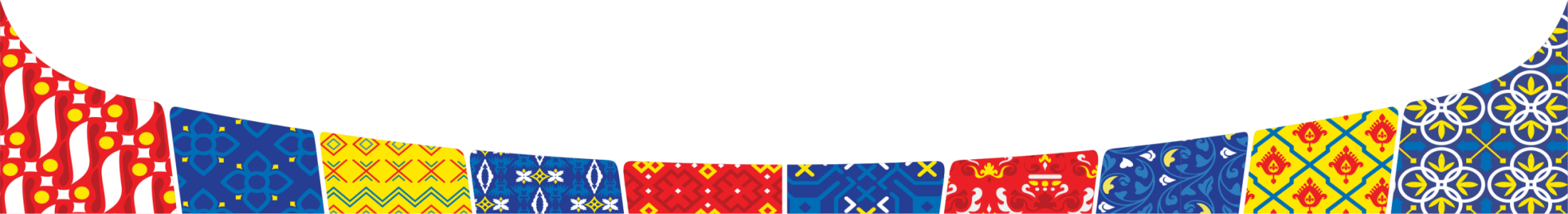 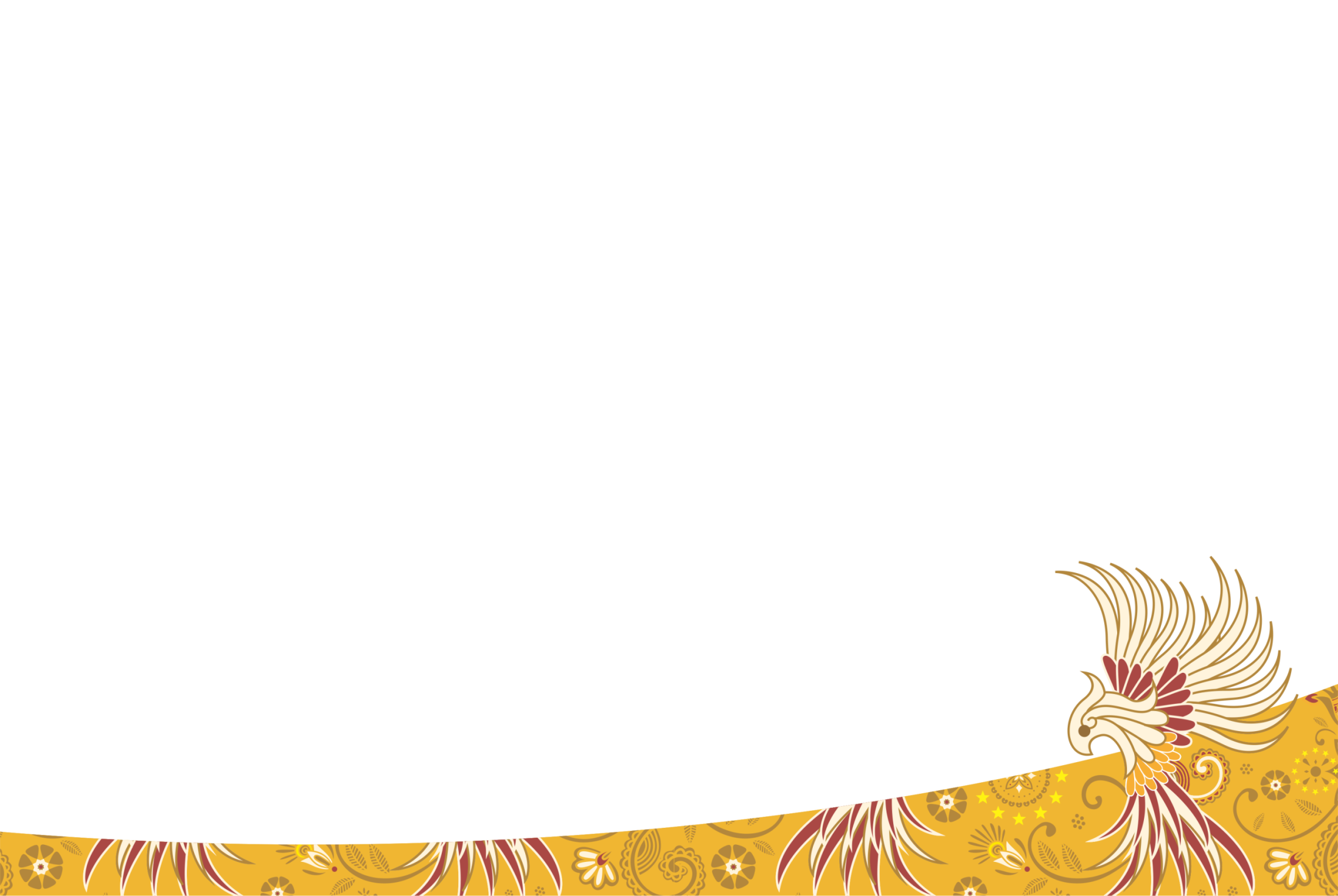 Summary

Know the ‘marketplace’.
Be professional, be detailed, be accurate.
Build long-term relationships.
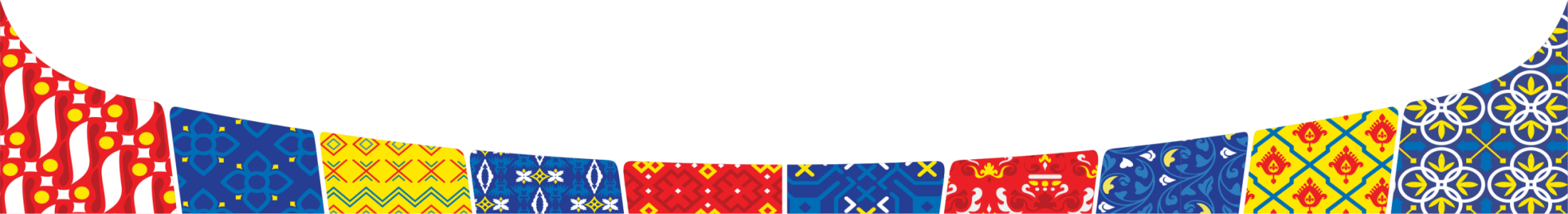 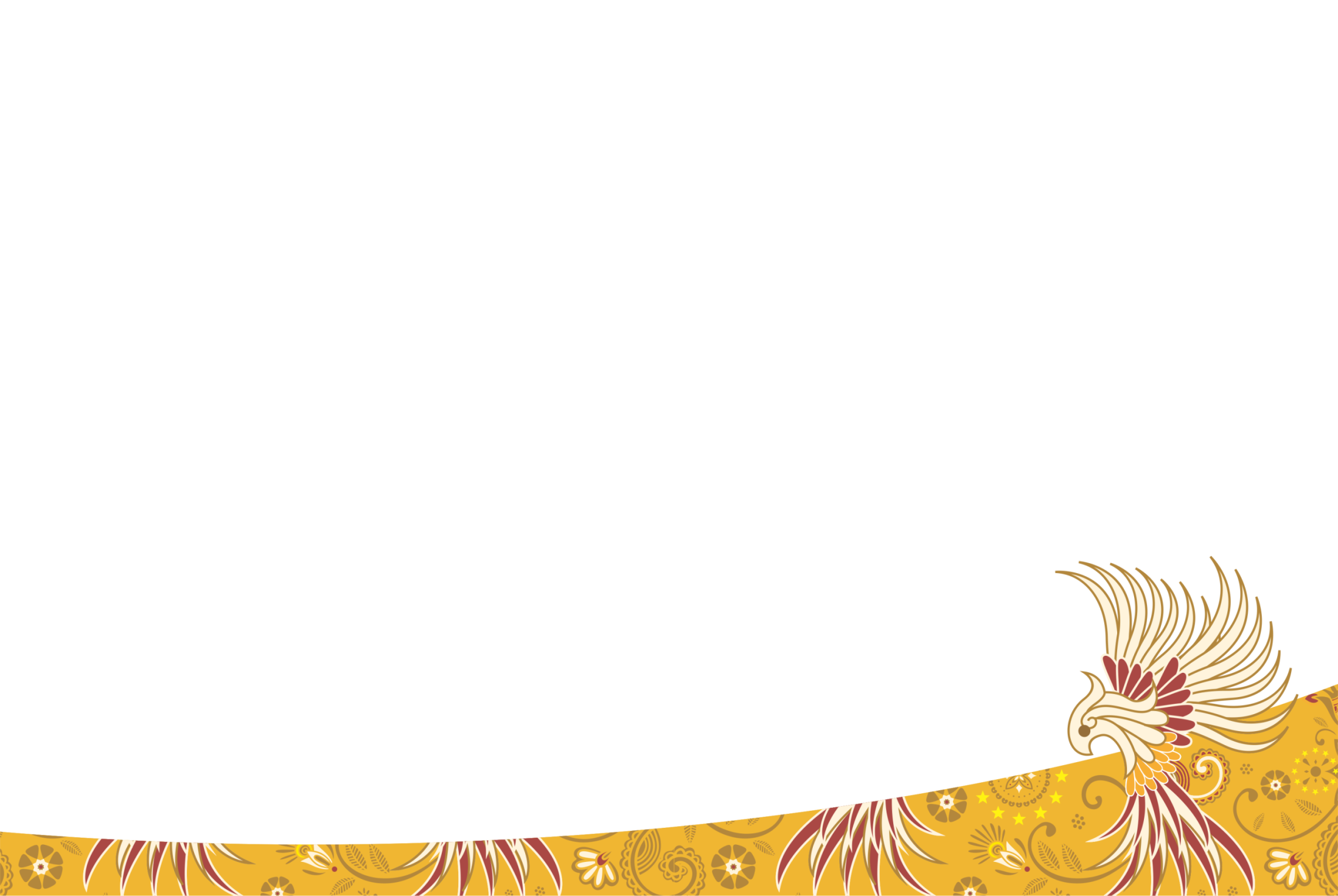 Summary

Know the ‘marketplace’.
Be professional, be detailed, be accurate.
Build long-term relationships.
Why now? Why now? Why now?
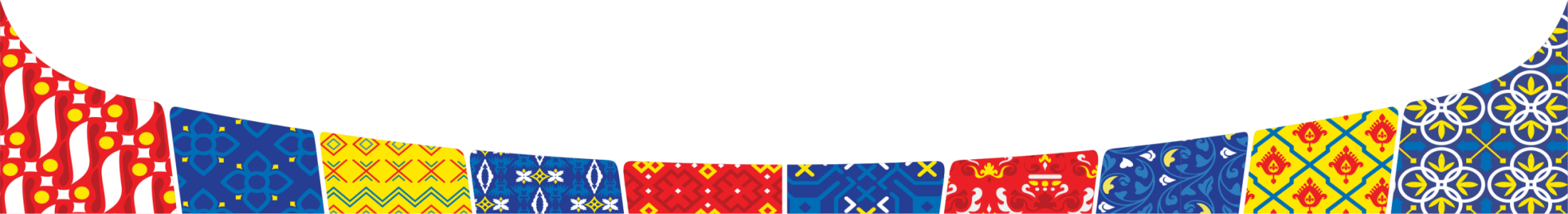 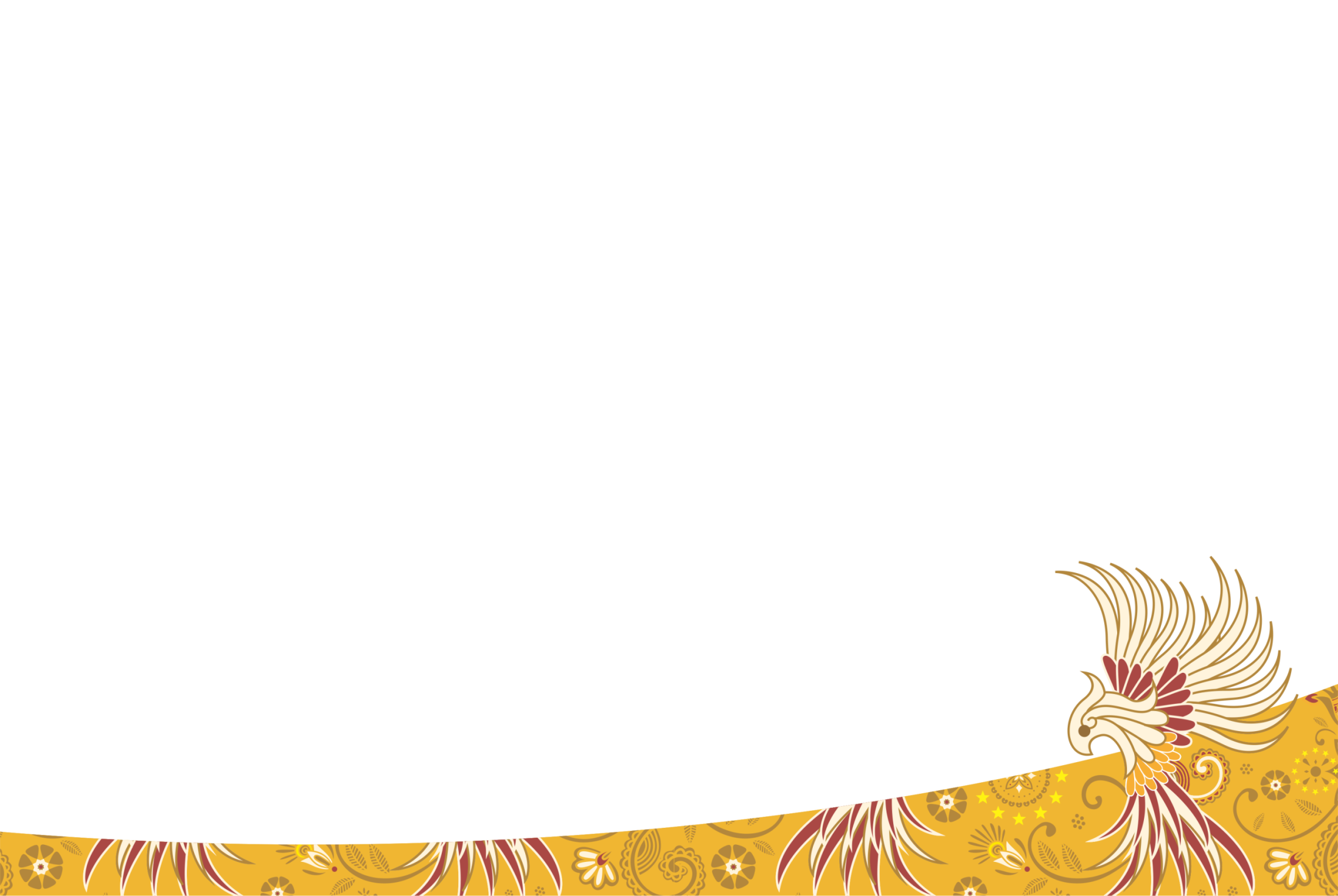 Summary

Know the ‘marketplace’.
Be professional, be detailed, be accurate.
Build long-term relationships.
Why now? Why now? Why now? 
Think: beginning – middle – end.
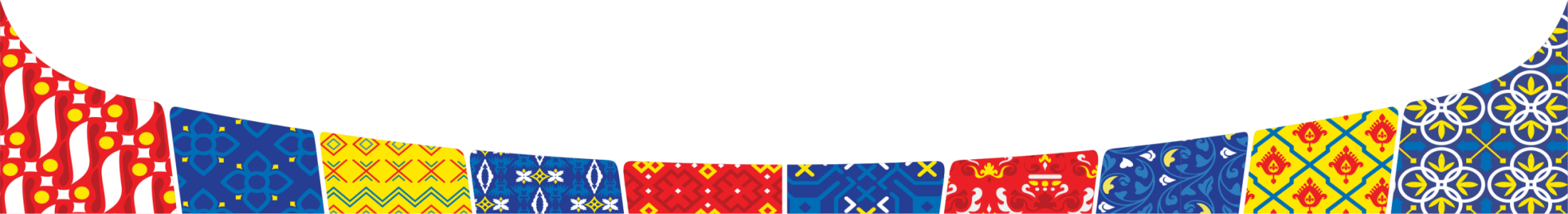 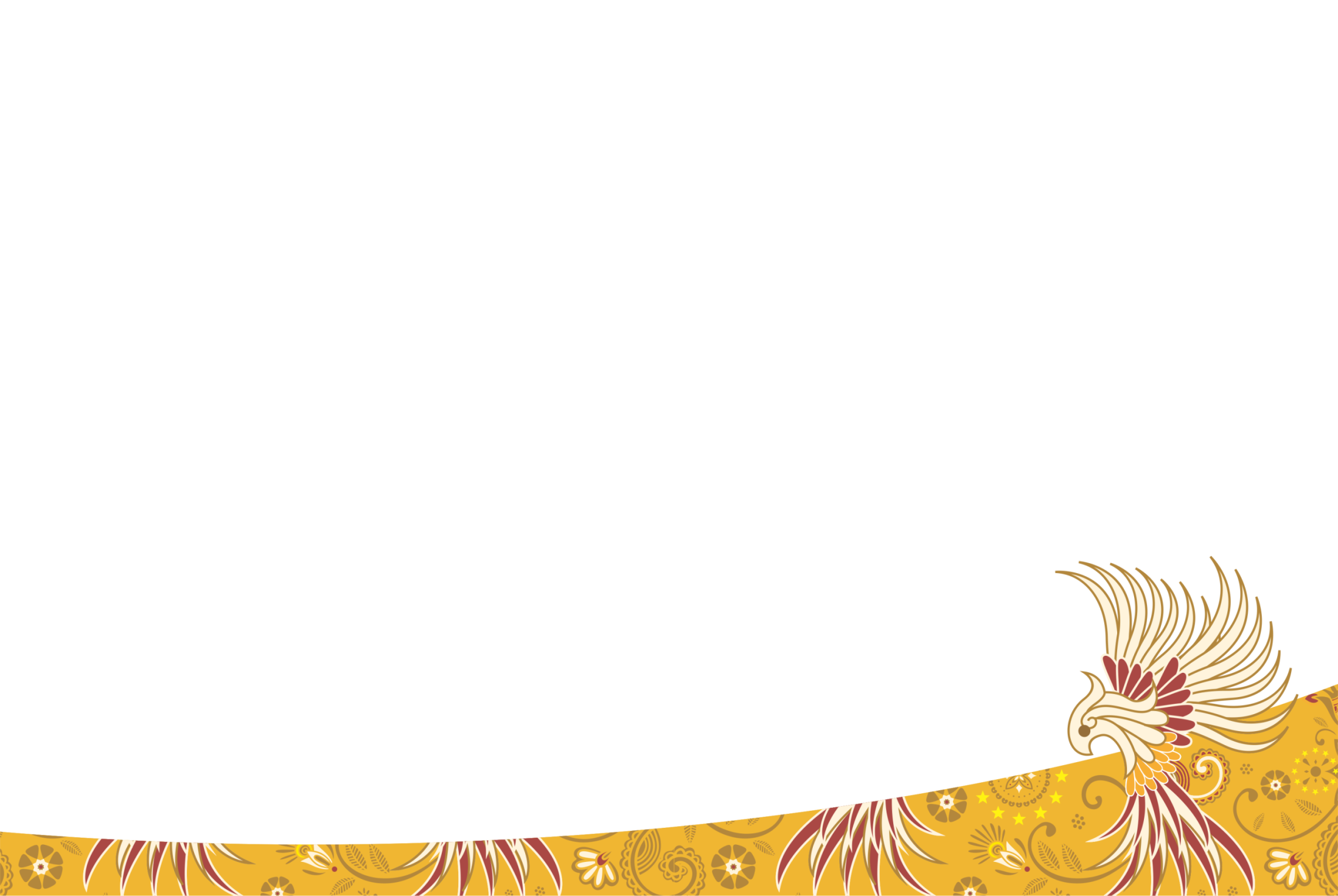 Summary

Know the ‘marketplace’.
Be professional, be detailed, be accurate.
Build long-term relationships.
Why now? Why now? Why now? 
Think: beginning – middle – end.
Tell moving human stories.
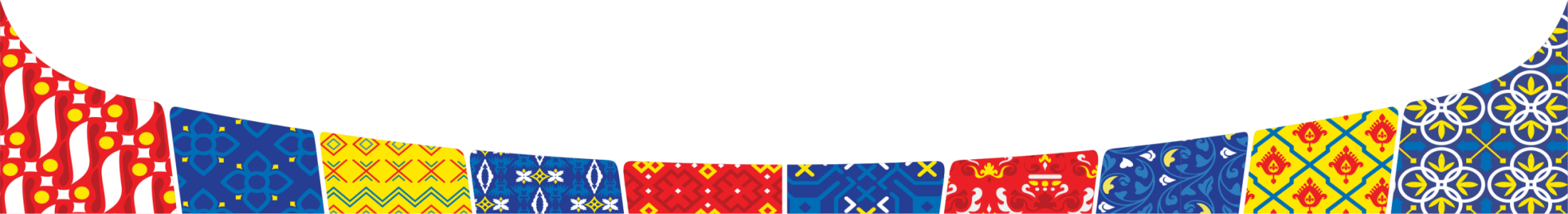 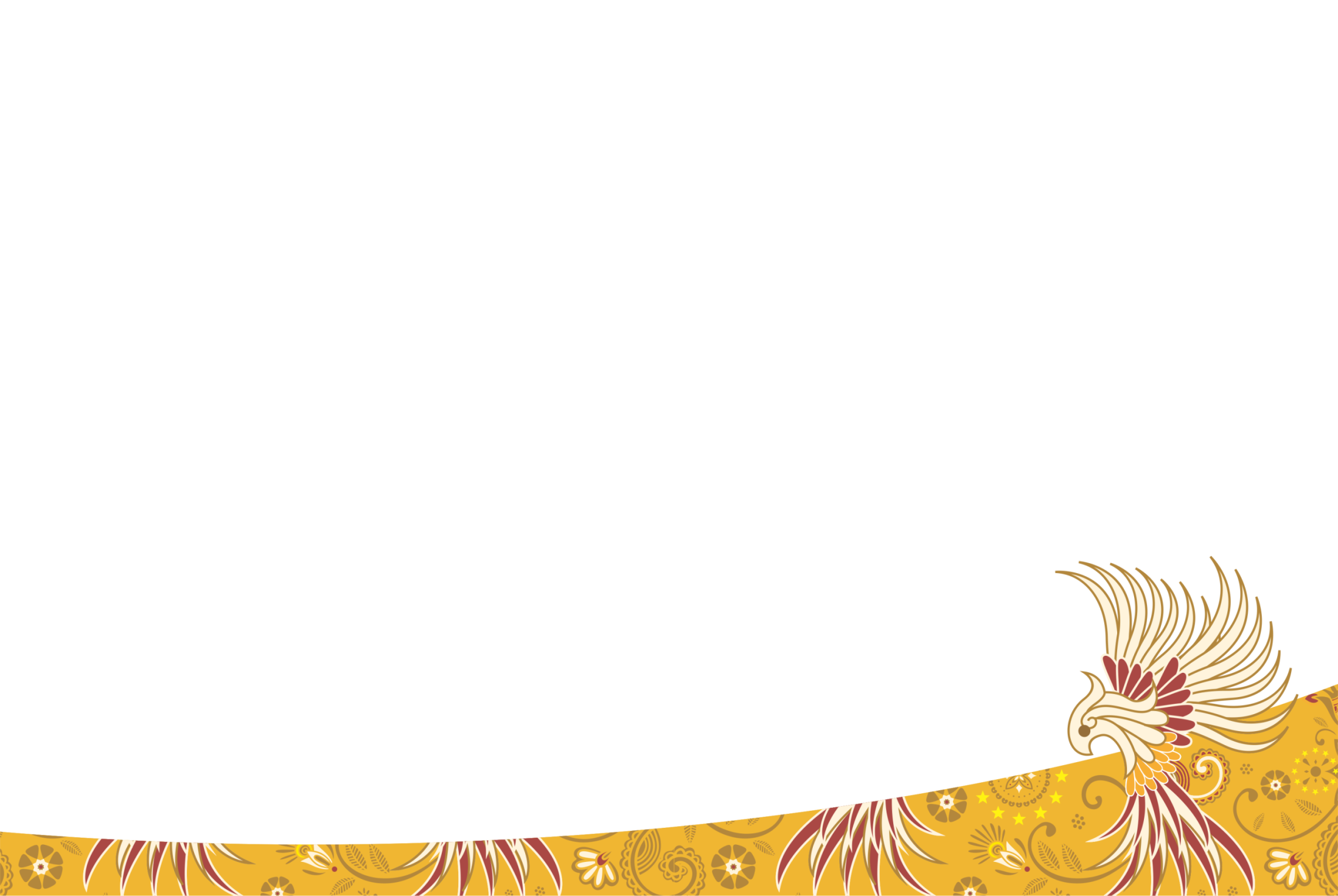 Questions

THANK YOU VERY MUCH

“The great enemy of clear language is insincerity.”

George Orwell, Politics and the English Language (1946)


www.paulforster.com